Momentum vs. AngleA Loose Collection of PlotsFor E’, Pi+, and K+Using e-p RAPGAP Data
Created: July 2009, William Foreman, BNL
Last Updated: October 2009
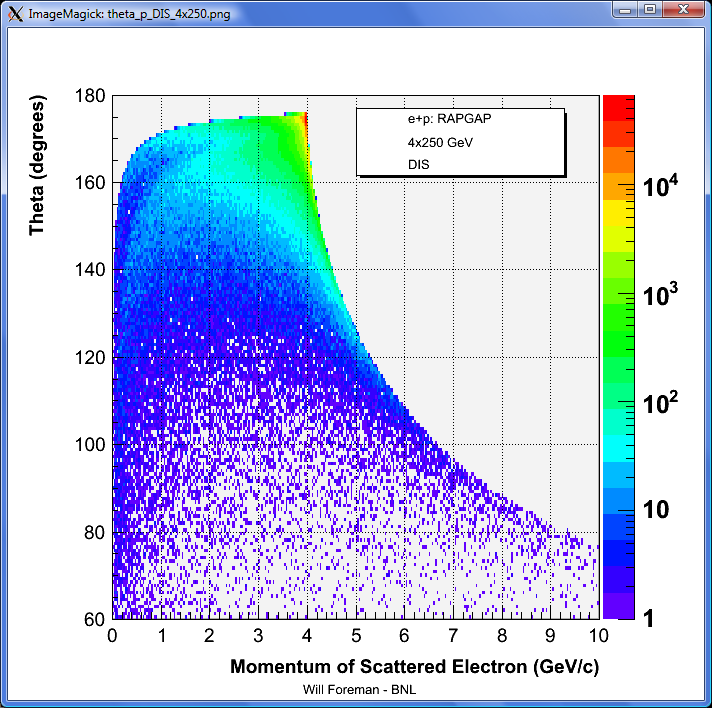 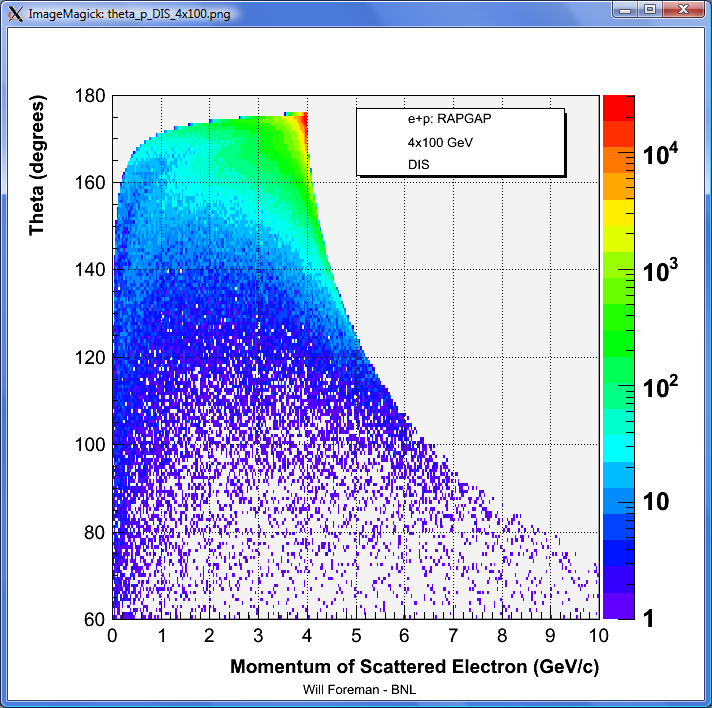 4x250
4x100
DIS
pE’ 
vs. Theta
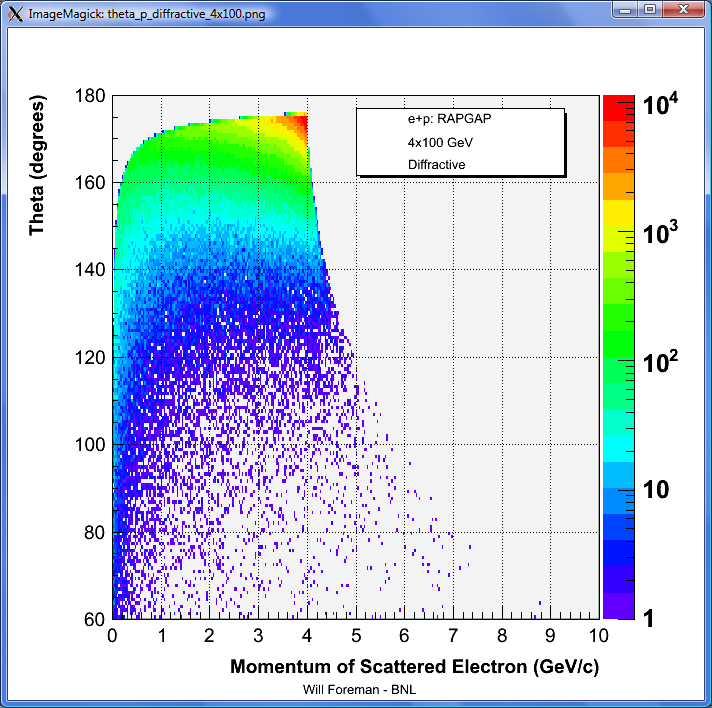 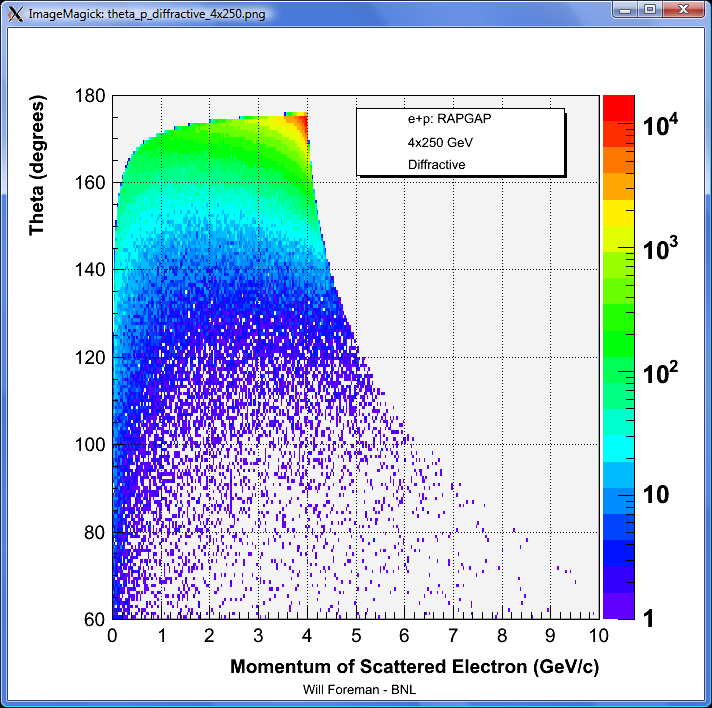 4x100
4x250
Diffractive
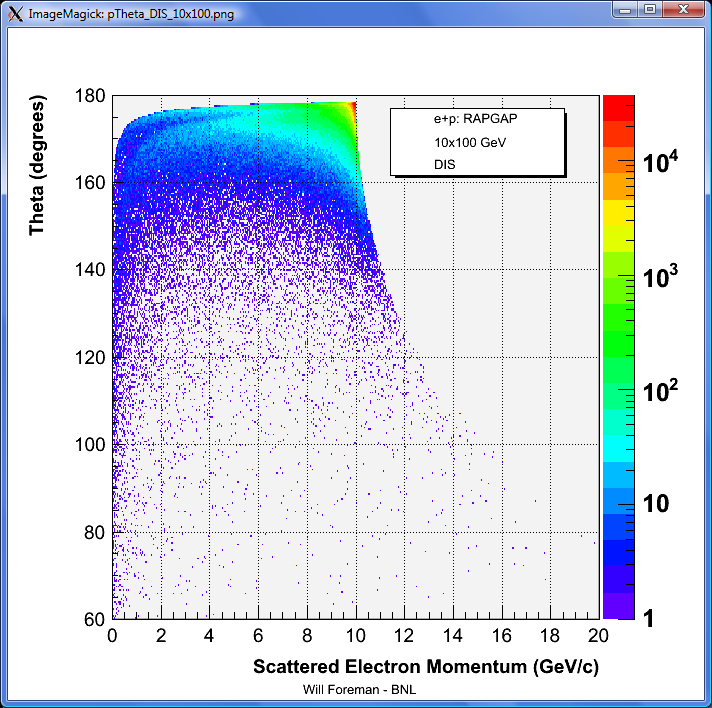 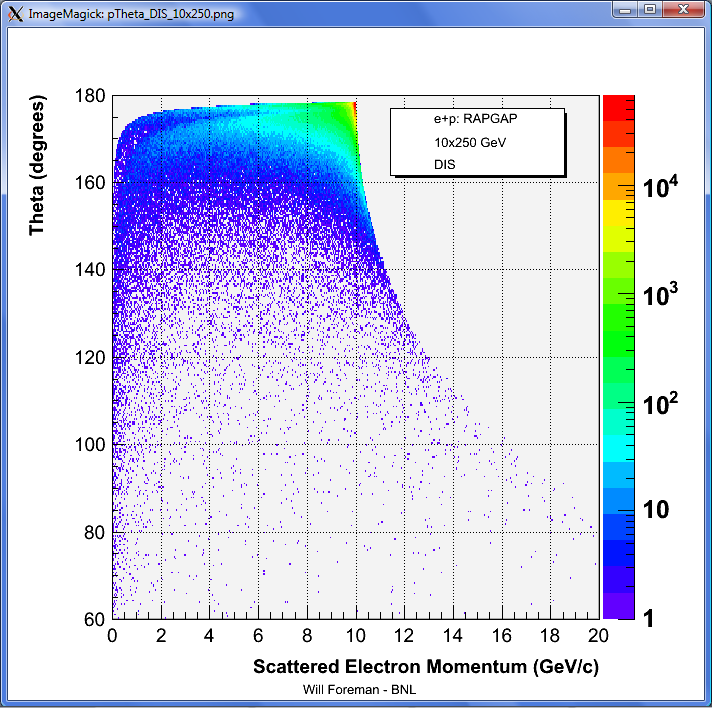 10x100
10x250
DIS
pE’ 
vs. Theta
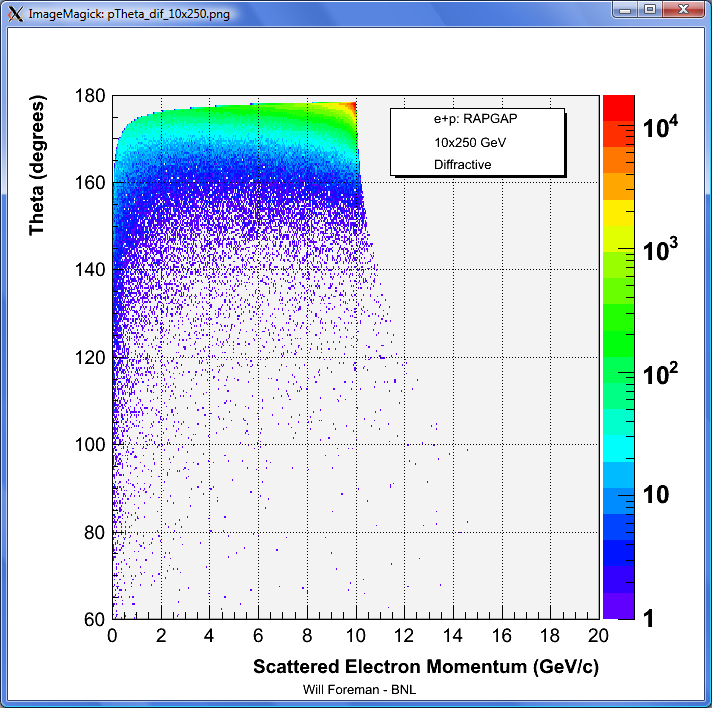 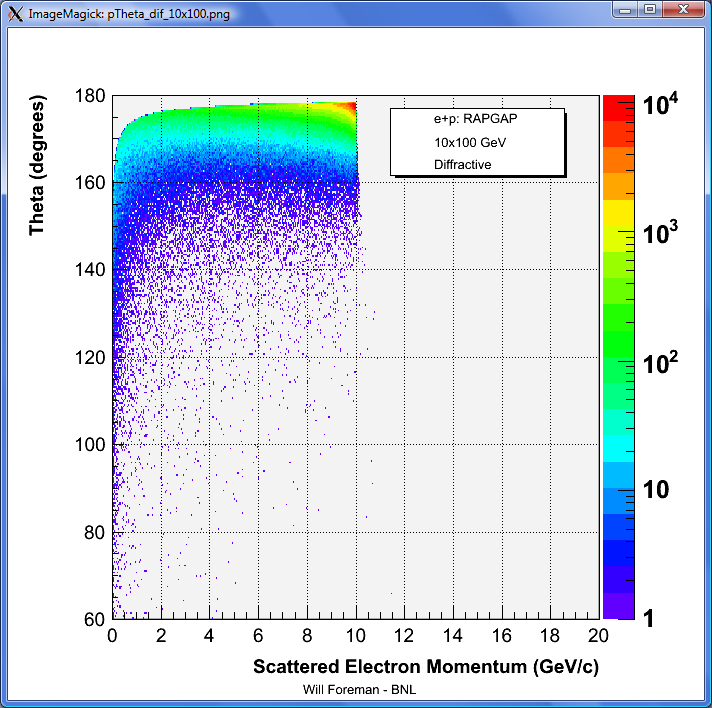 10x100
10x250
Diffractive
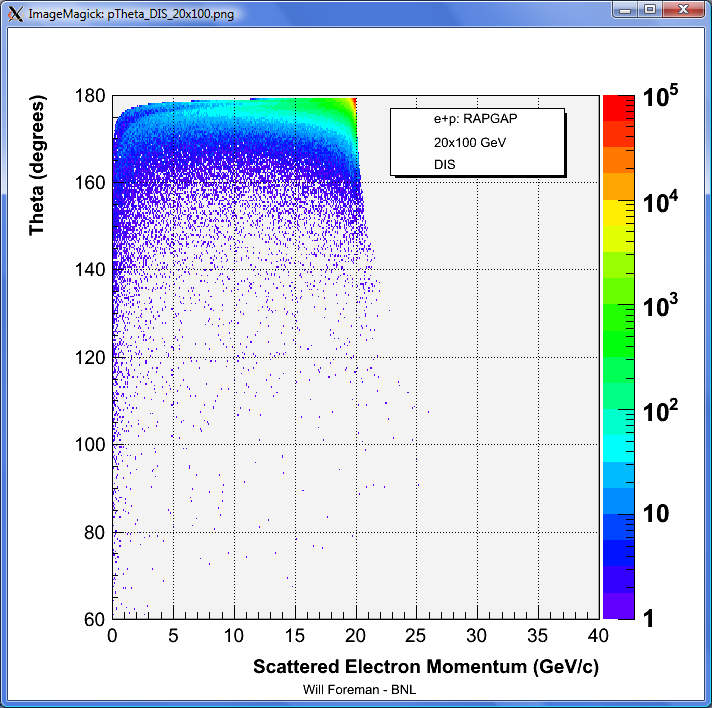 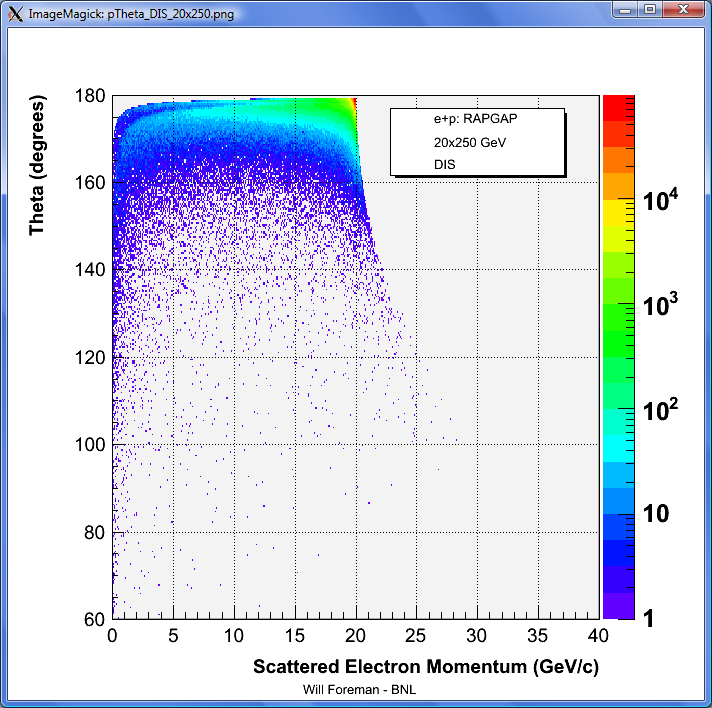 20x250
20x100
DIS
pE’ 
vs. Theta
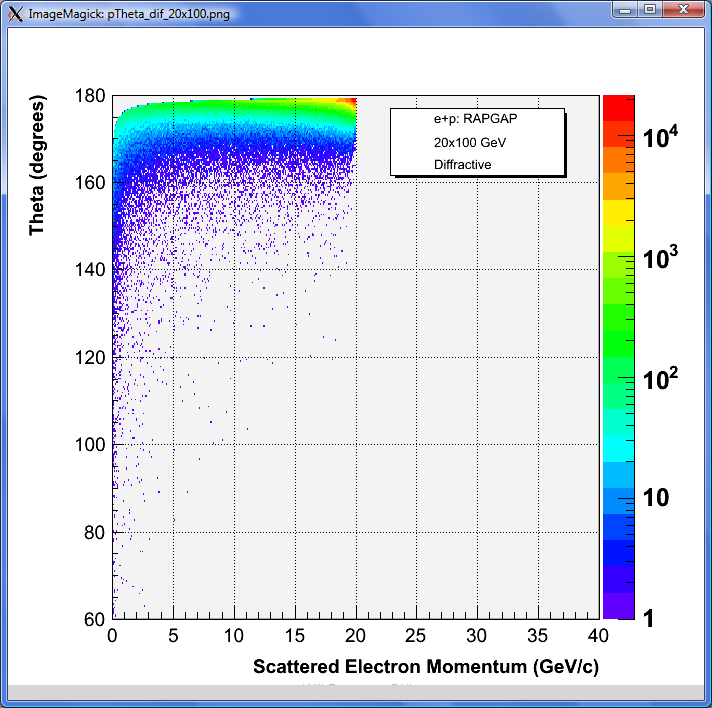 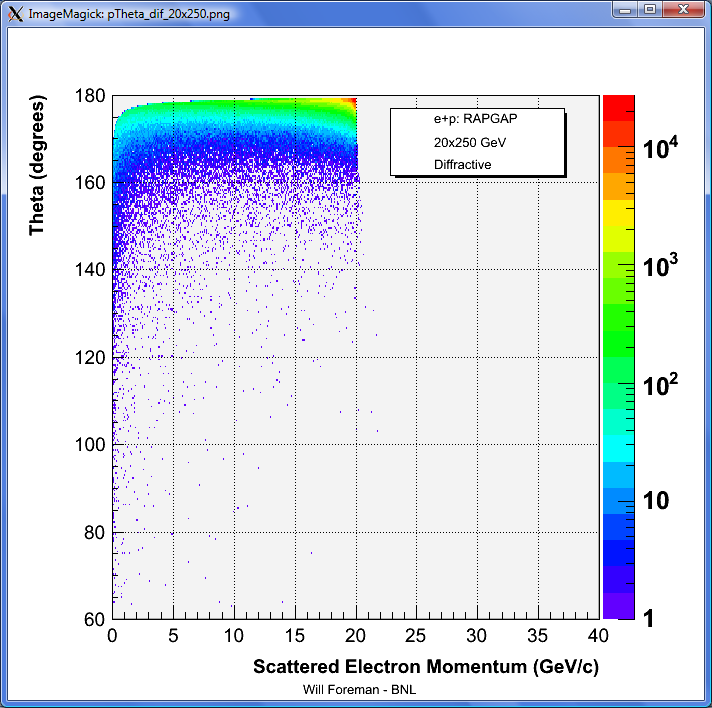 20x100
20x250
Diffractive
20x100
4x50
10x50
20x50
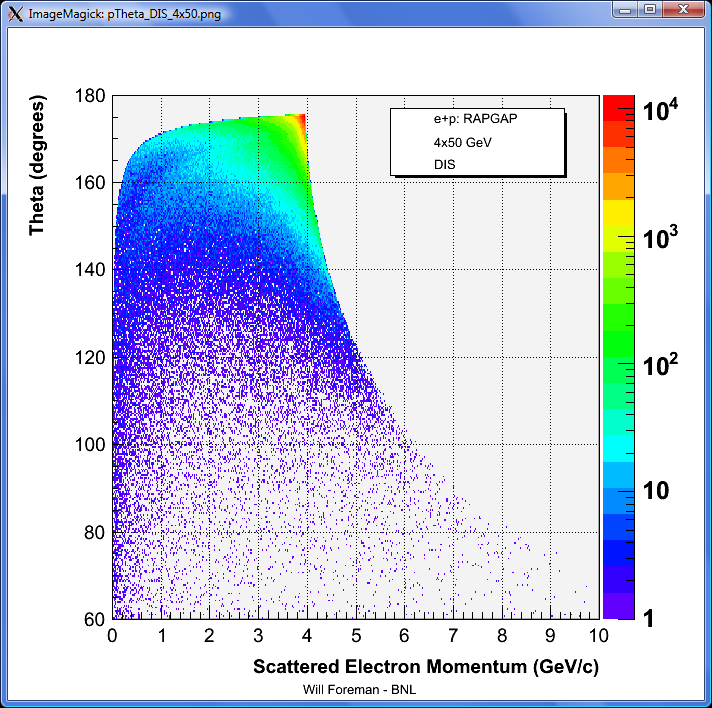 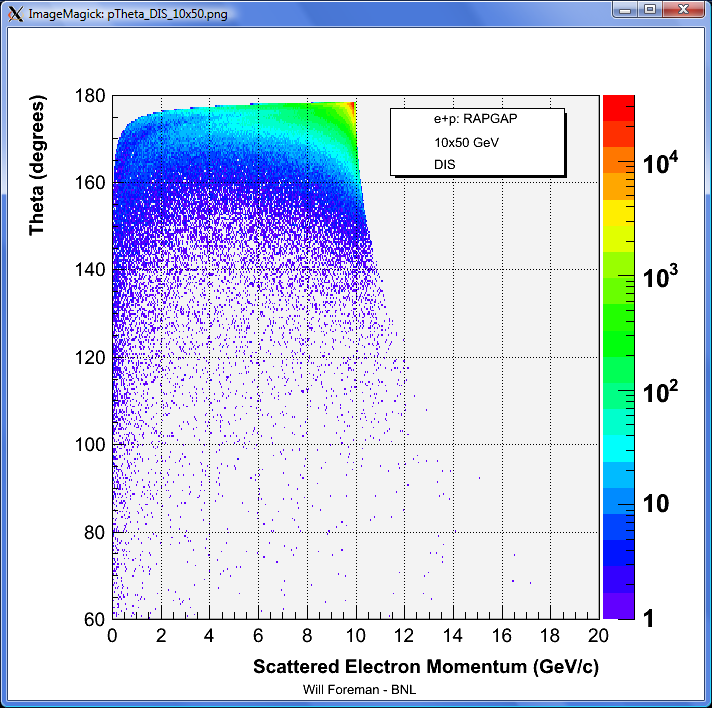 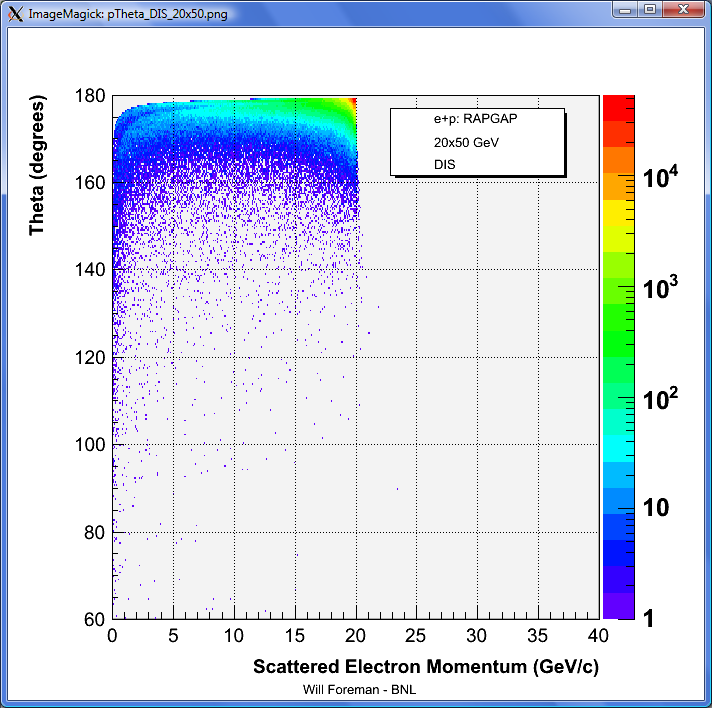 DIS
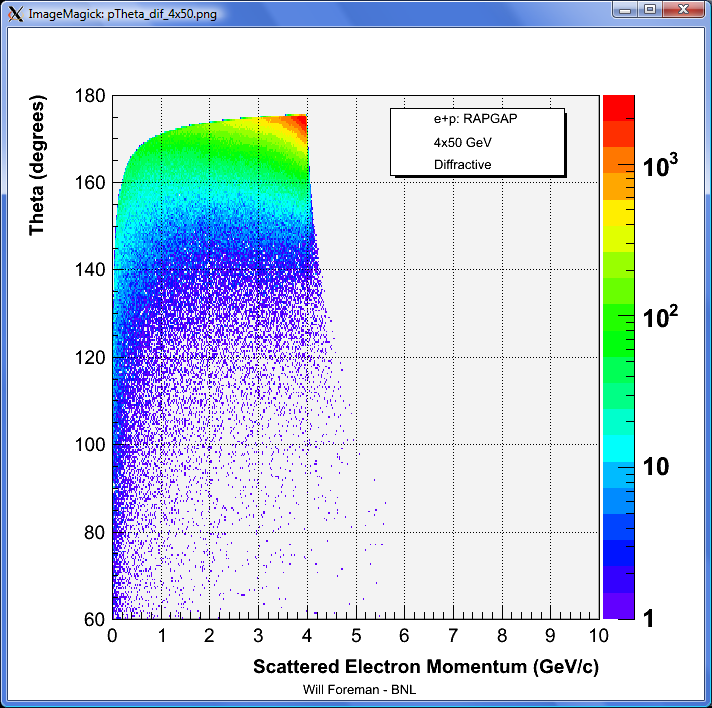 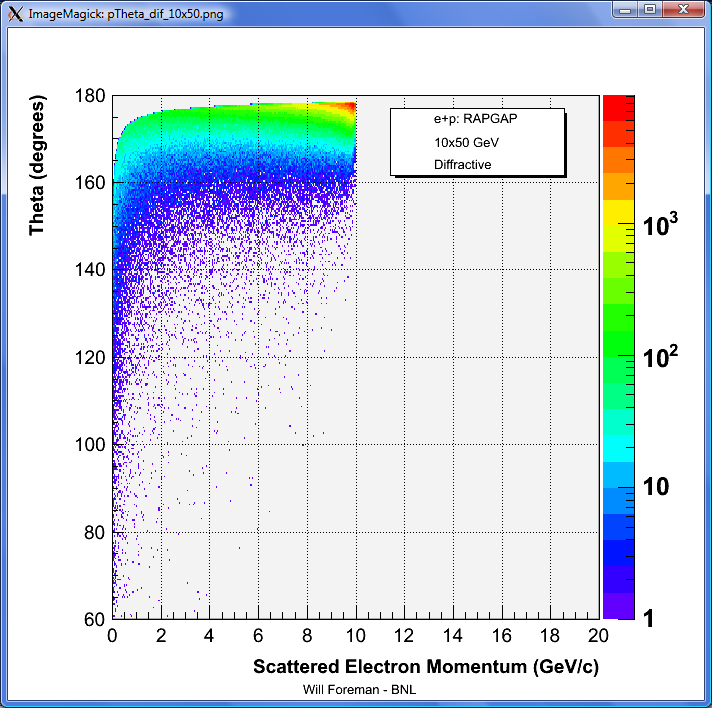 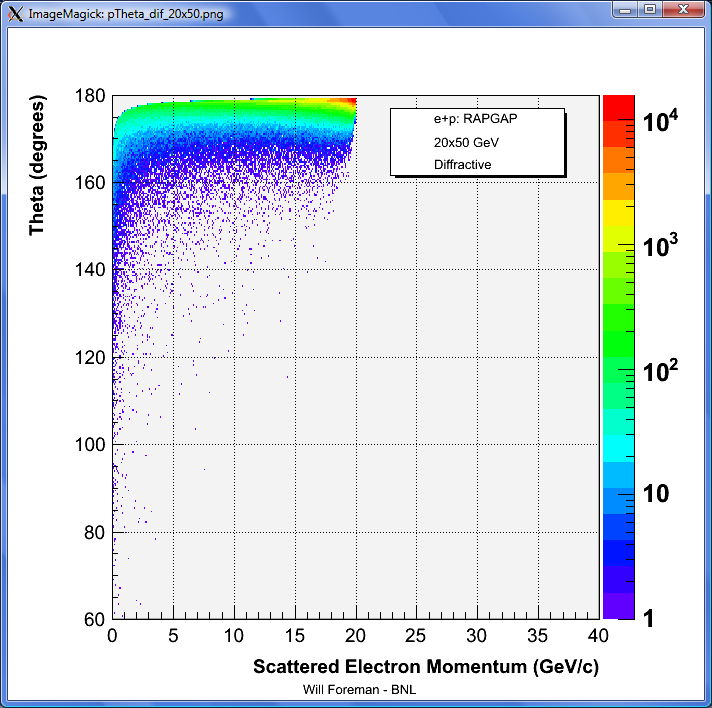 Diffractive
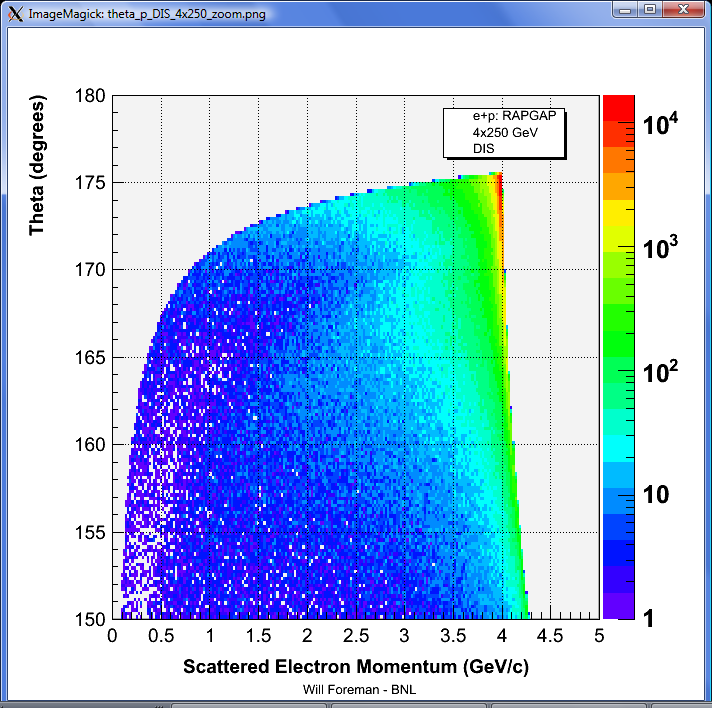 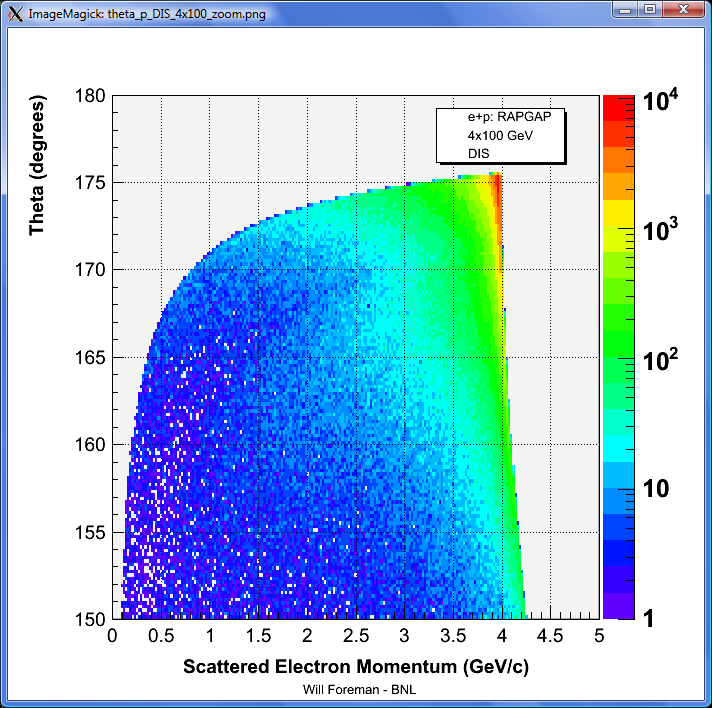 4x100
4x250
DIS
E’ momentum 
vs. theta
(zoomed views)
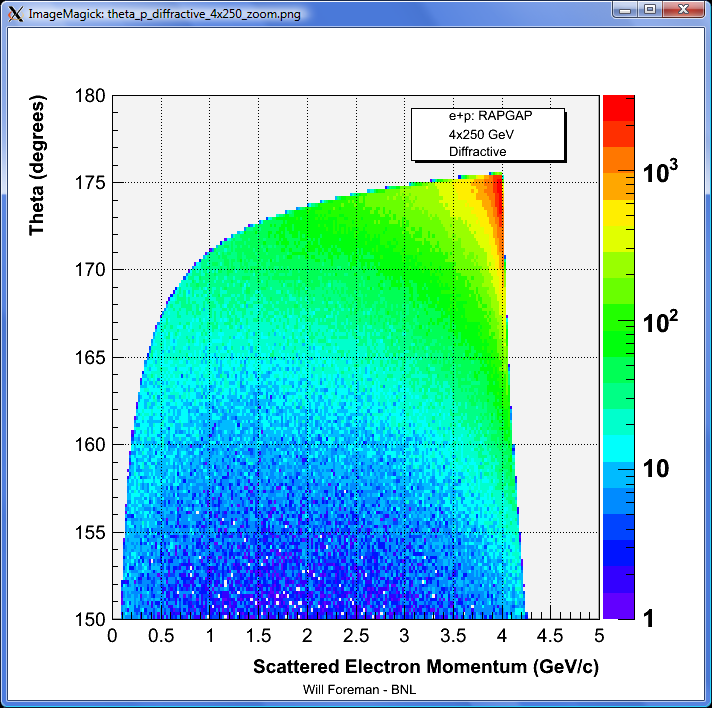 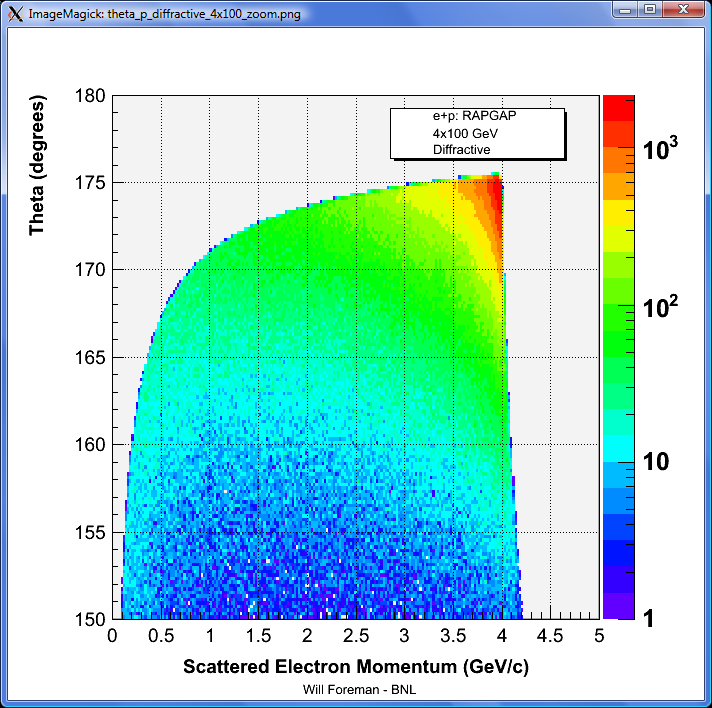 4x100
4x250
Diffractive
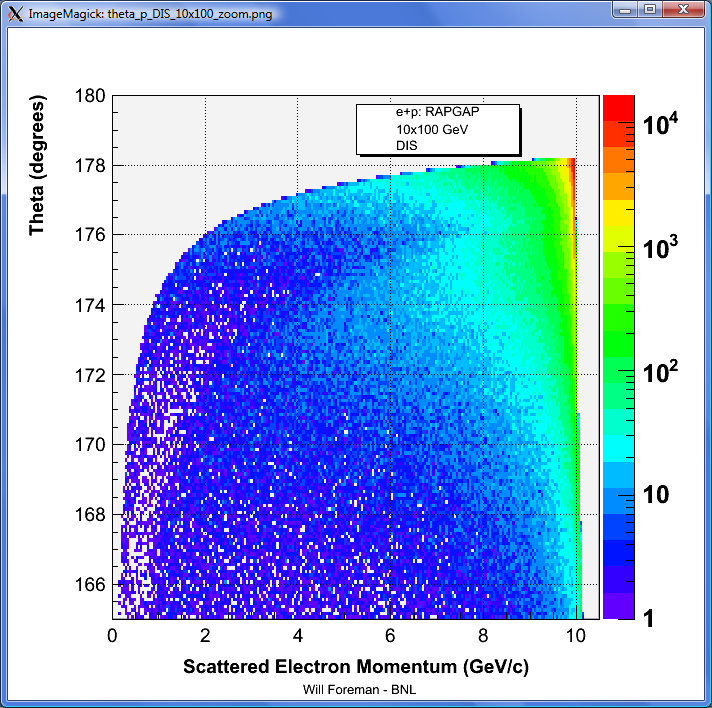 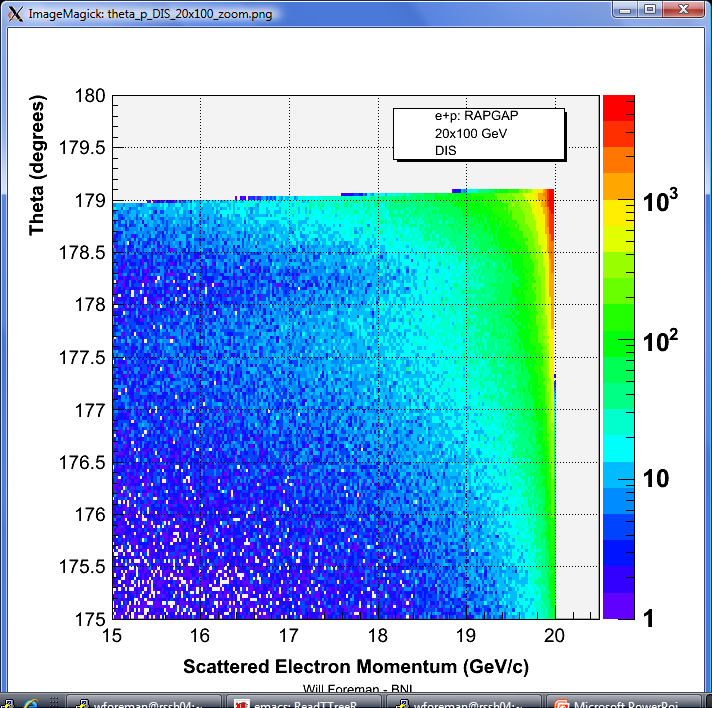 10x100
20x100
DIS
E’ momentum 
vs. theta
(zoomed views)
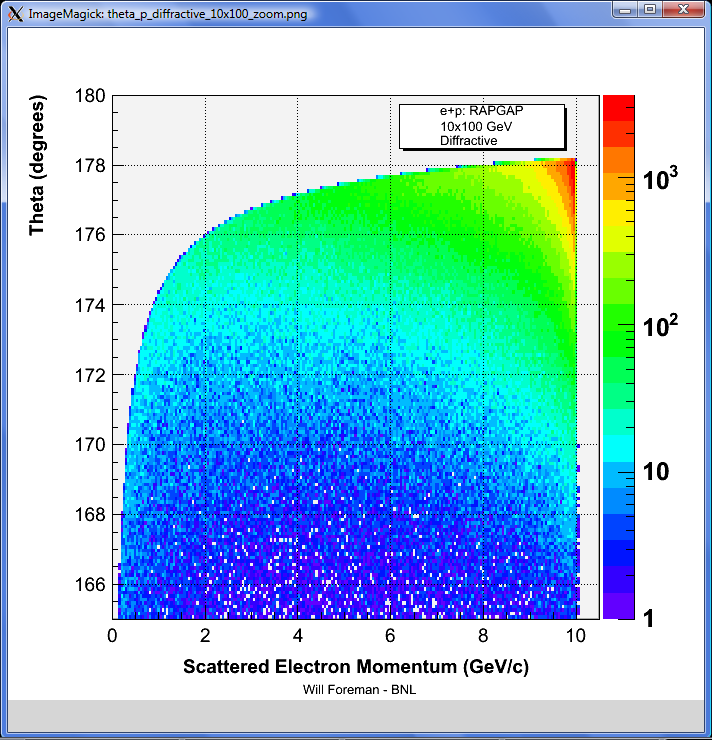 10x100
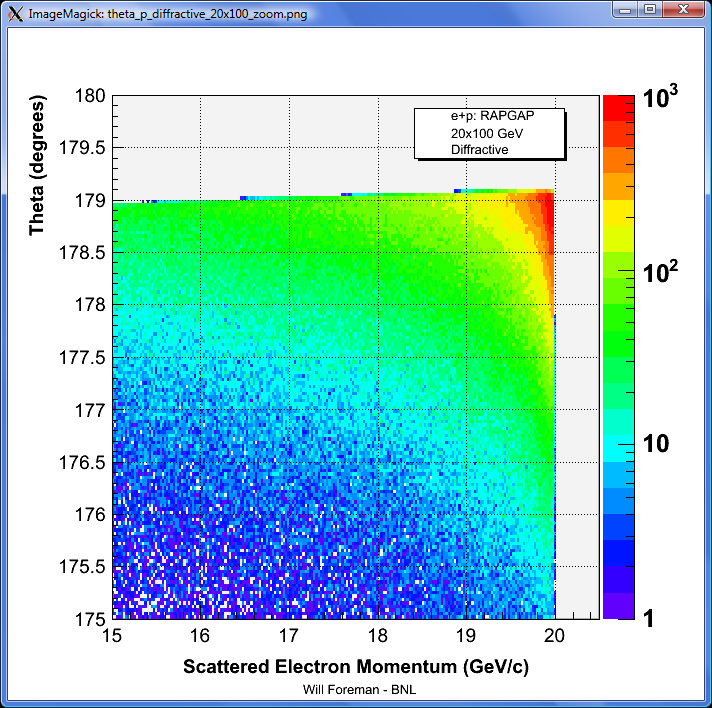 20x100
Diffractive
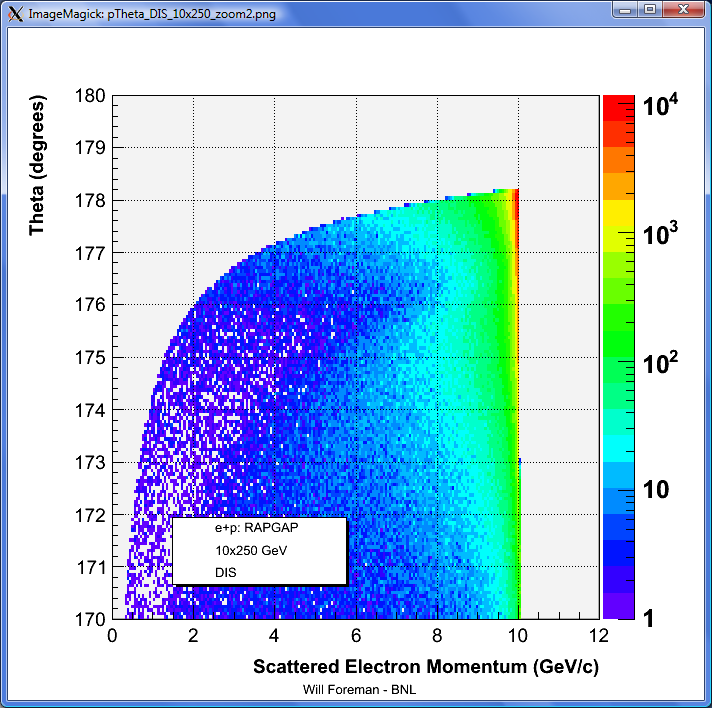 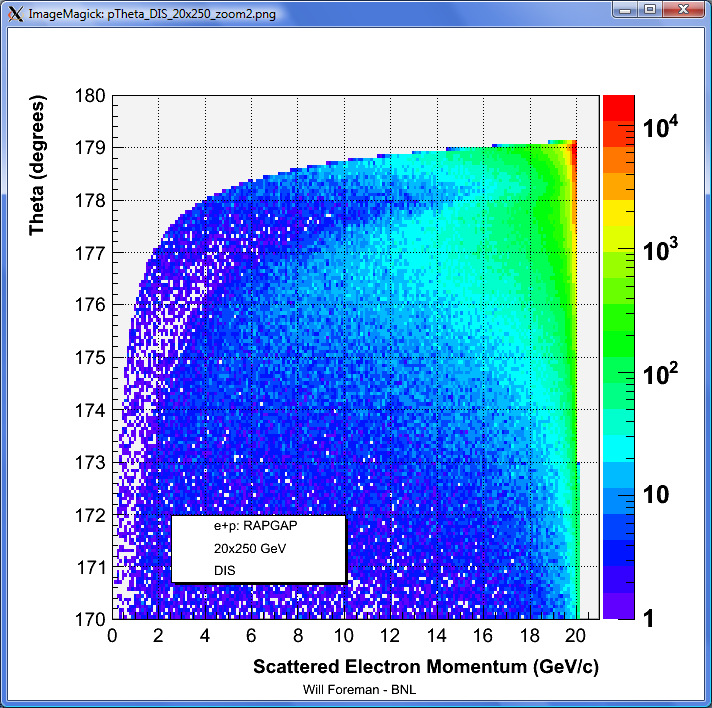 10x250
20x250
DIS
E’ momentum 
vs. theta
(zoomed views)
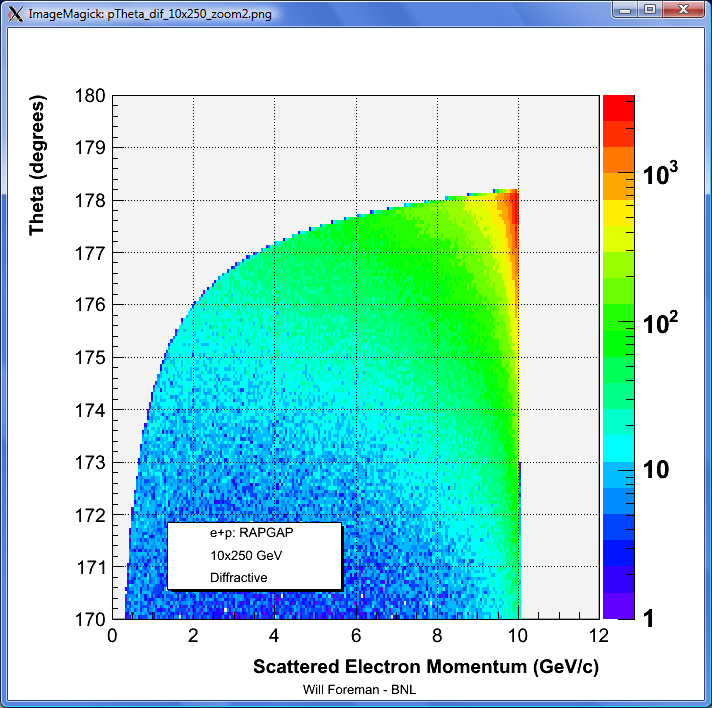 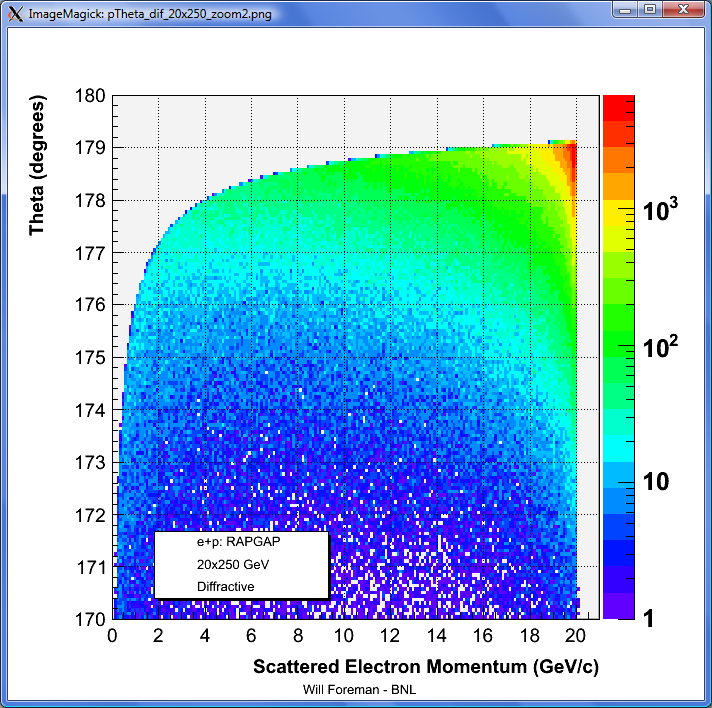 20x250
10x250
Diffractive
4x50
10x50
20x50
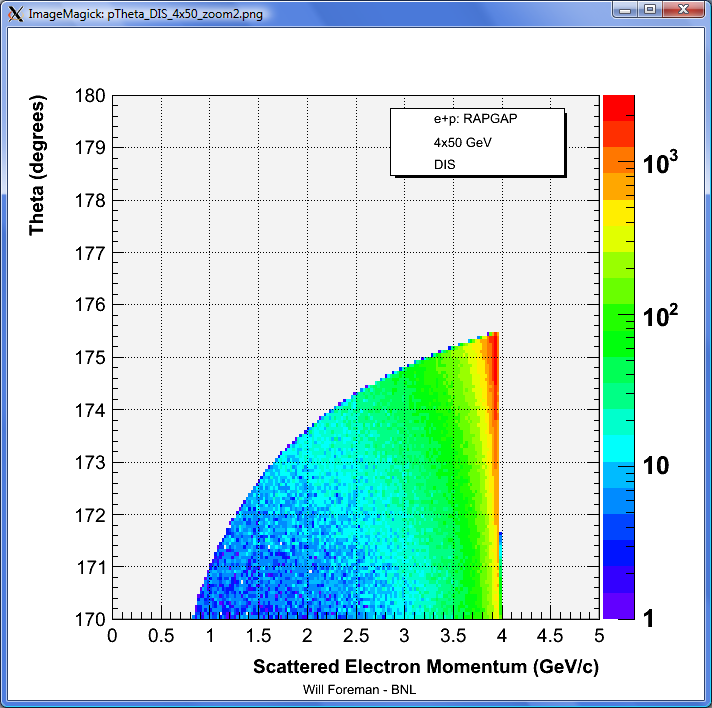 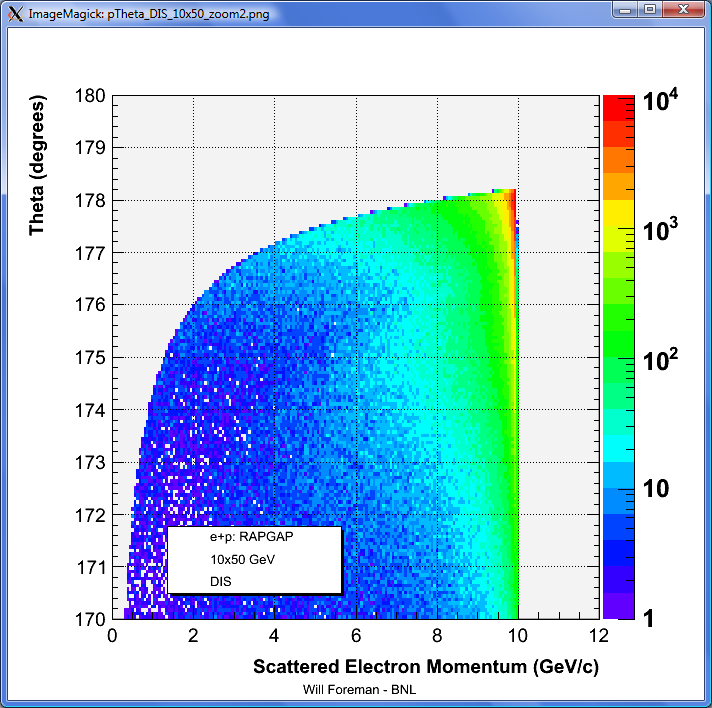 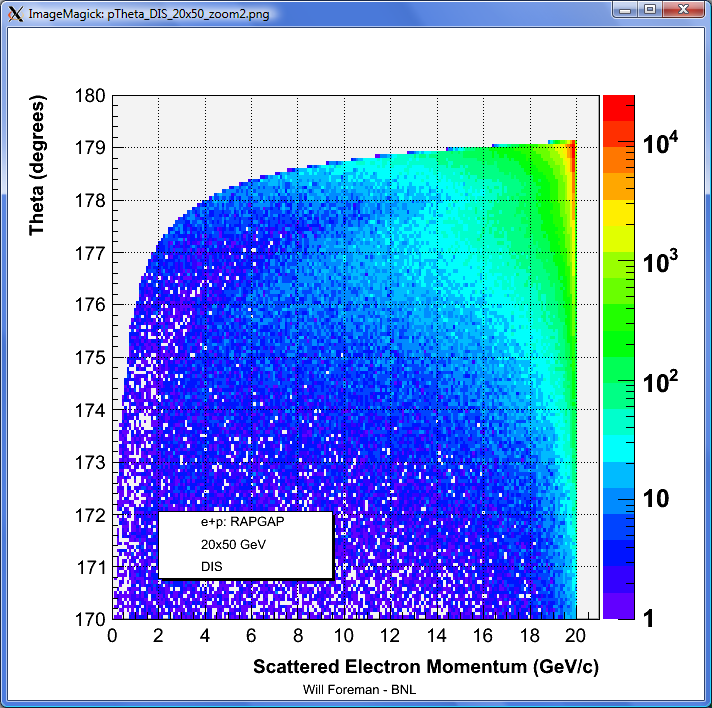 DIS
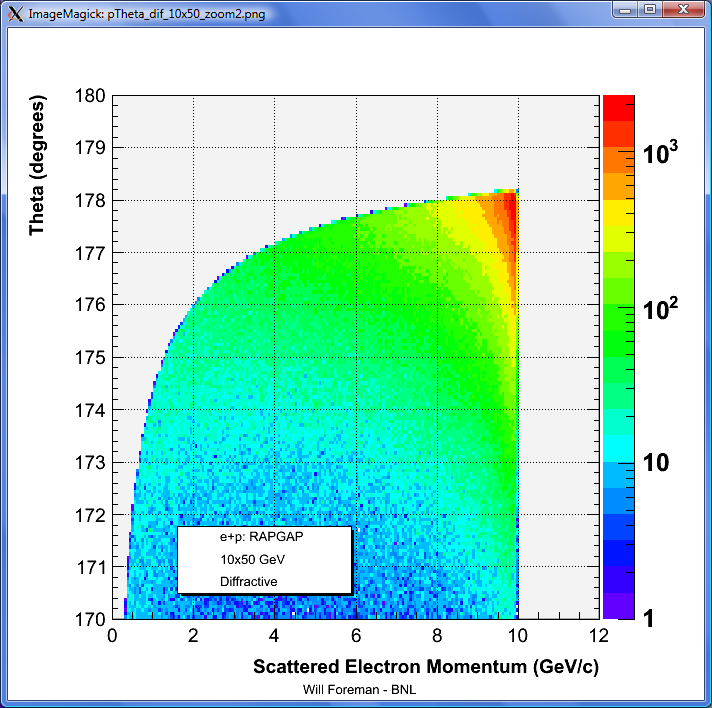 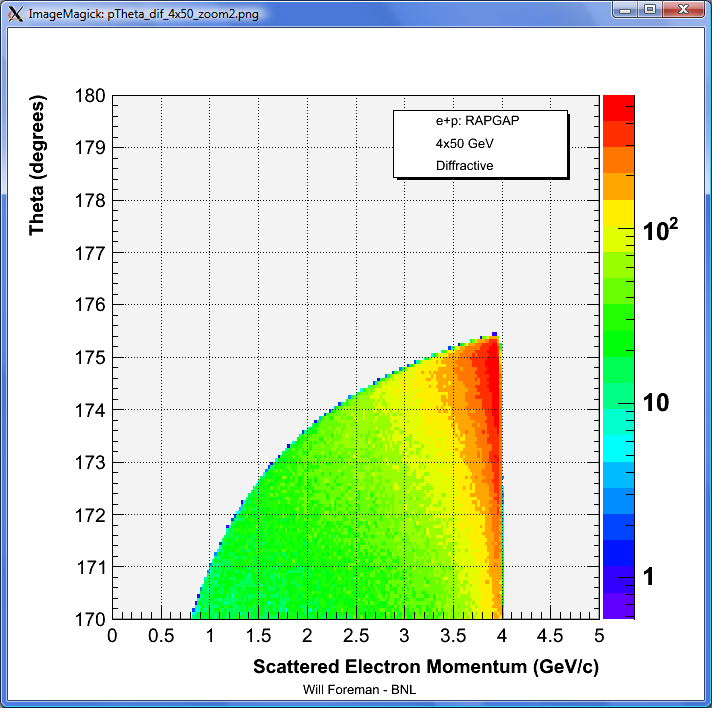 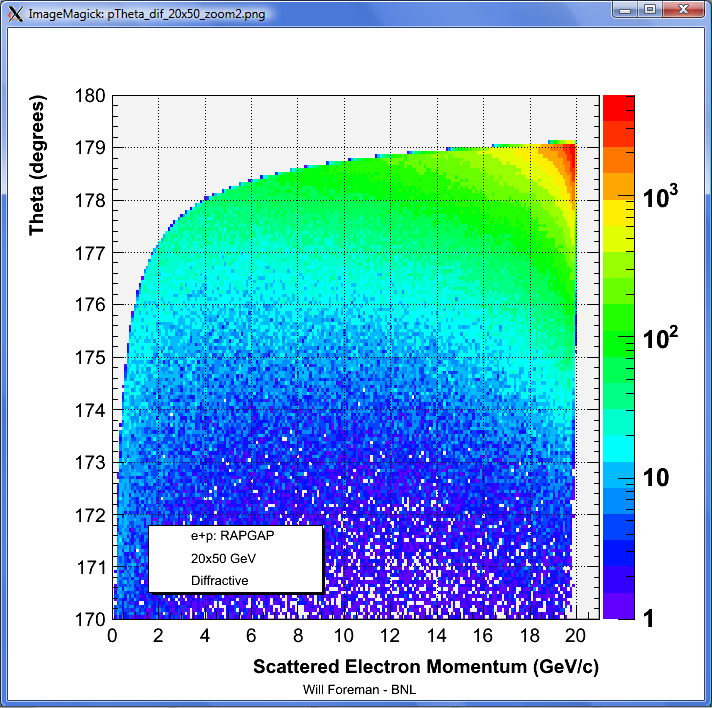 Diffractive
Momentum vs. theta of scat. electron
Proton Energy
50 GeV              100  GeV             250 GeV
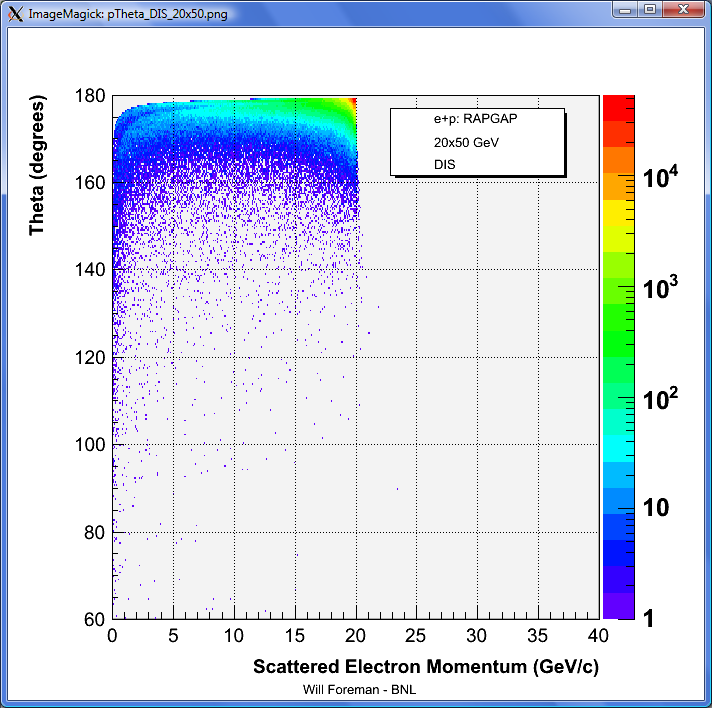 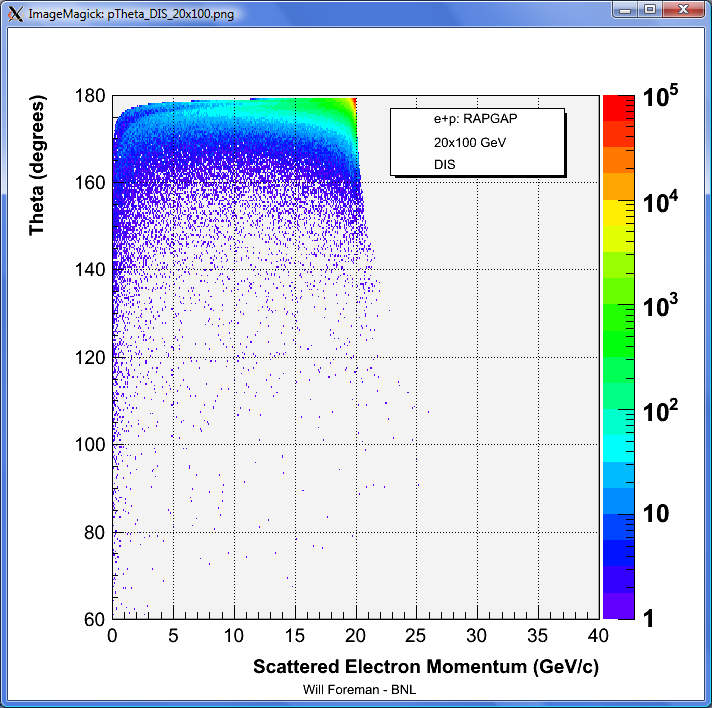 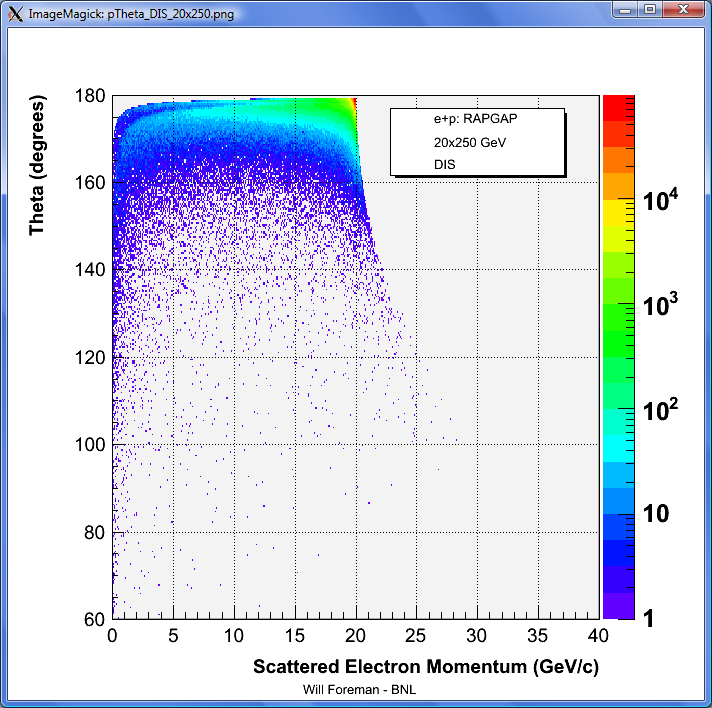 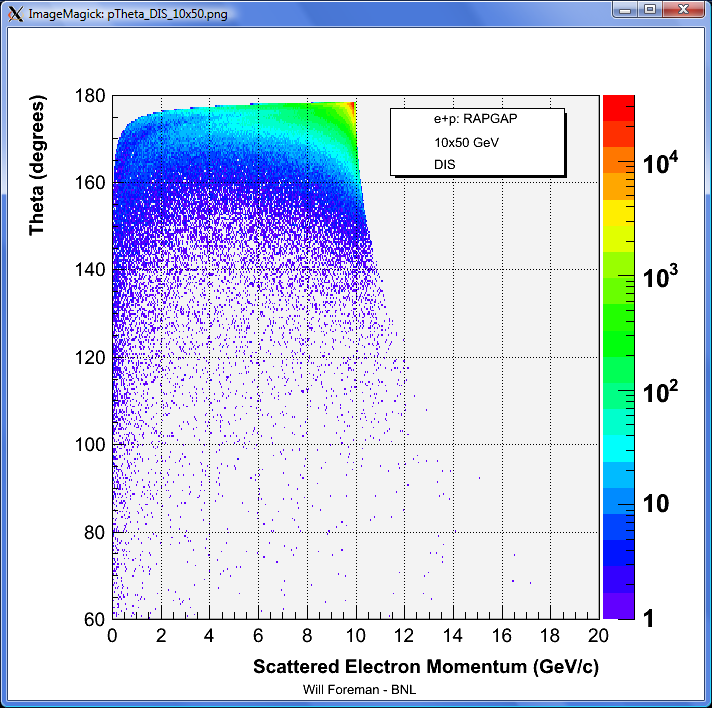 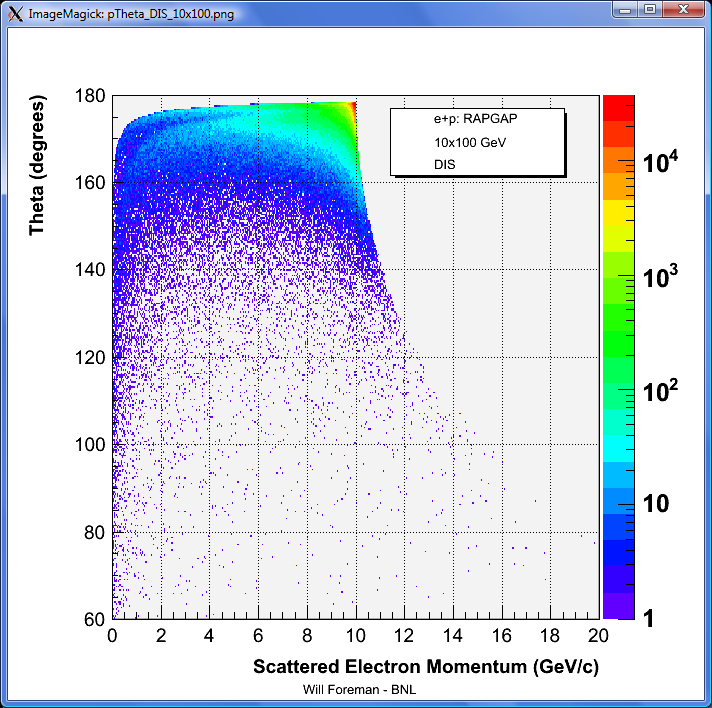 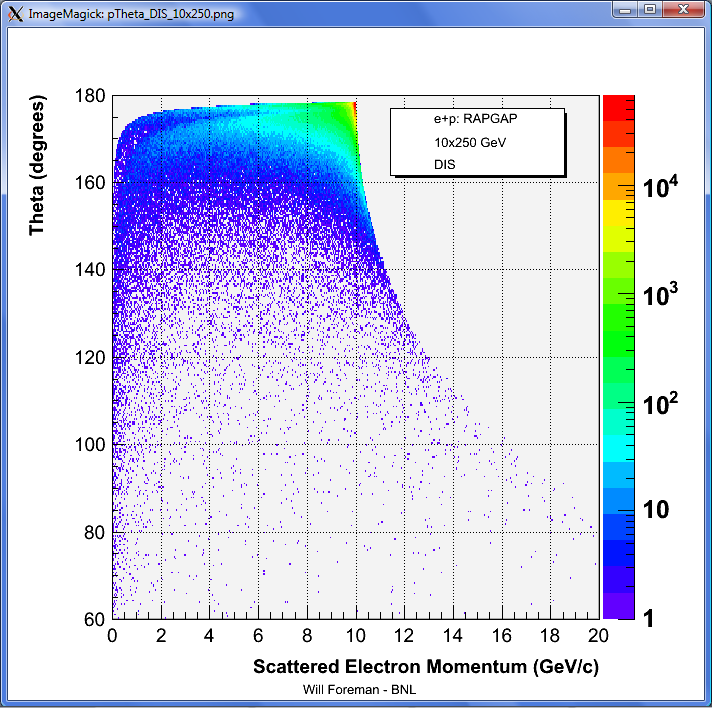 Electron Energy
4 GeV               10 GeV                20 GeV
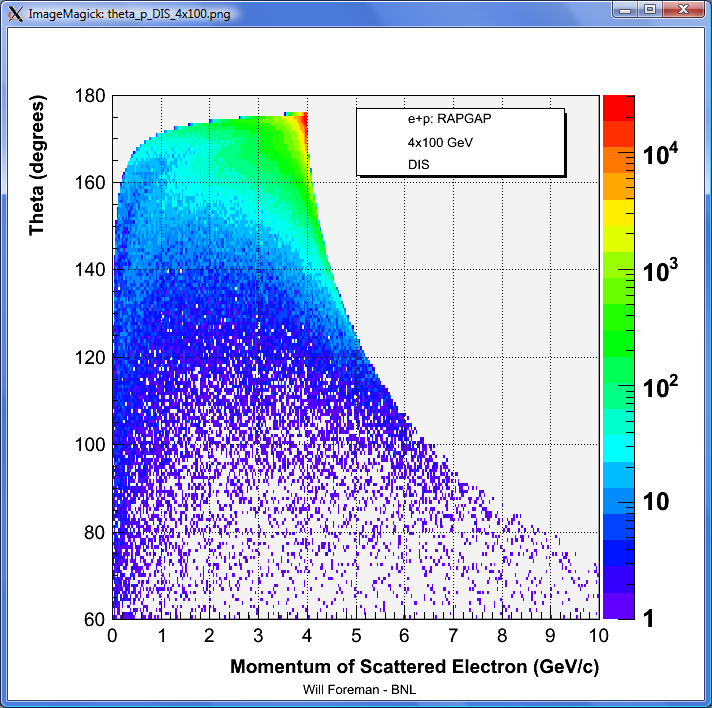 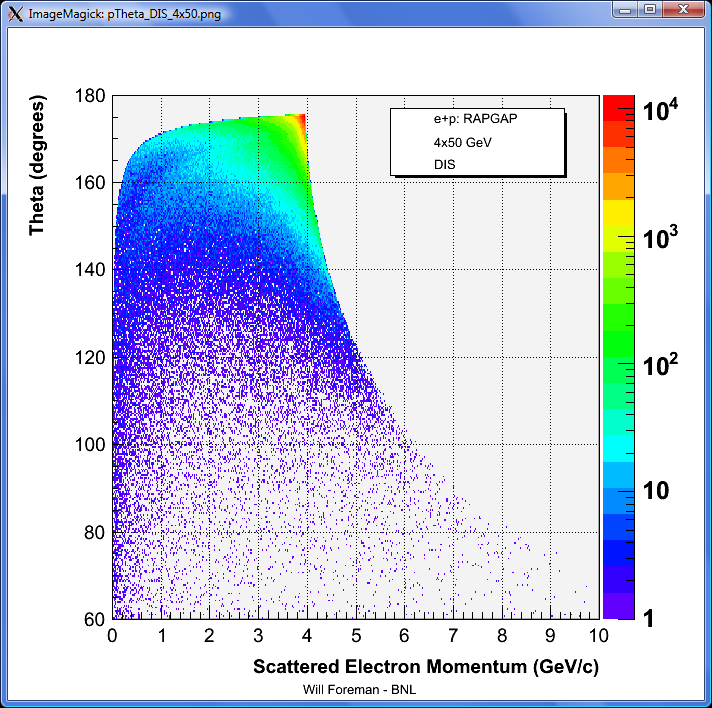 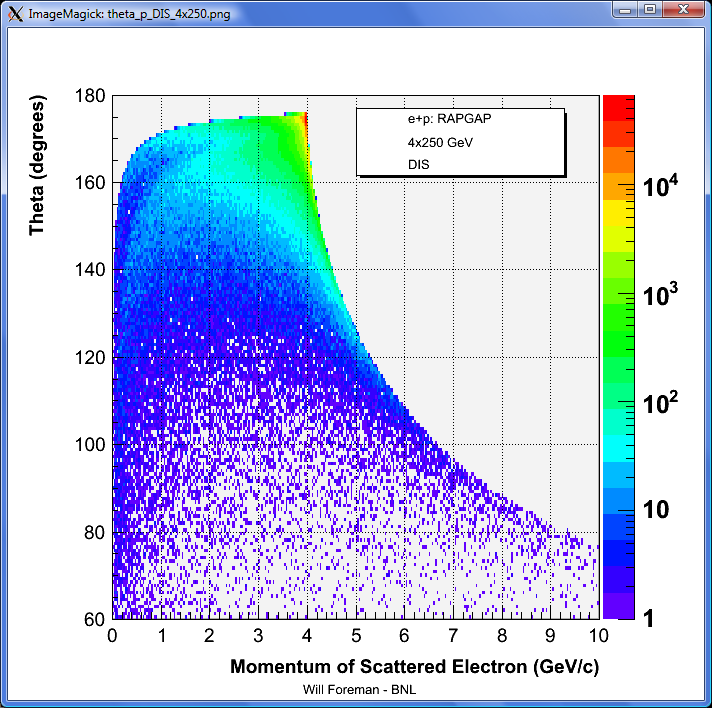 Particle Angle vs. Momentum
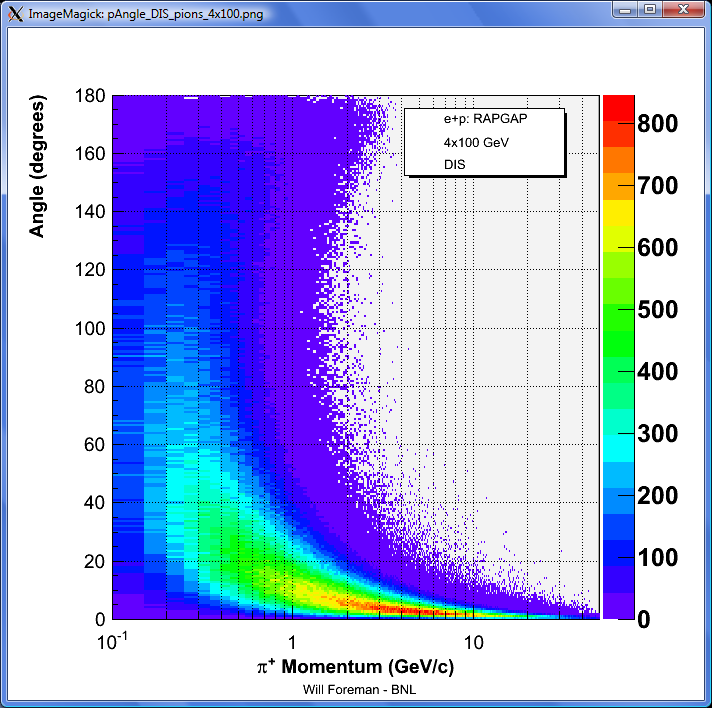 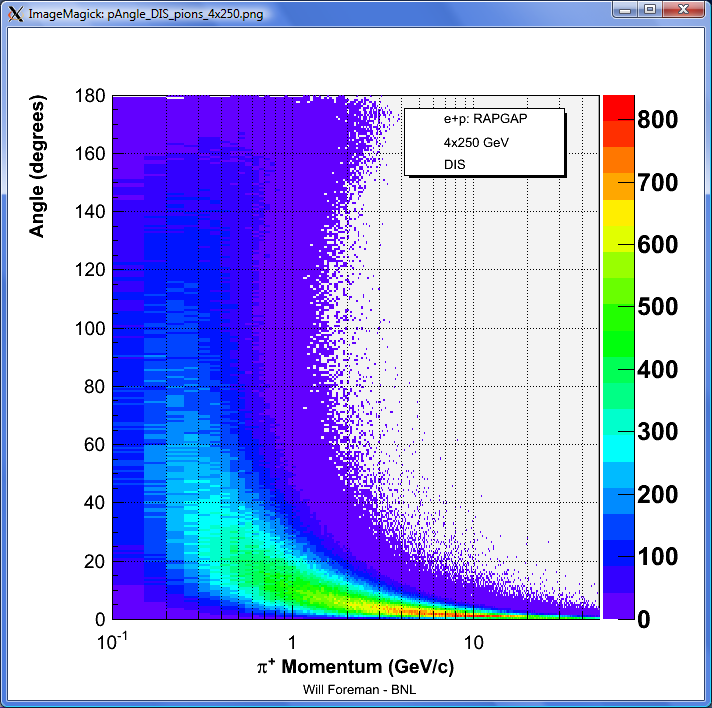 4x100
4x250
DIS
Pi+ 
P vs. Angle
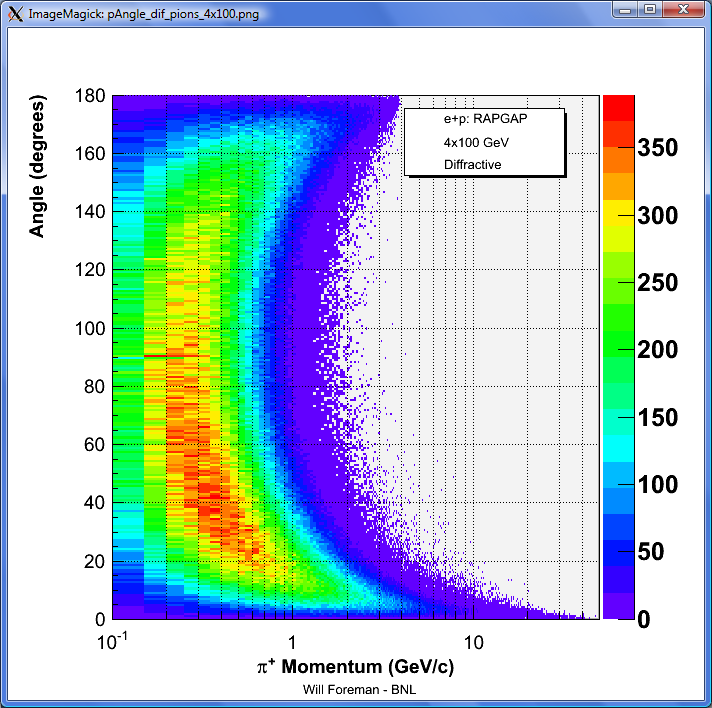 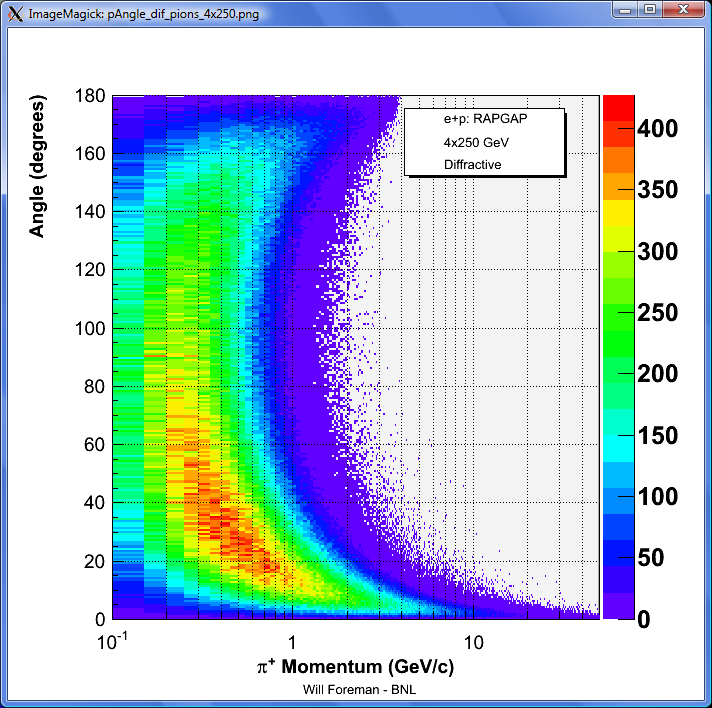 4x100
4x250
Diffractive
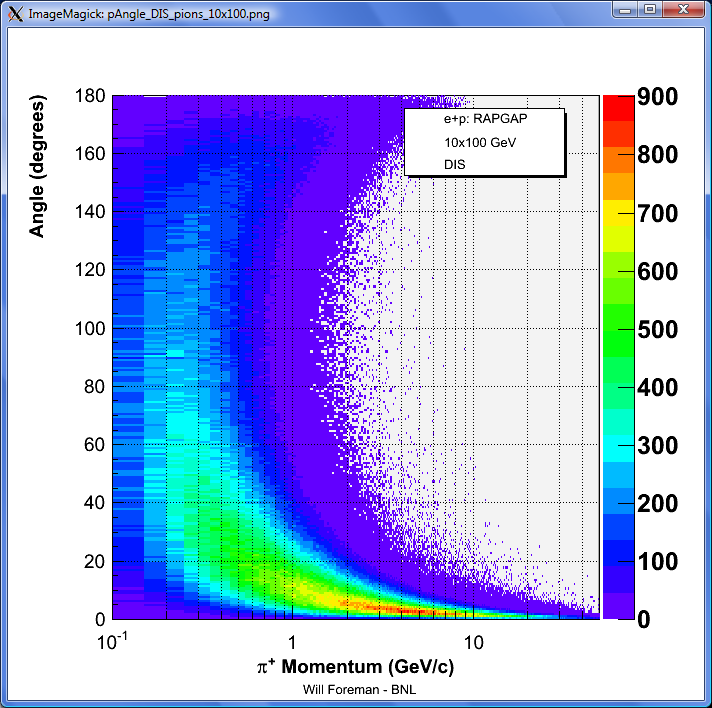 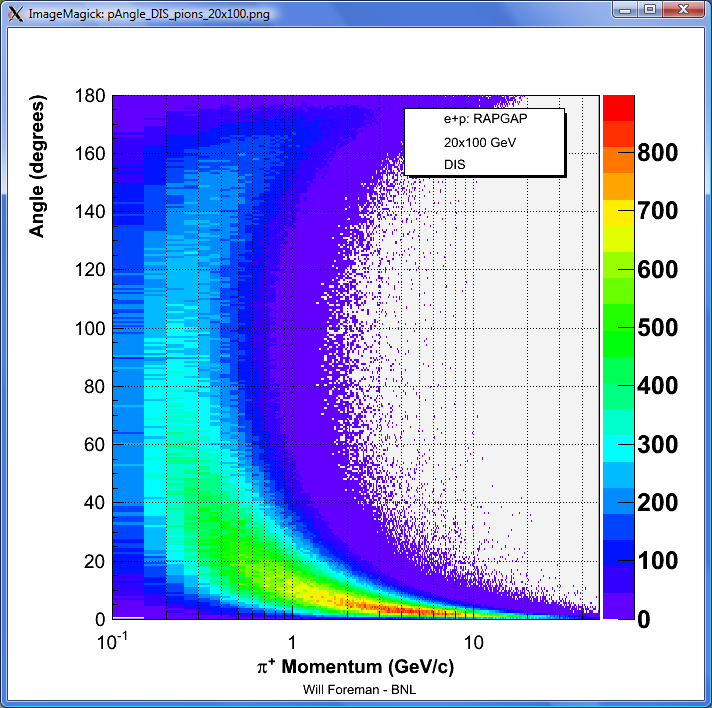 10x100
20x100
DIS
Pi+ 
P vs. Angle
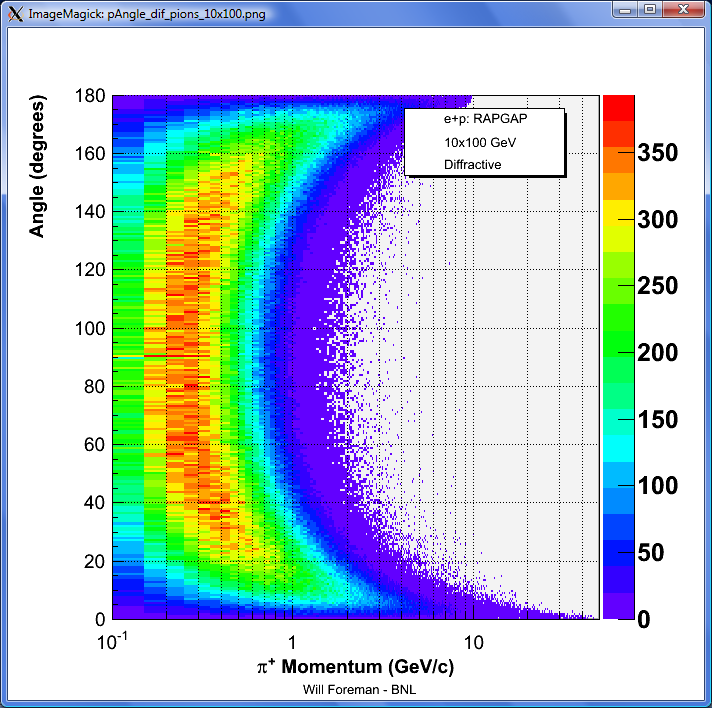 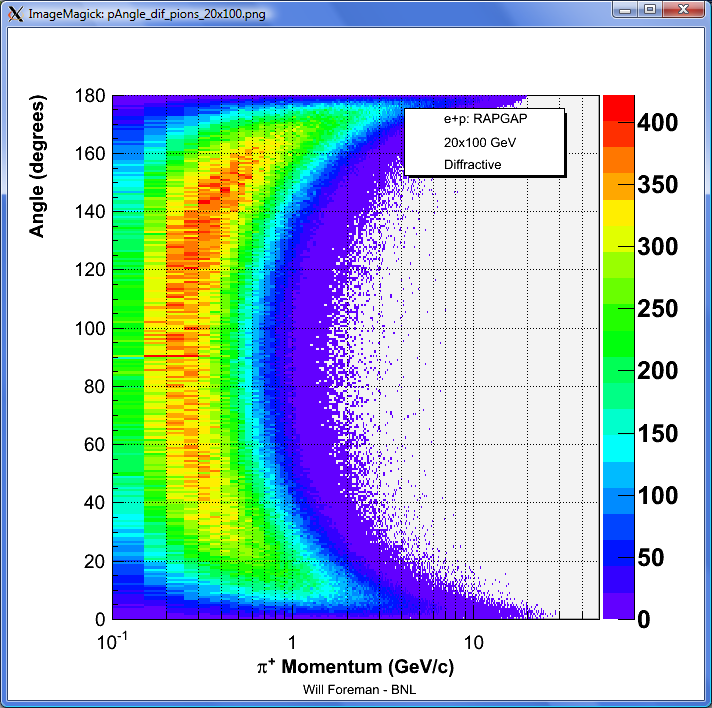 20x100
10x100
Diffractive
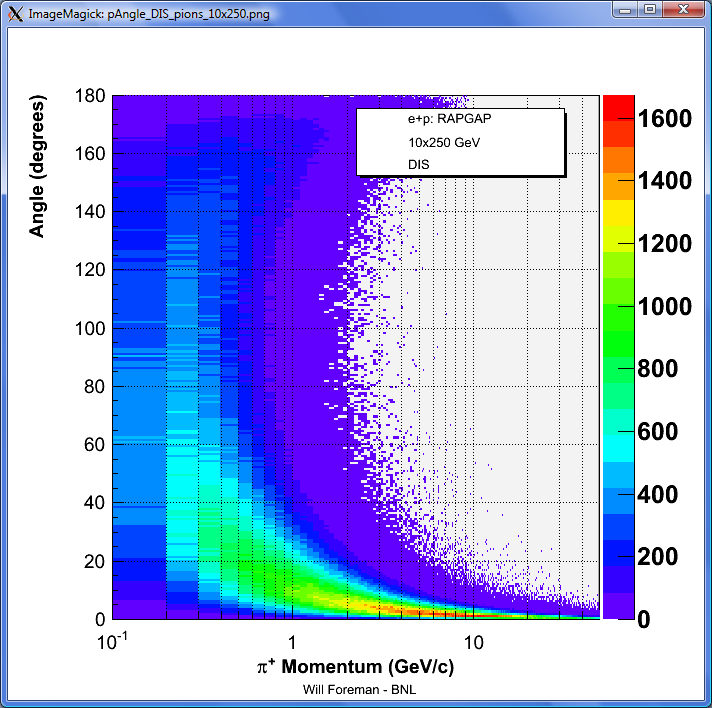 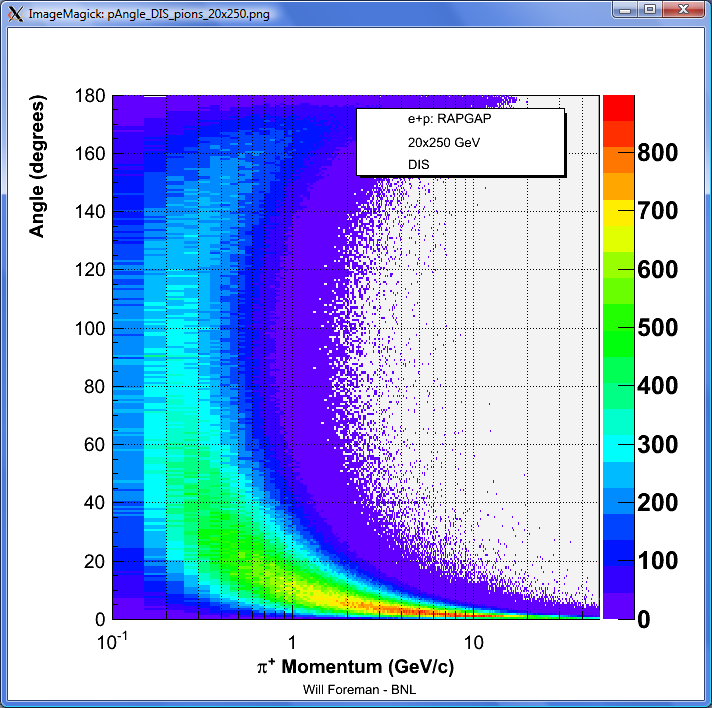 20x250
10x250
DIS
Pi+ 
P vs. Angle
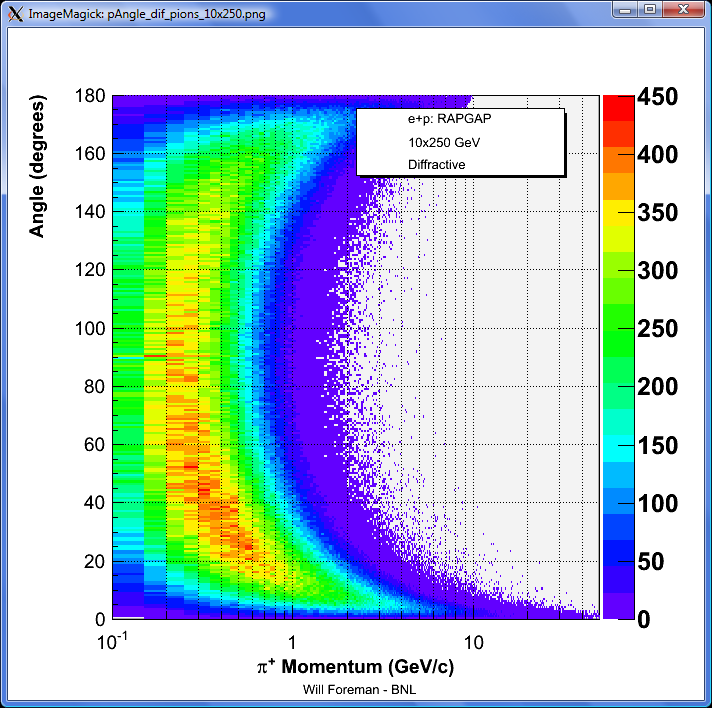 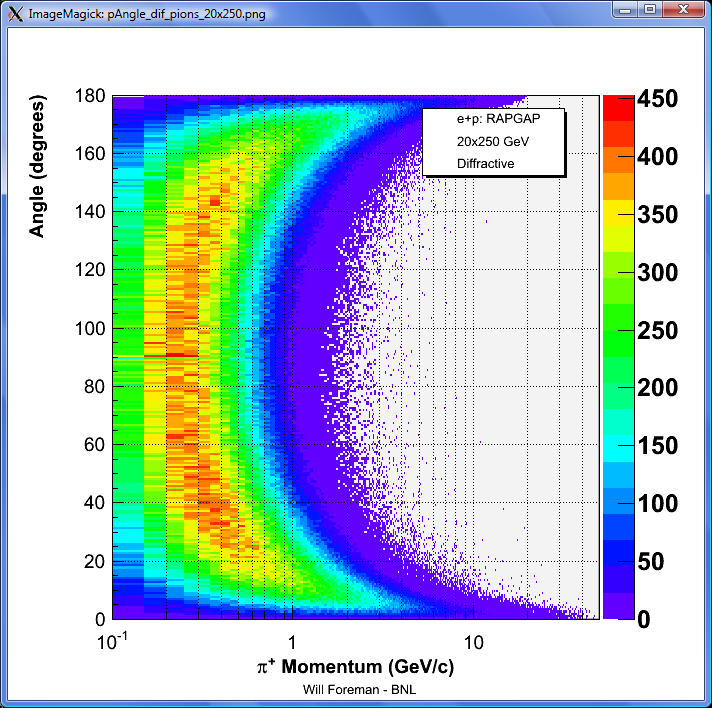 20x250
10x250
Diffractive
4x50
10x50
20x50
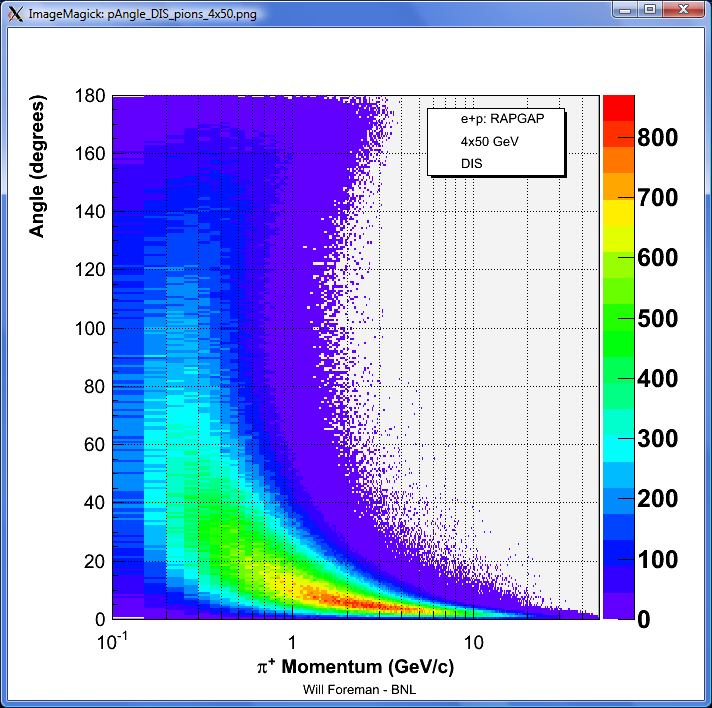 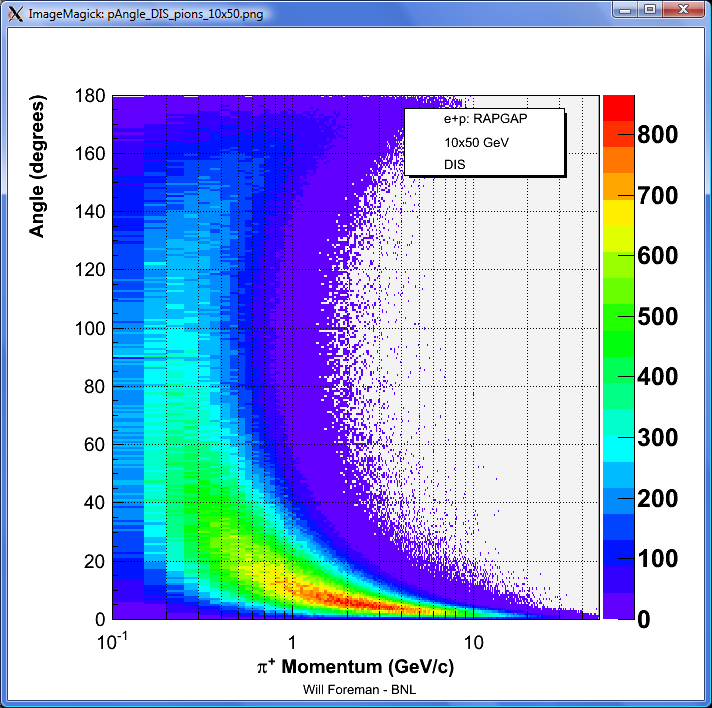 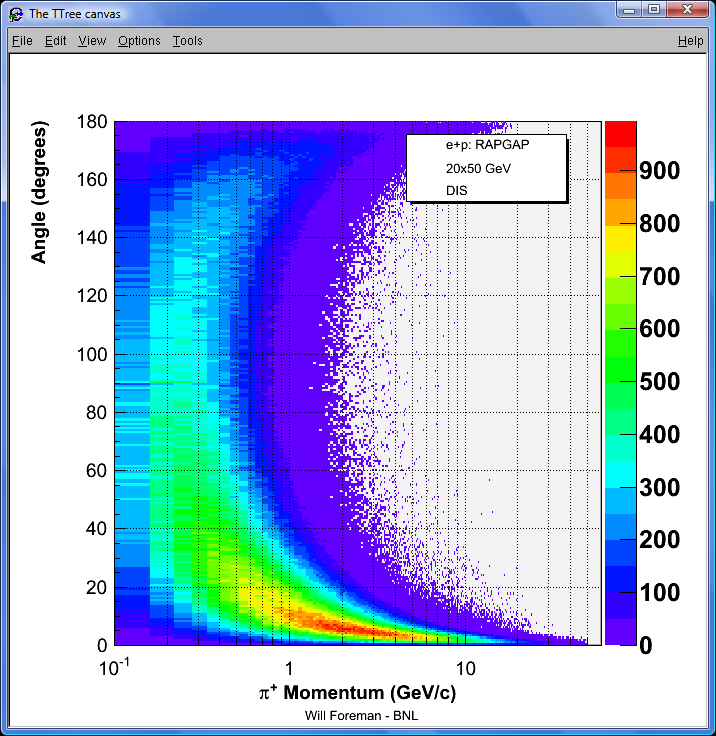 DIS
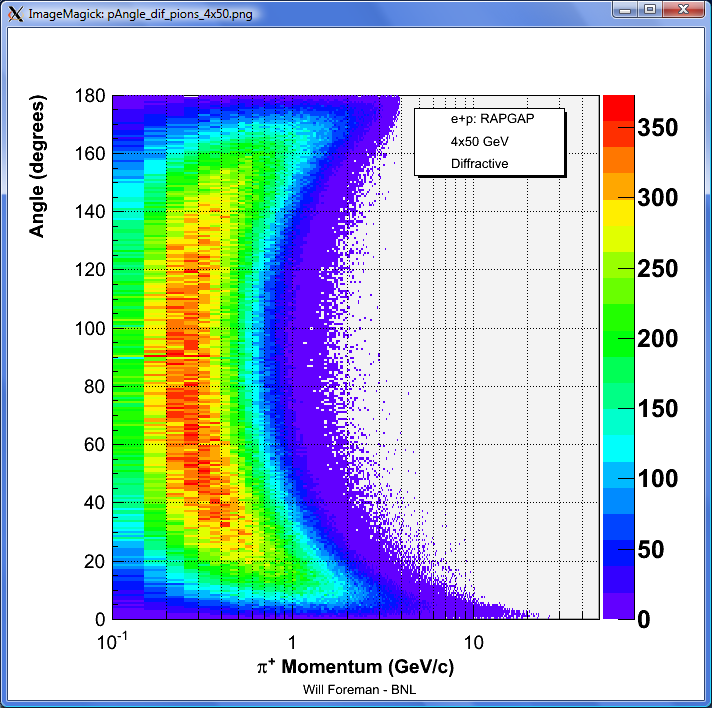 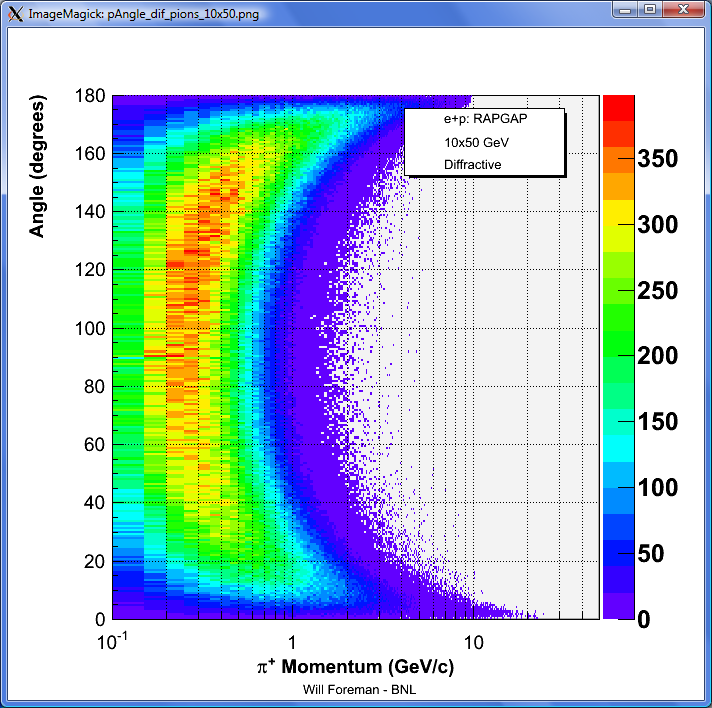 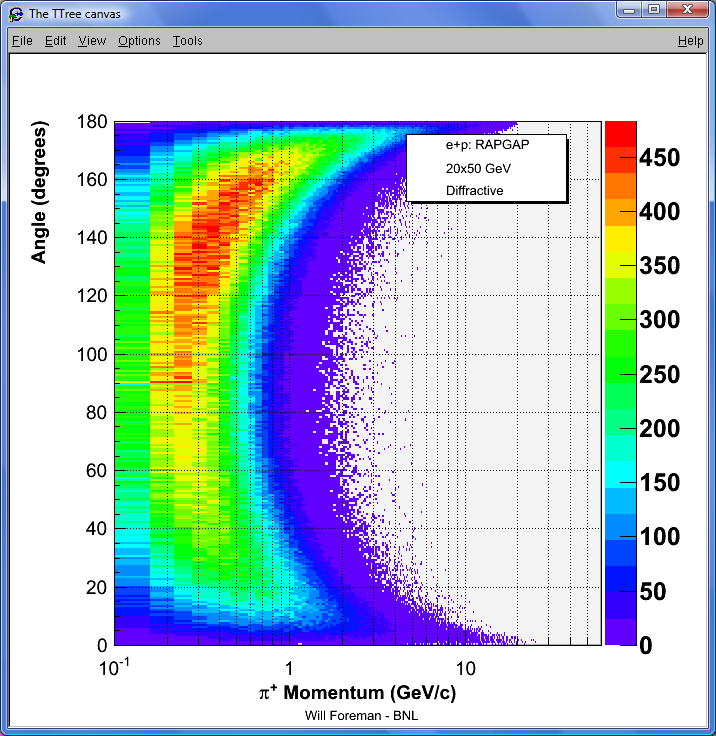 Diffractive
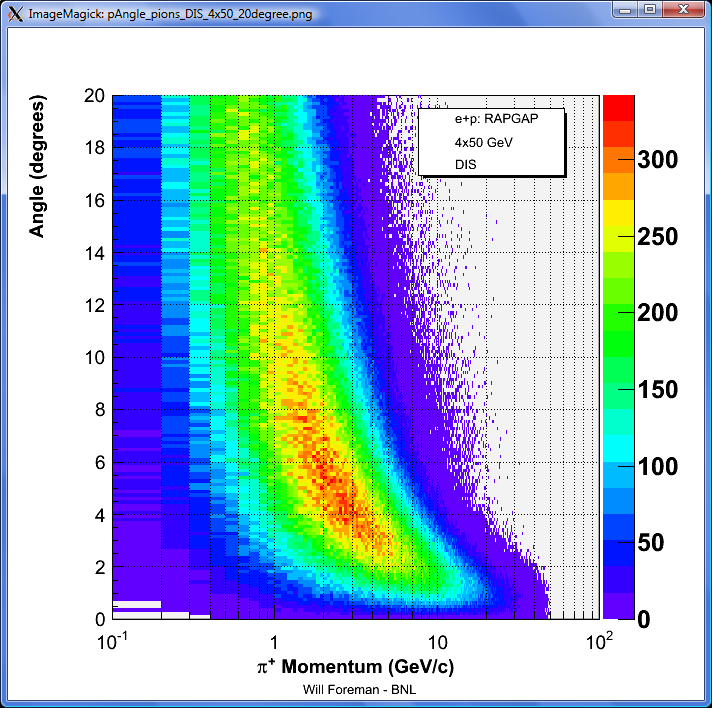 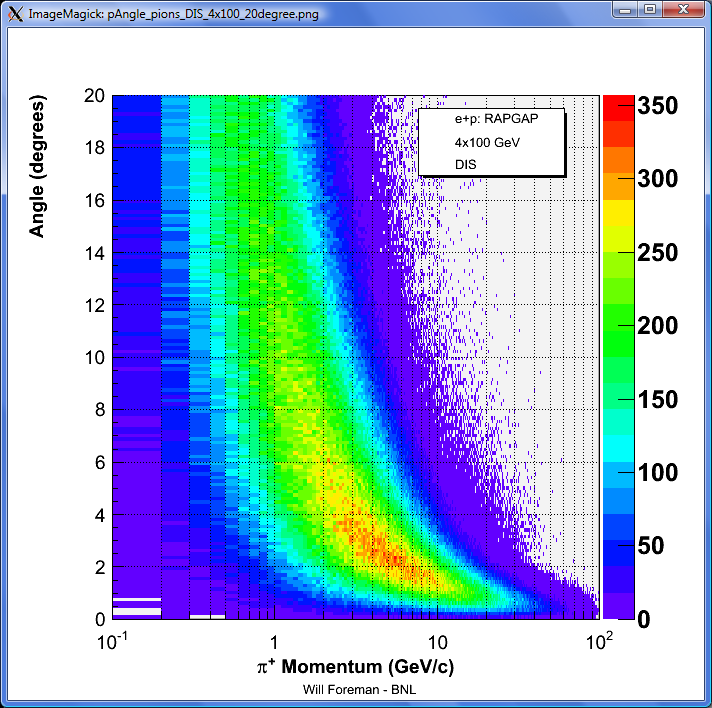 4x50
4x100
DIS
Pi+ 
P vs. Angle
00  -  200
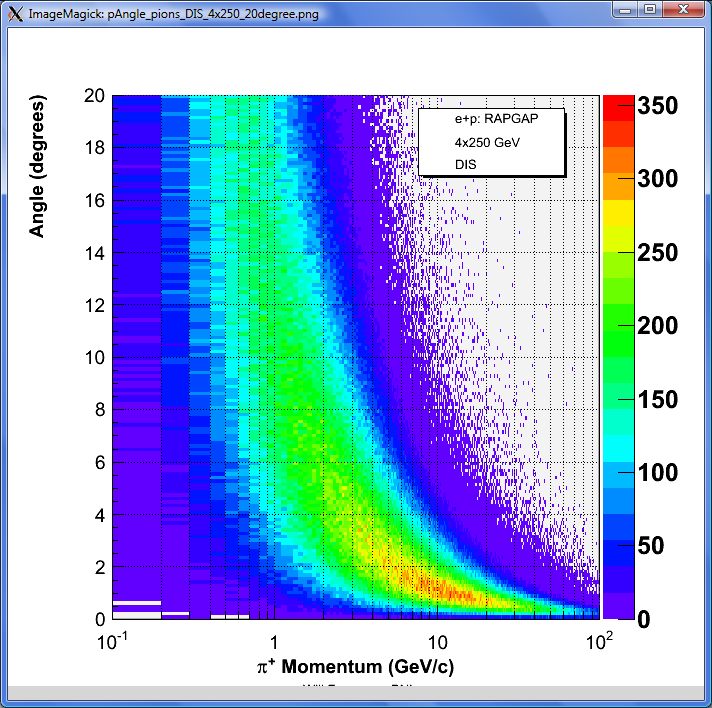 4x250
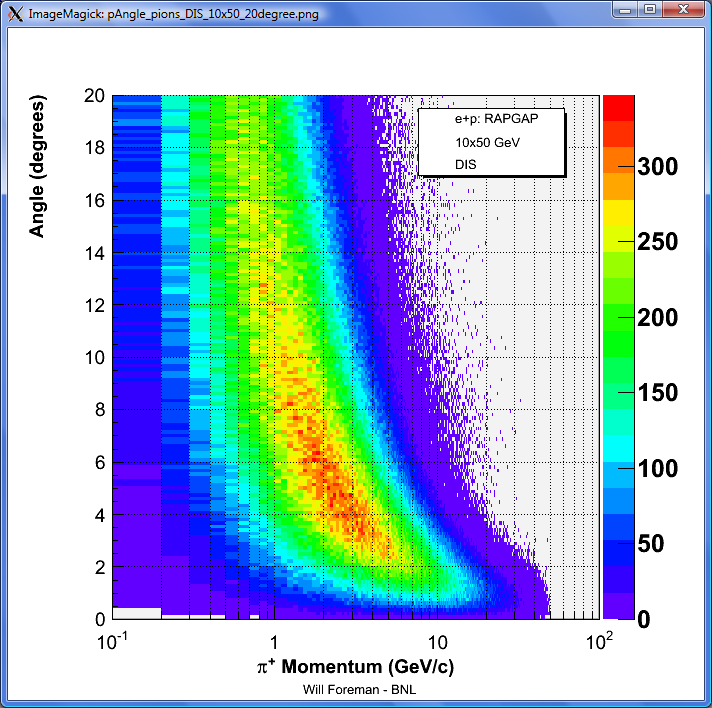 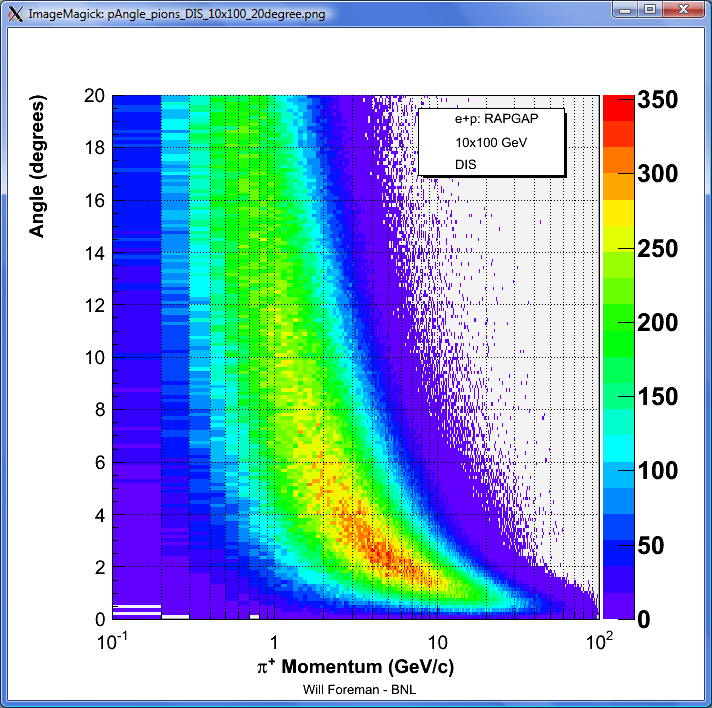 10x50
10x100
DIS
Pi+ 
P vs. Angle
00  -  200
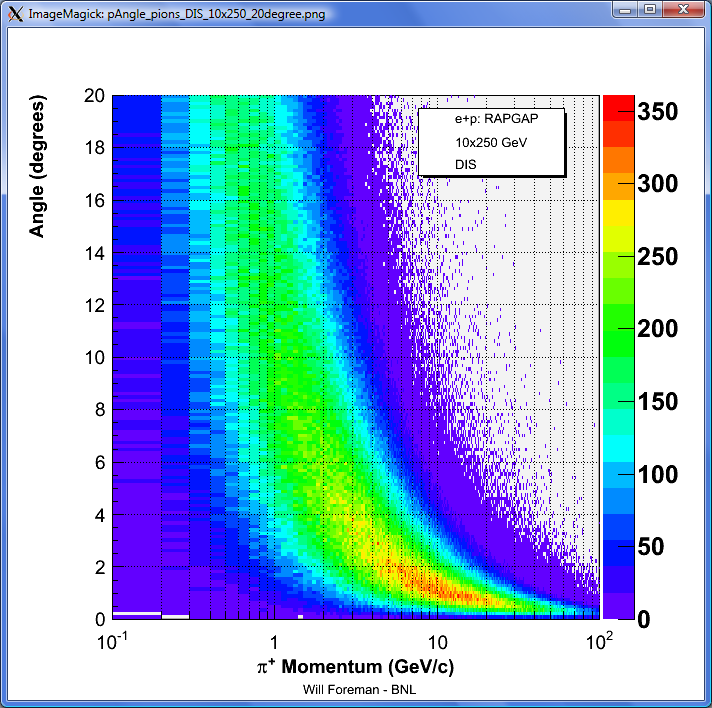 10x250
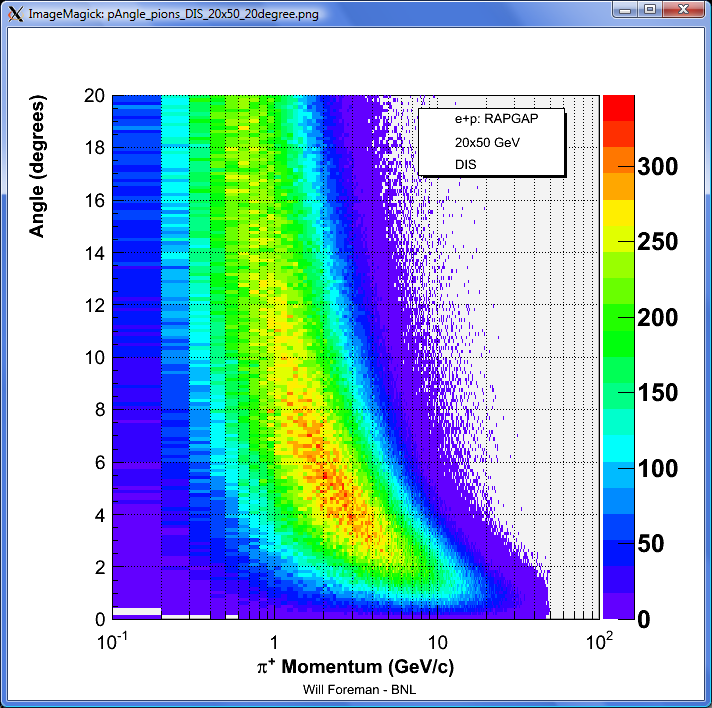 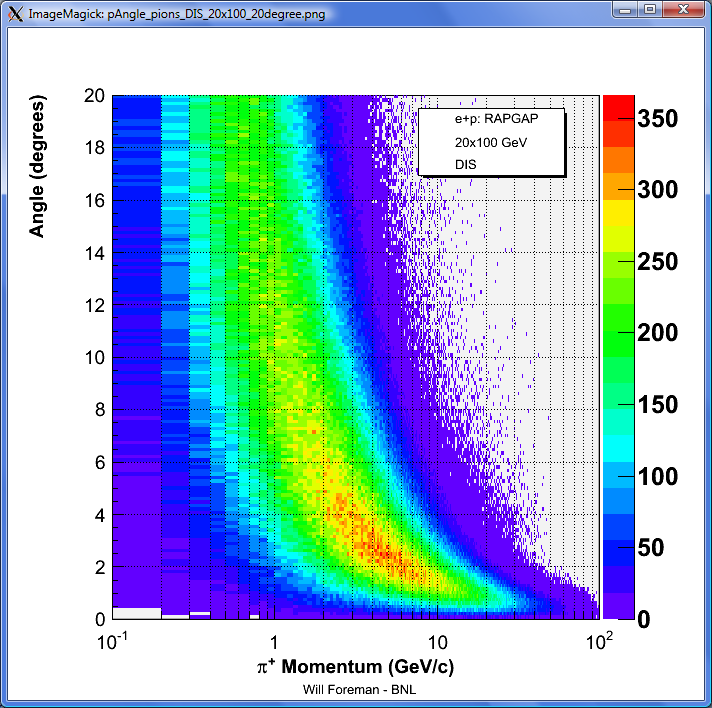 20x50
20x100
DIS
Pi+ 
P vs. Angle
00  -  200
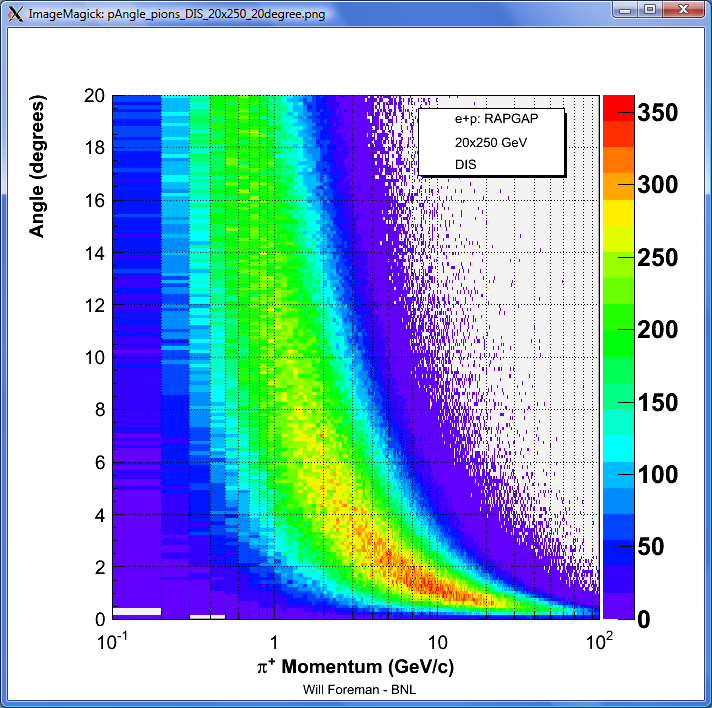 20x250
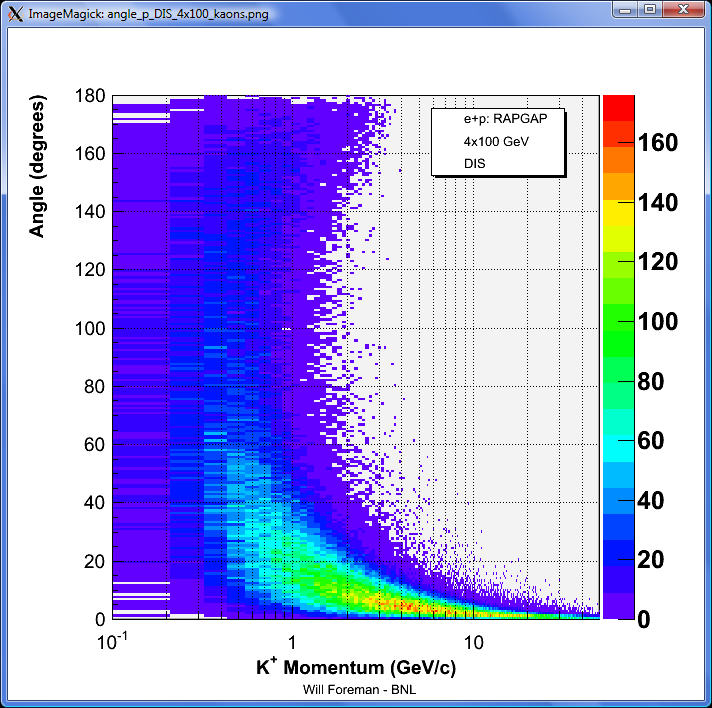 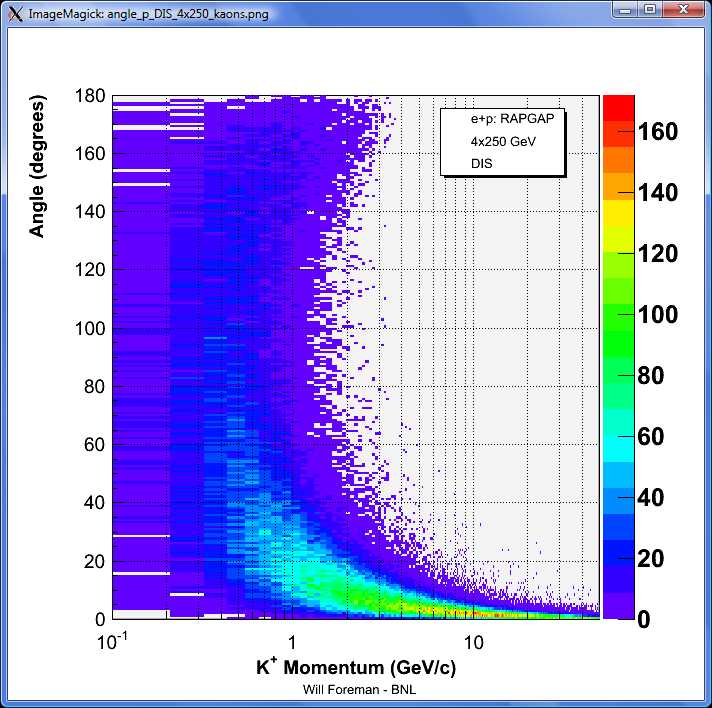 4x100
4x250
DIS
K+ 
P vs. Angle
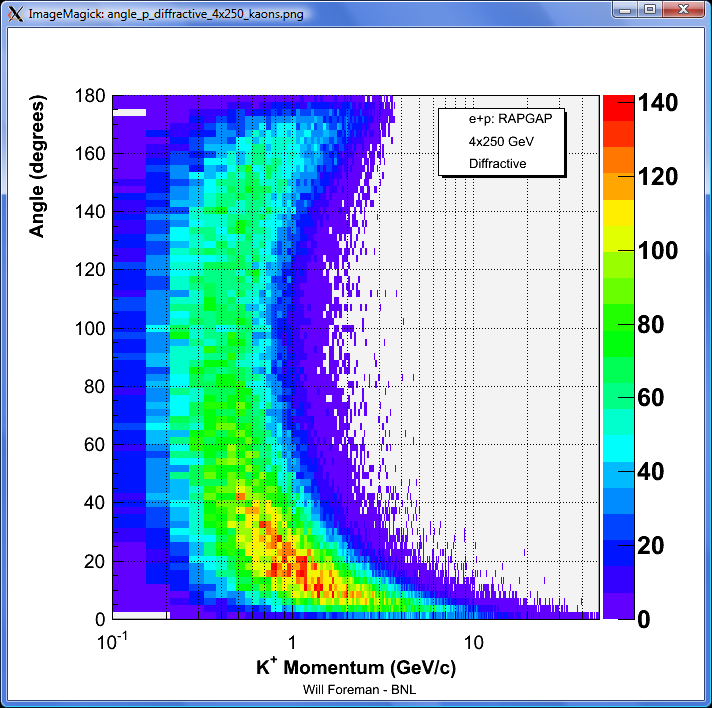 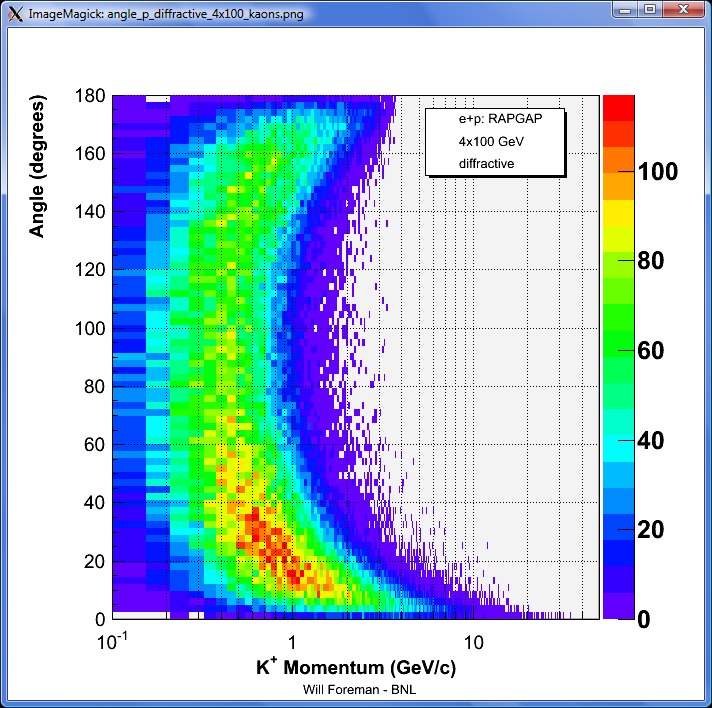 4x100
4x250
Diffractive
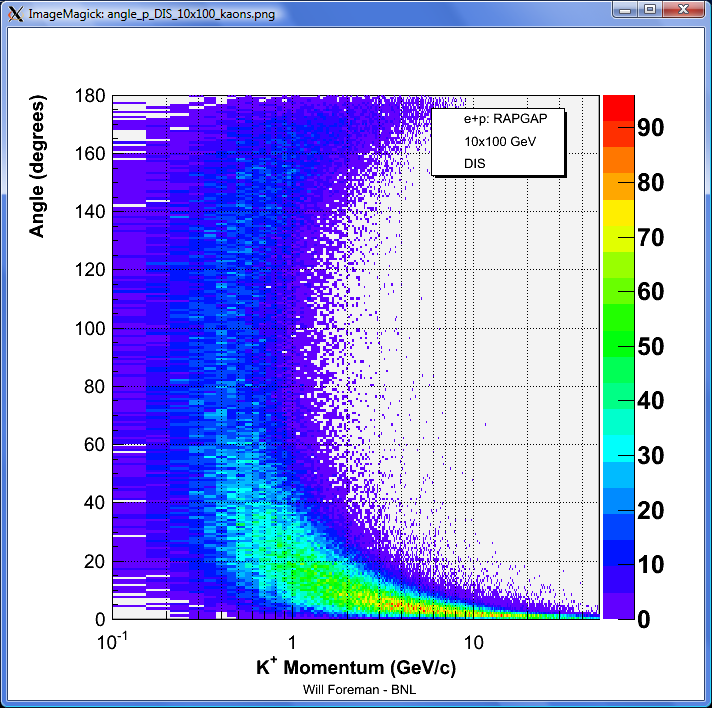 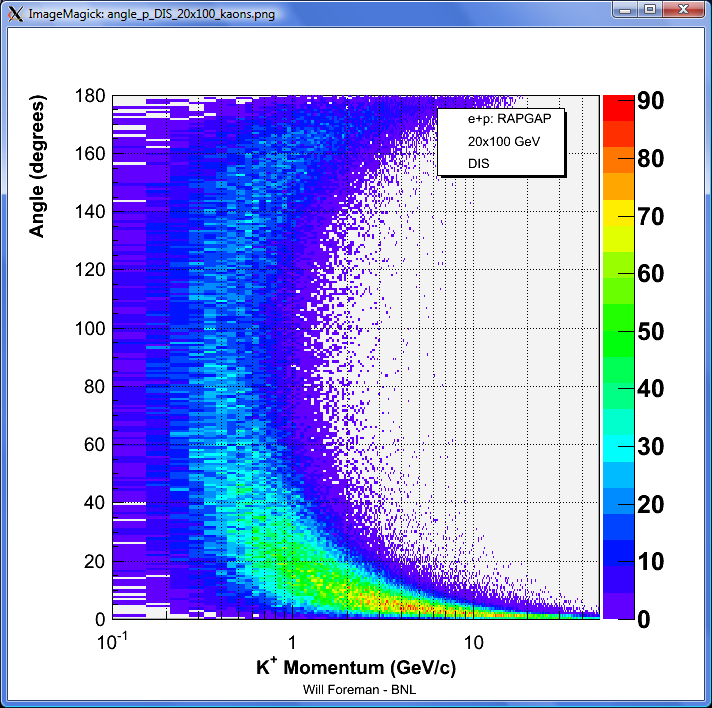 10x100
20x100
DIS
K+ 
P vs. Angle
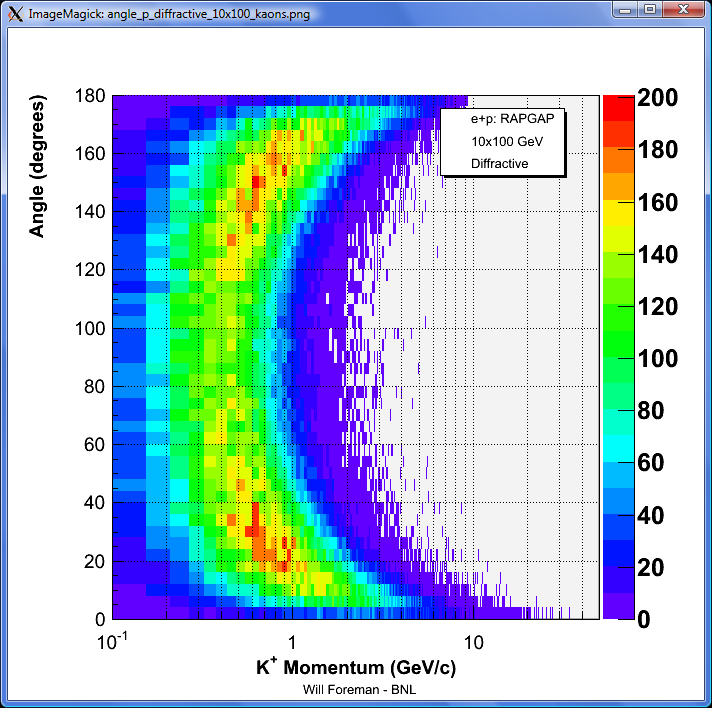 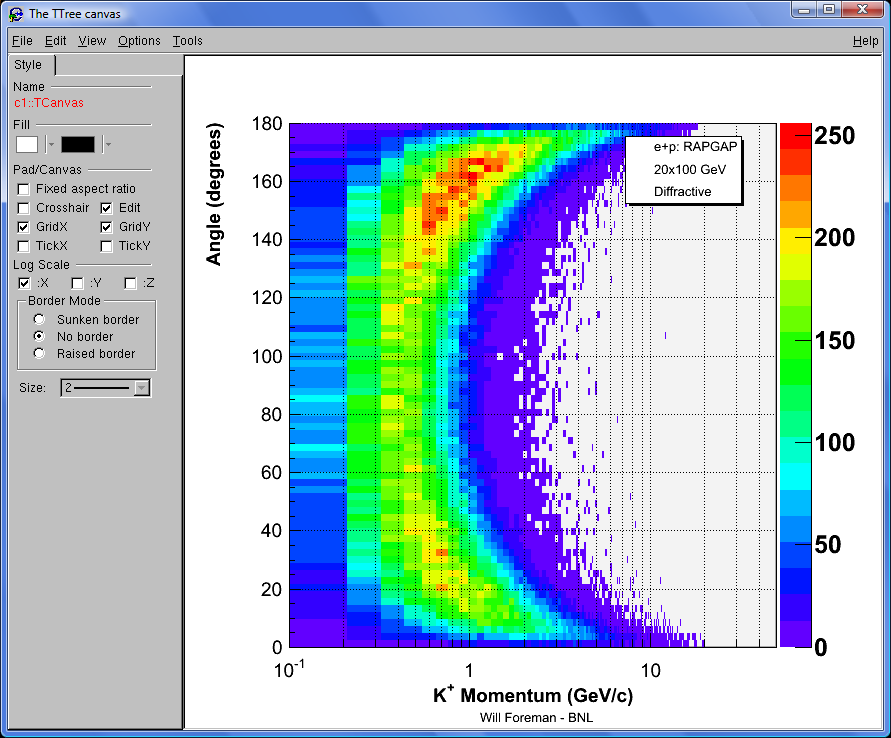 10x100
20x100
Diffractive
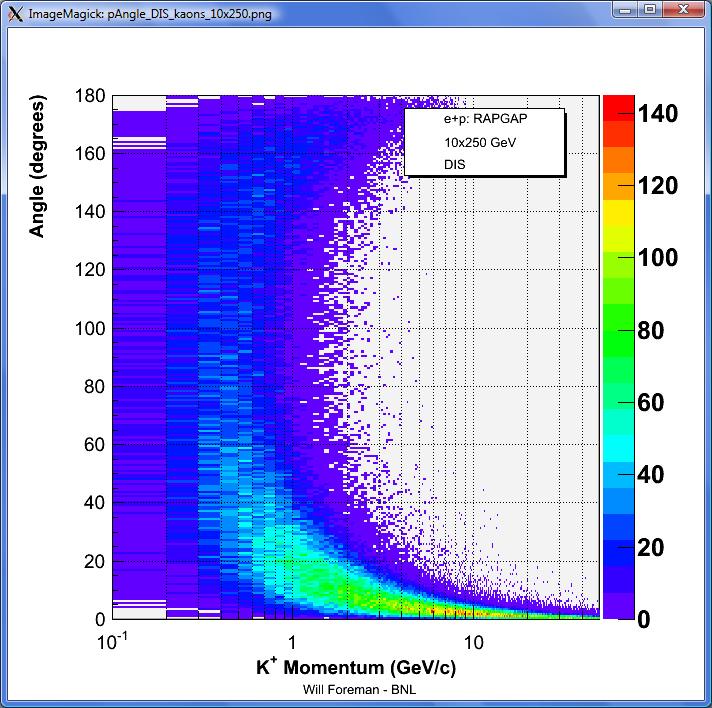 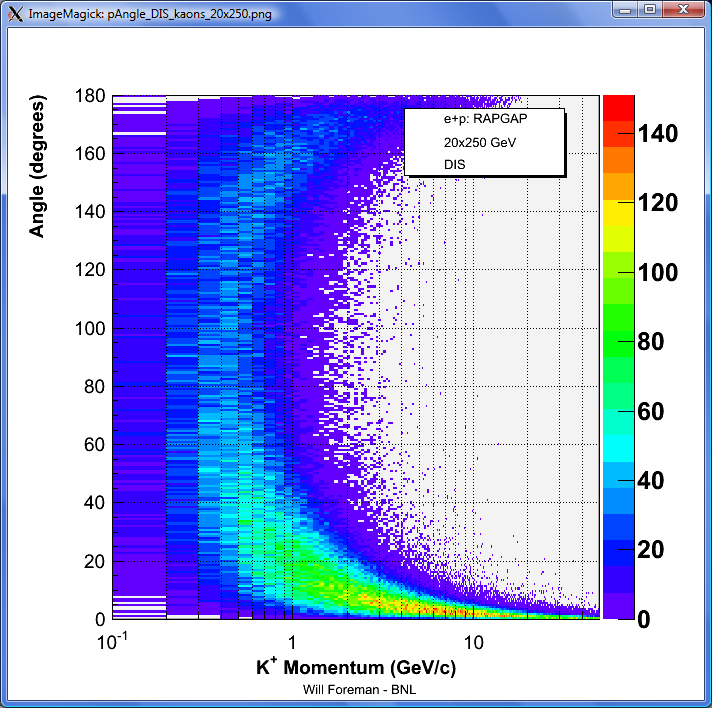 10x250
20x250
DIS
K+ 
P vs. Angle
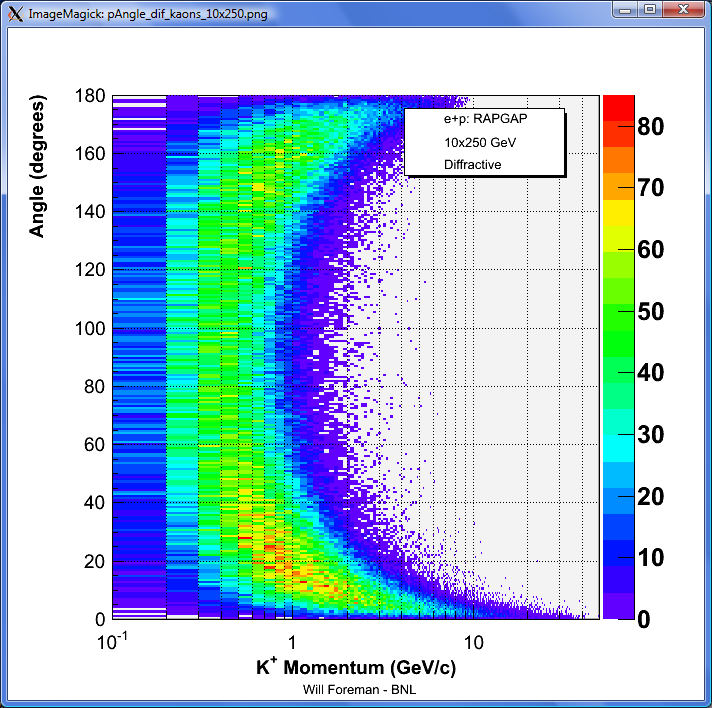 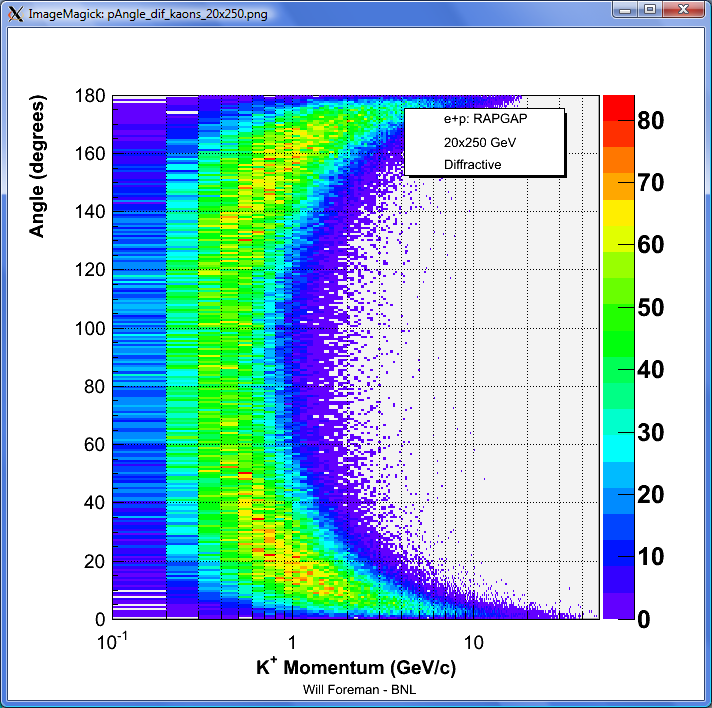 10x250
20x250
Diffractive
4x50
10x50
20x50
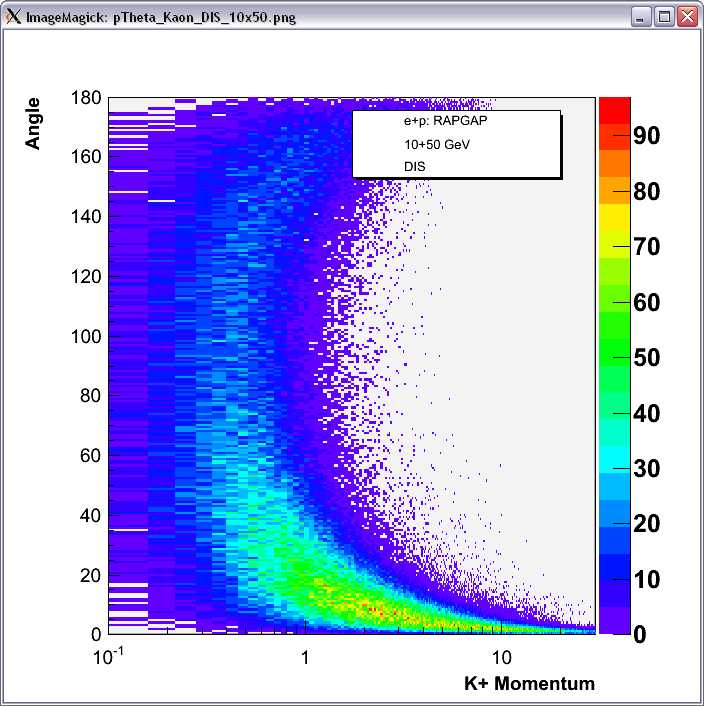 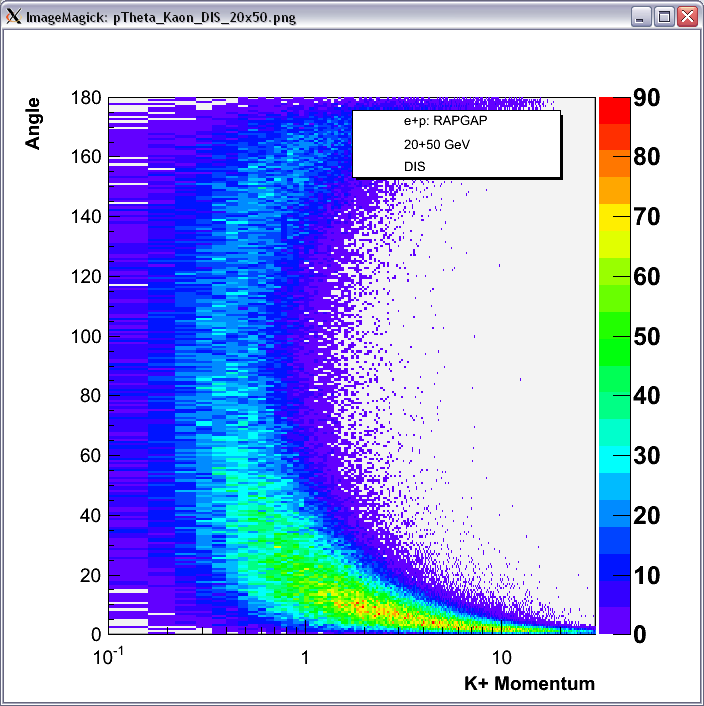 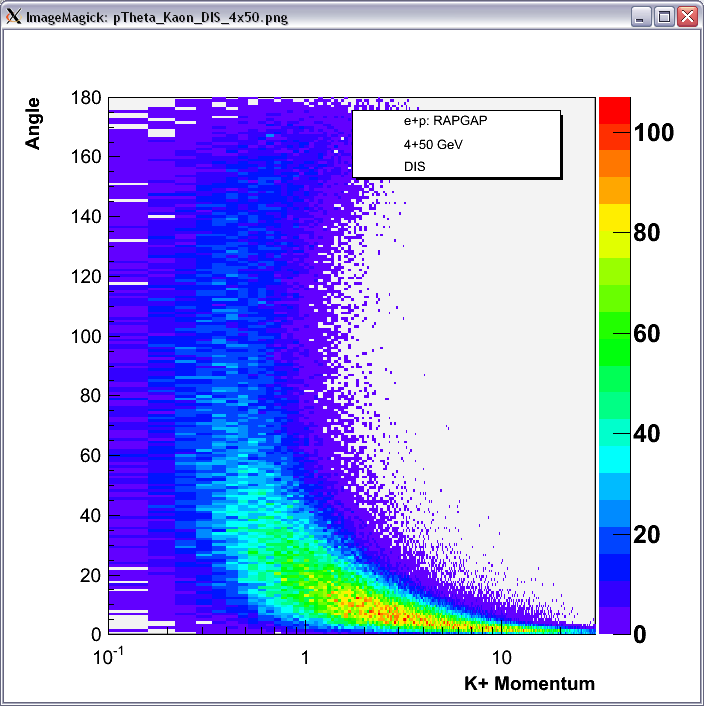 DIS
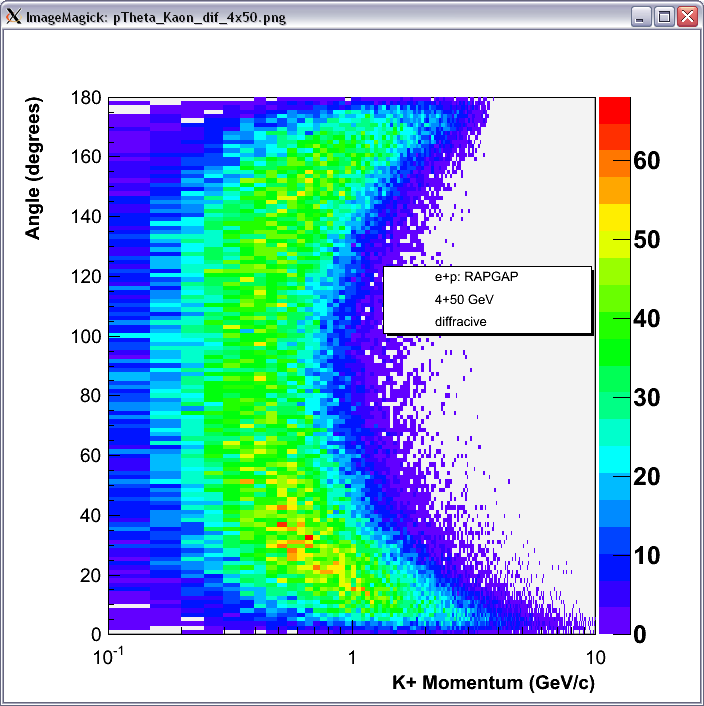 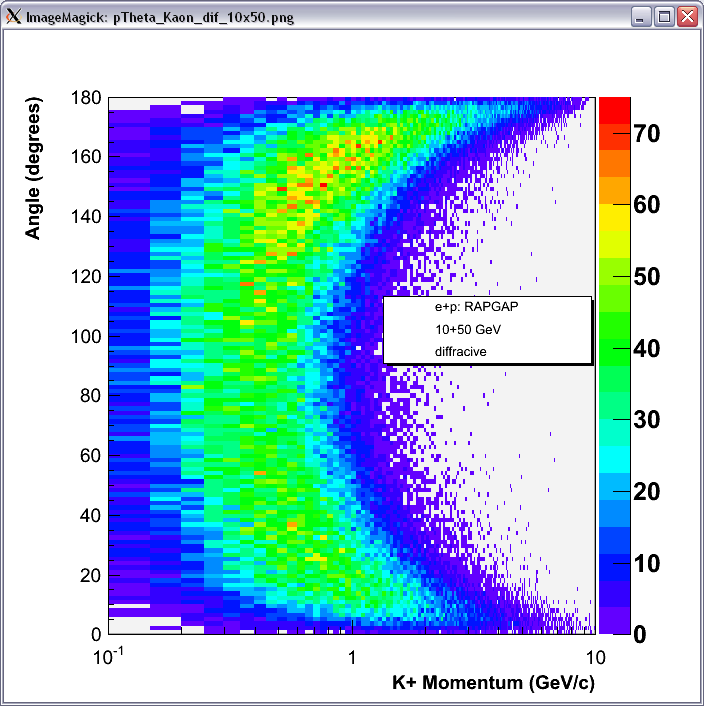 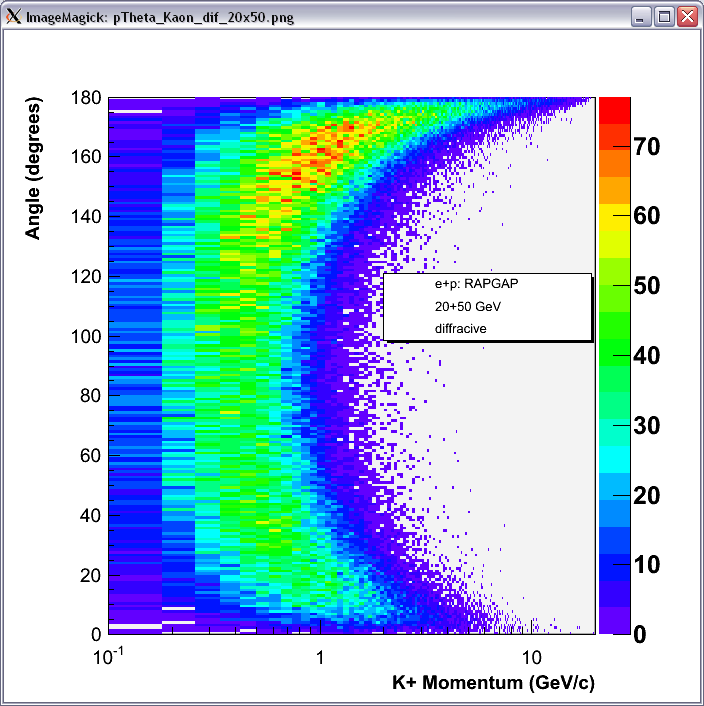 Diffractive
Peter Schnatz
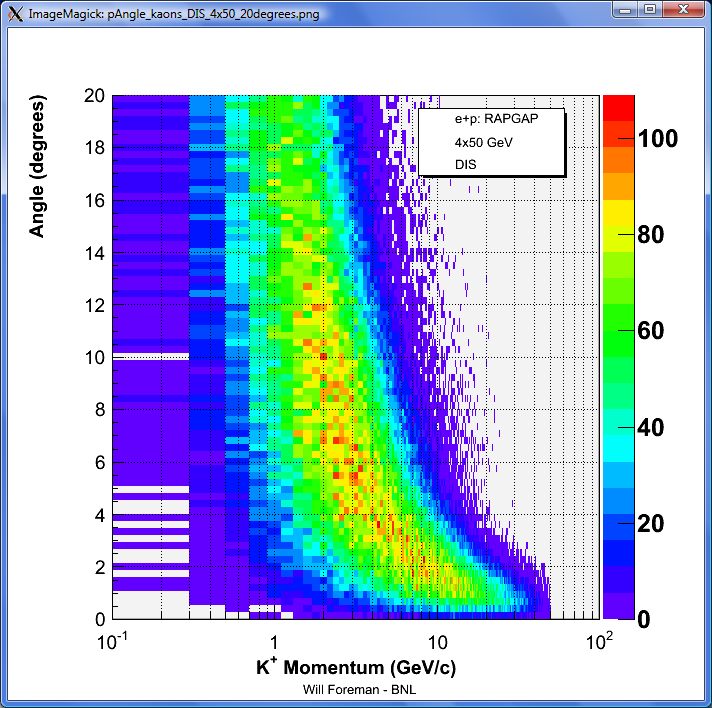 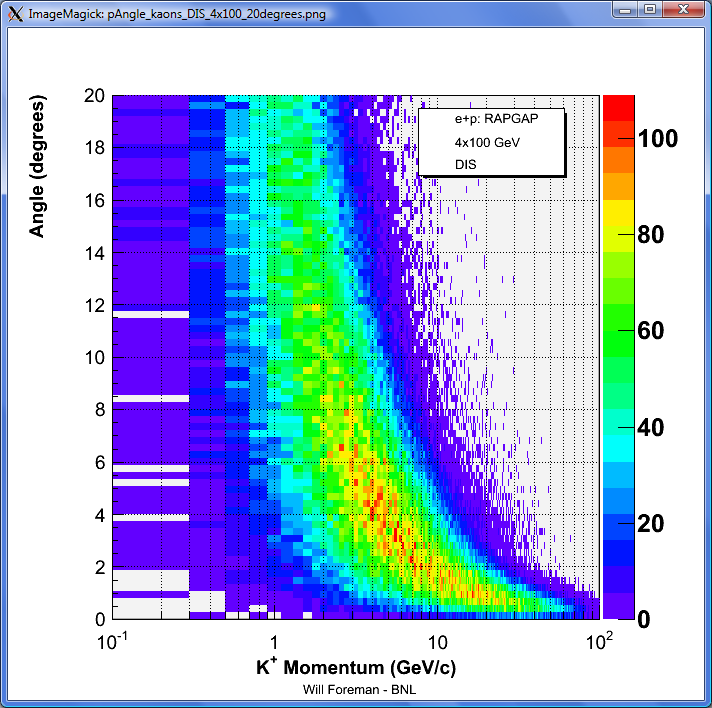 4x50
4x100
DIS
K+ 
P vs. Angle
00  -  200
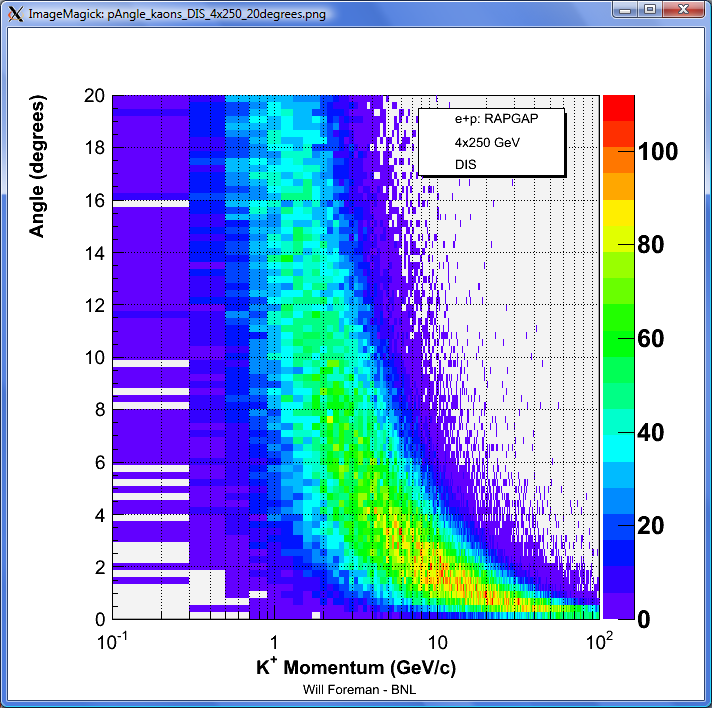 4x250
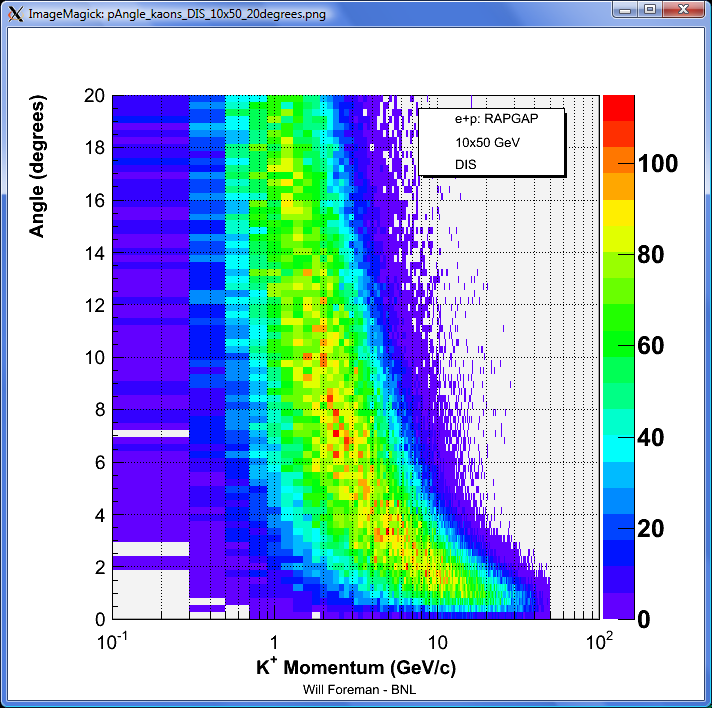 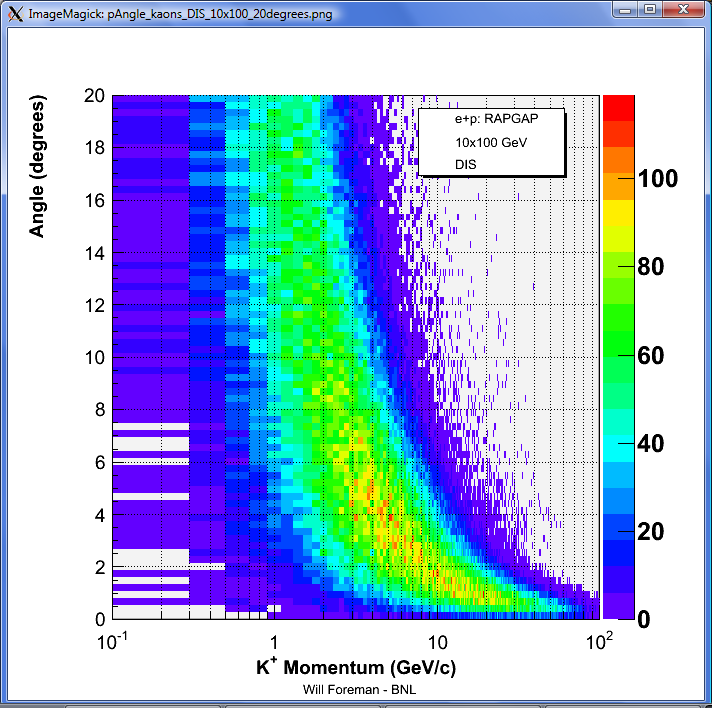 10x50
10x100
DIS
K+ 
P vs. Angle
00  -  200
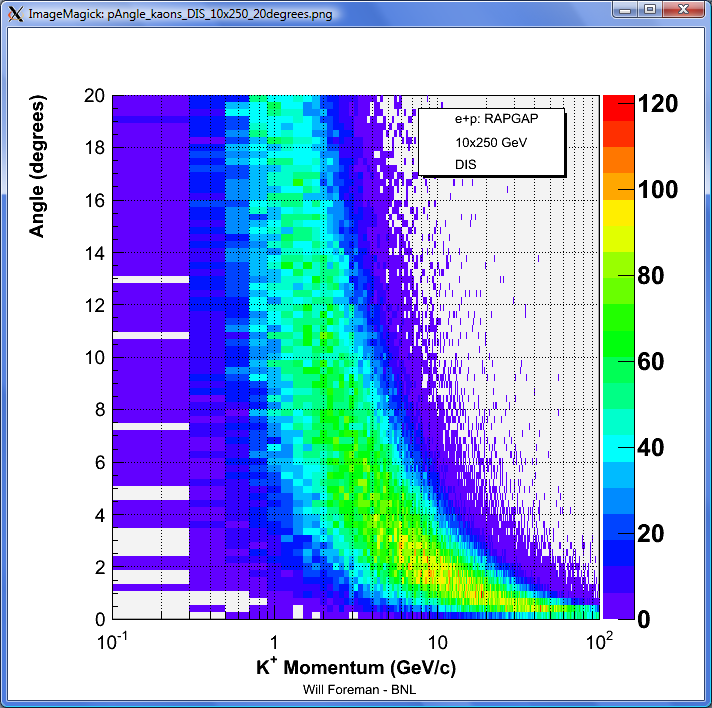 10x250
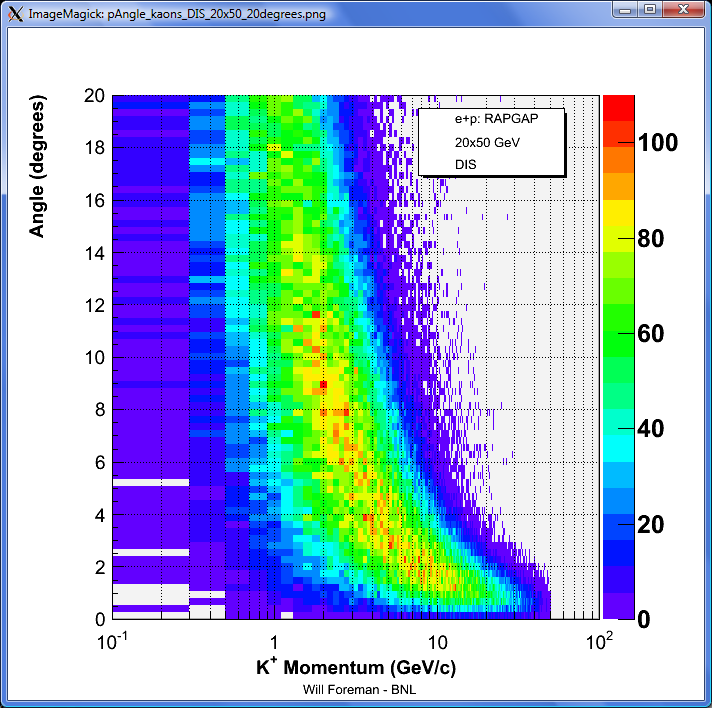 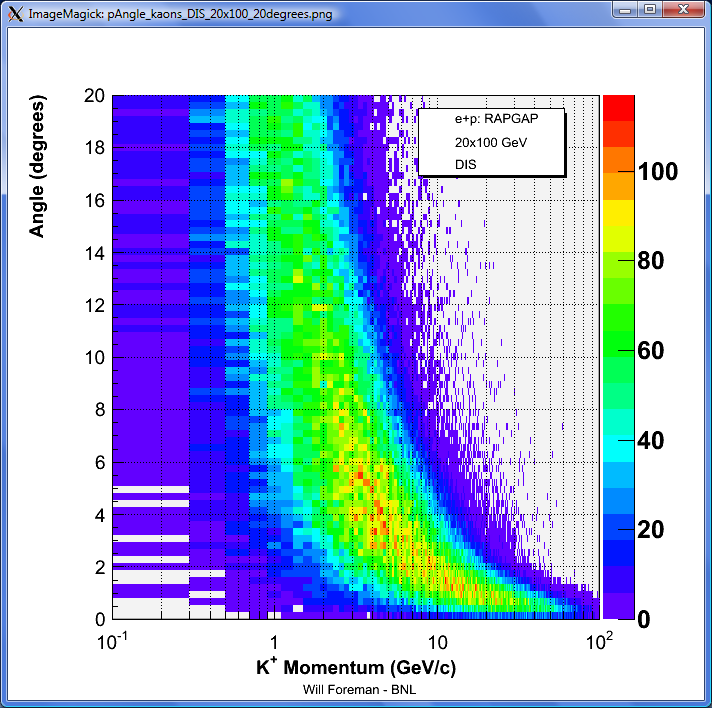 20x50
20x100
DIS
K+ 
P vs. Angle
00  -  200
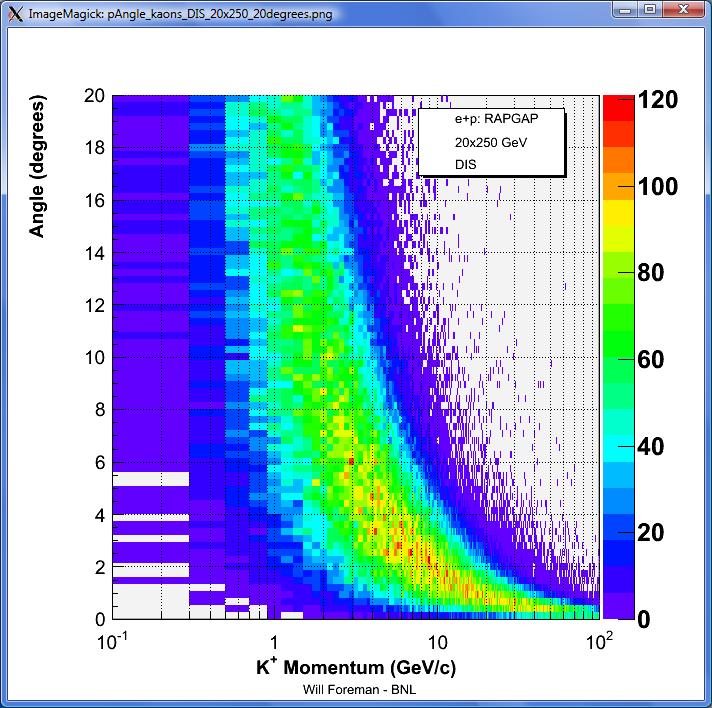 20x250
Scattered Protonp vs. angle
Standard 0-0.250 
  Standard 0-1.20 with logarithmic Z-axis
  Variable scaling for each energy
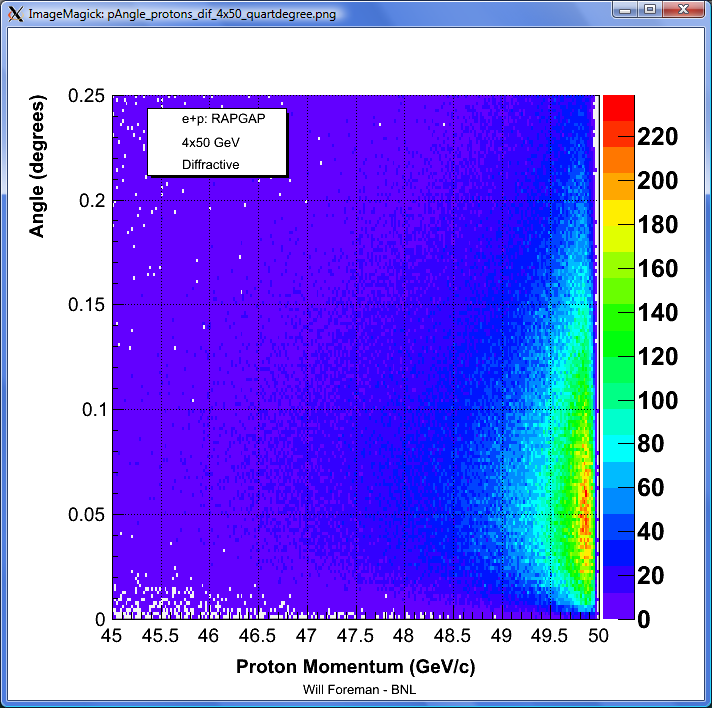 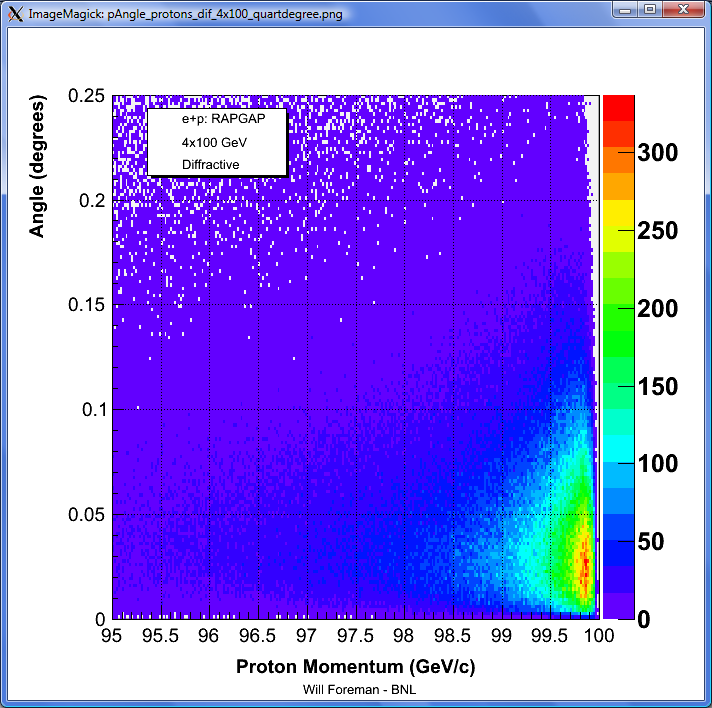 4x50
4x100
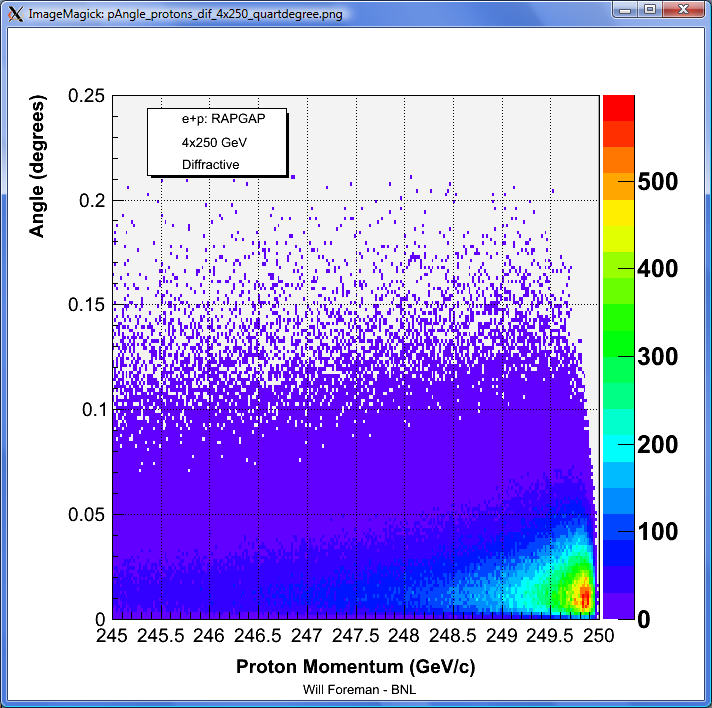 Proton 
P vs. Angle
00  -  0.250
4x250
Diffractive
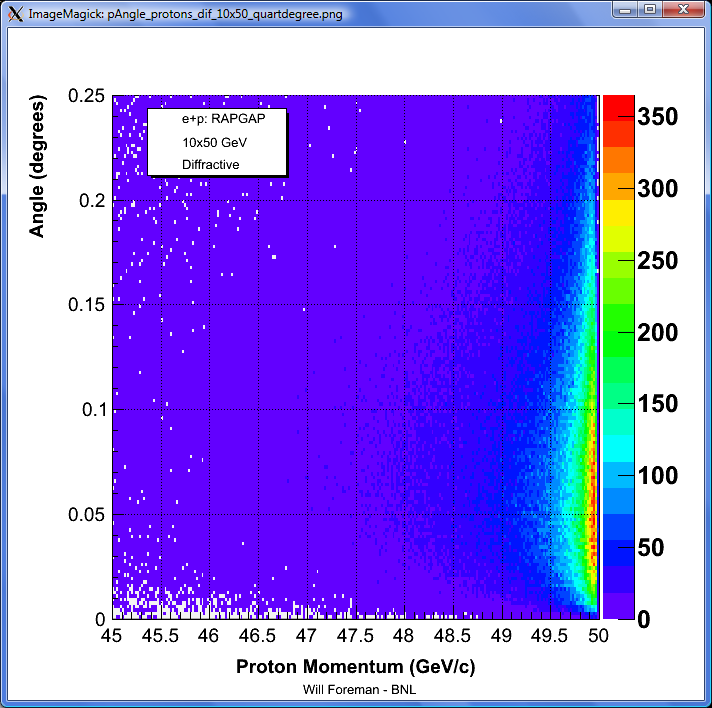 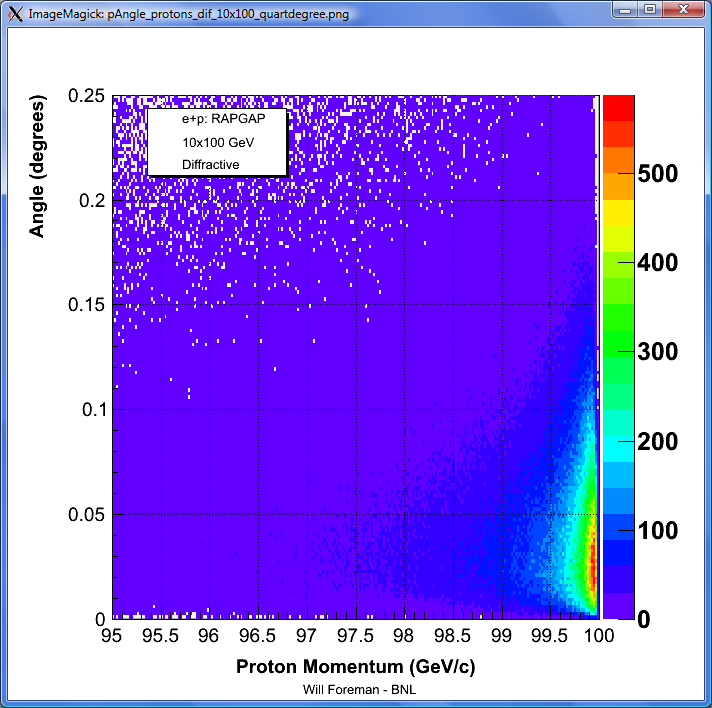 10x50
10x100
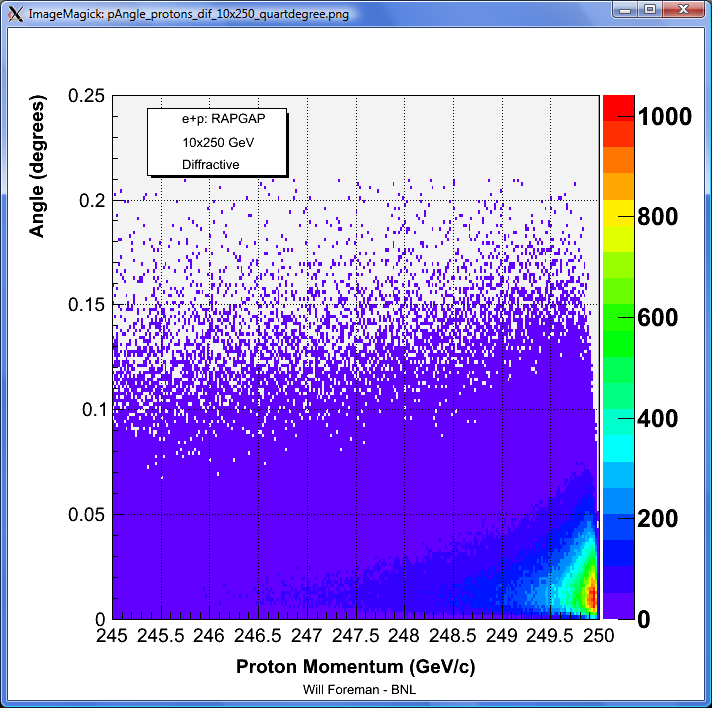 Proton 
P vs. Angle
00  -  0.250
10x250
Diffractive
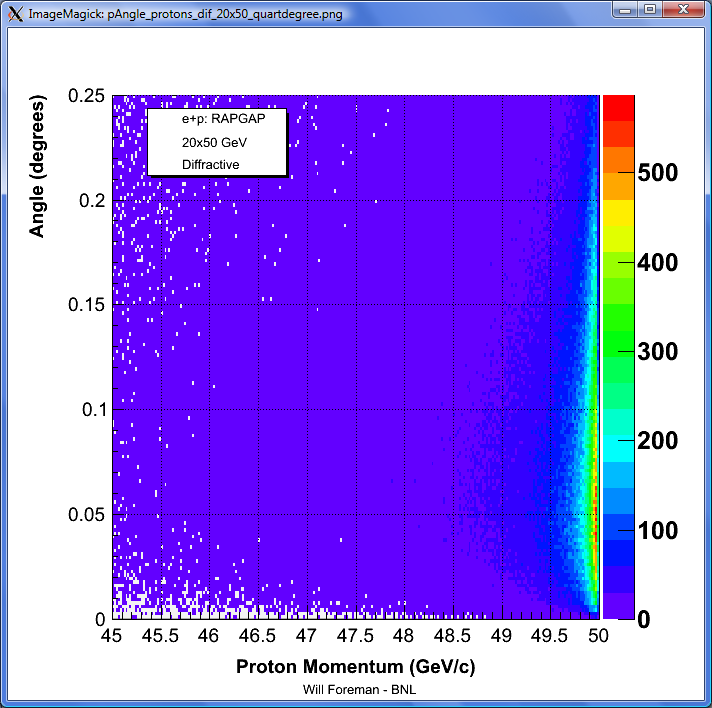 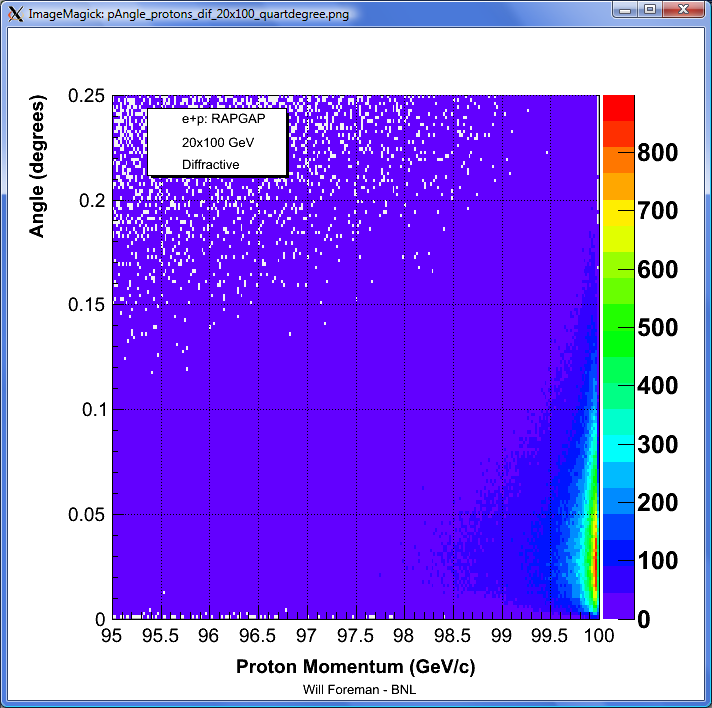 20x50
20x100
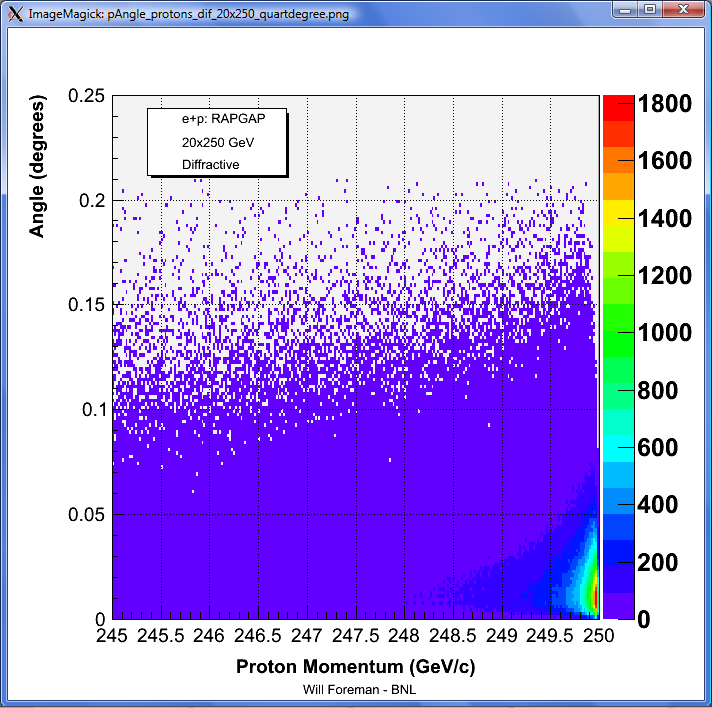 Proton 
P vs. Angle
00  -  0.250
20x250
Diffractive
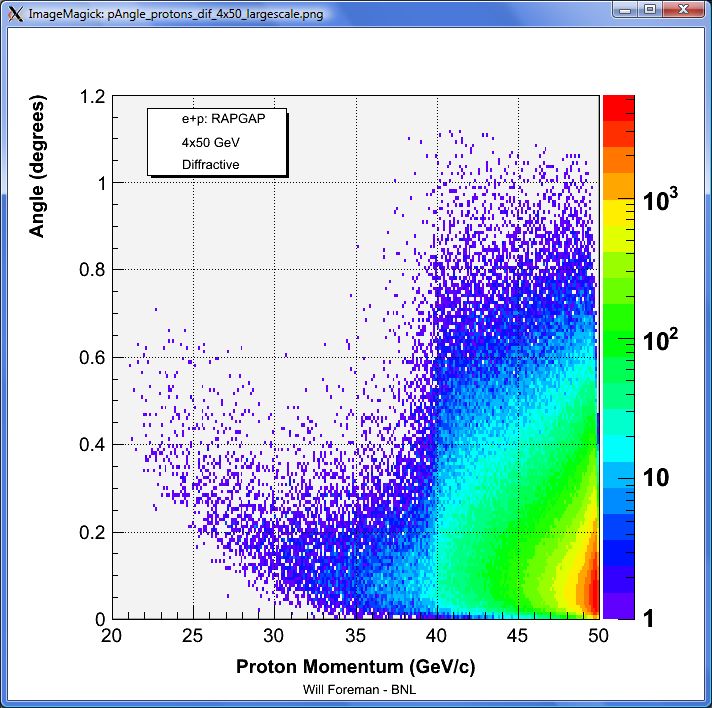 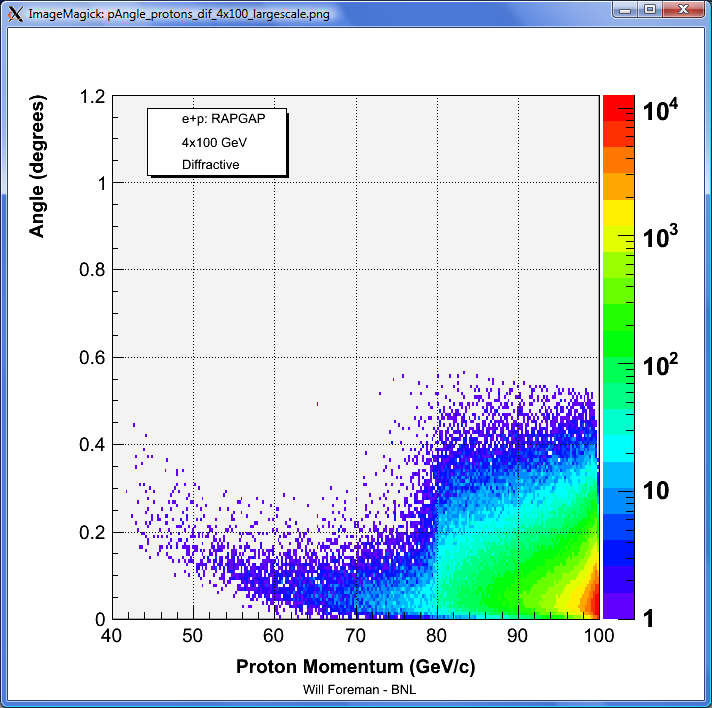 4x50
4x100
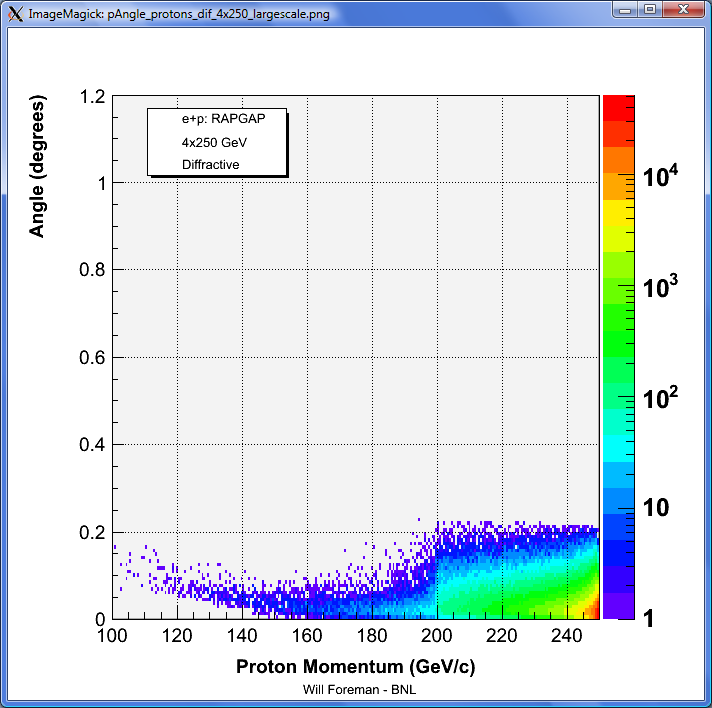 Proton 
P vs. Angle
Large-Scale Distribution
(note: log-Z axis)
4x250
Diffractive
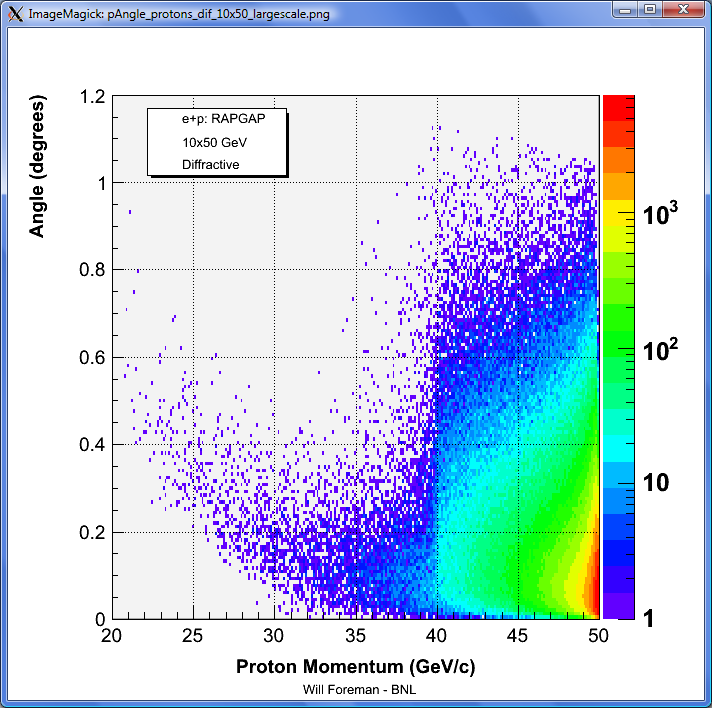 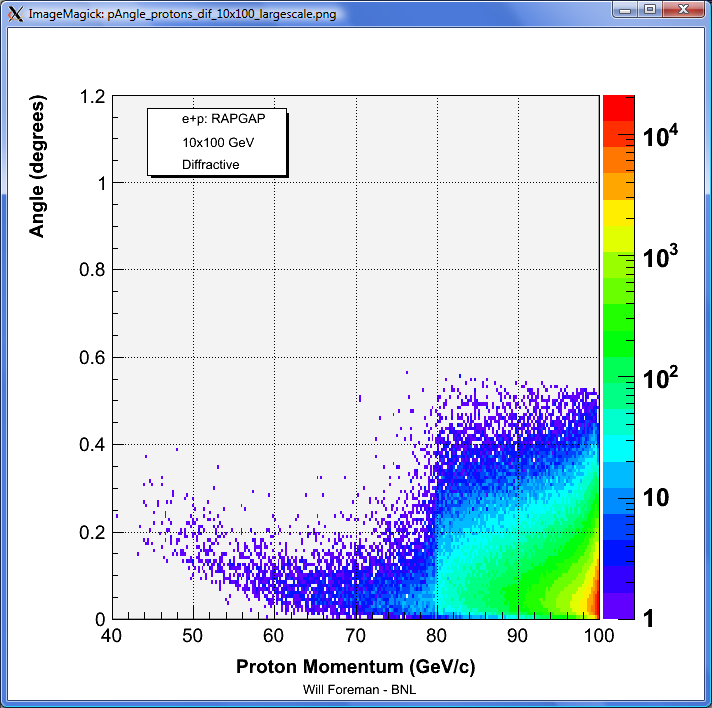 10x50
10x100
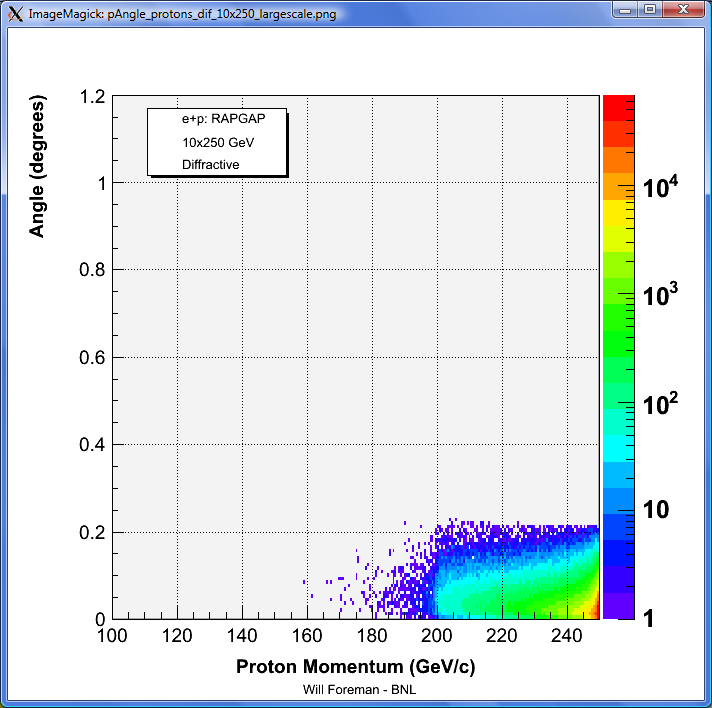 Proton 
P vs. Angle
Large-Scale Distribution
(note: log-Z axis)
10x250
Diffractive
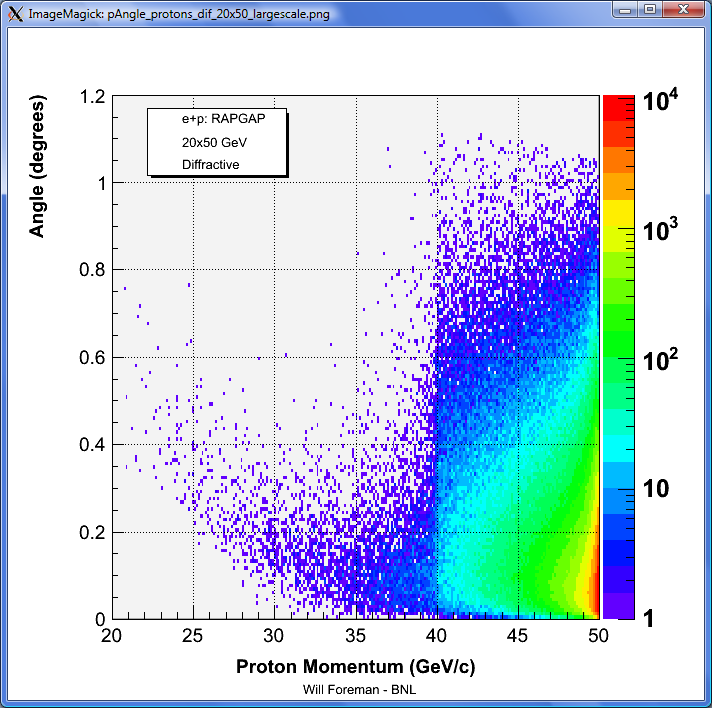 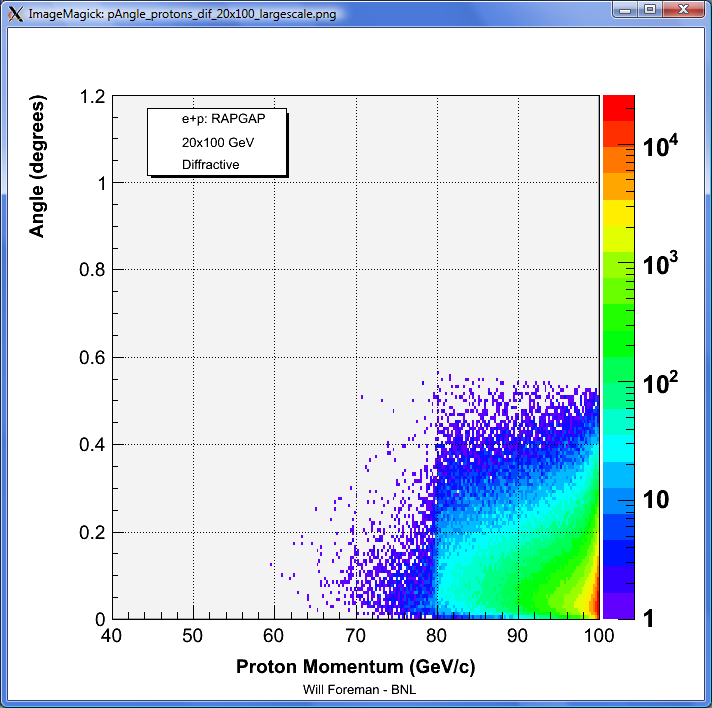 20x50
20x100
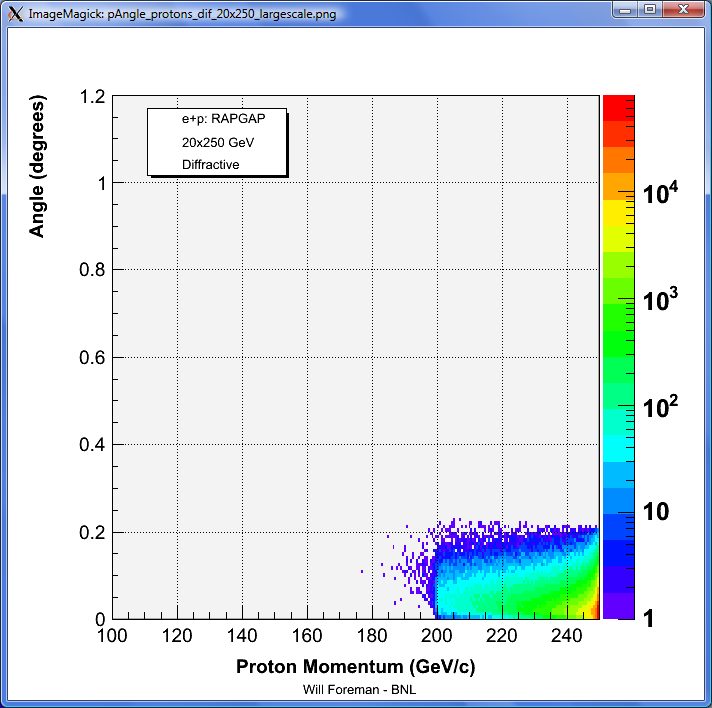 Proton 
P vs. Angle
Large-Scale Distribution
(note: log-Z axis)
20x250
Diffractive
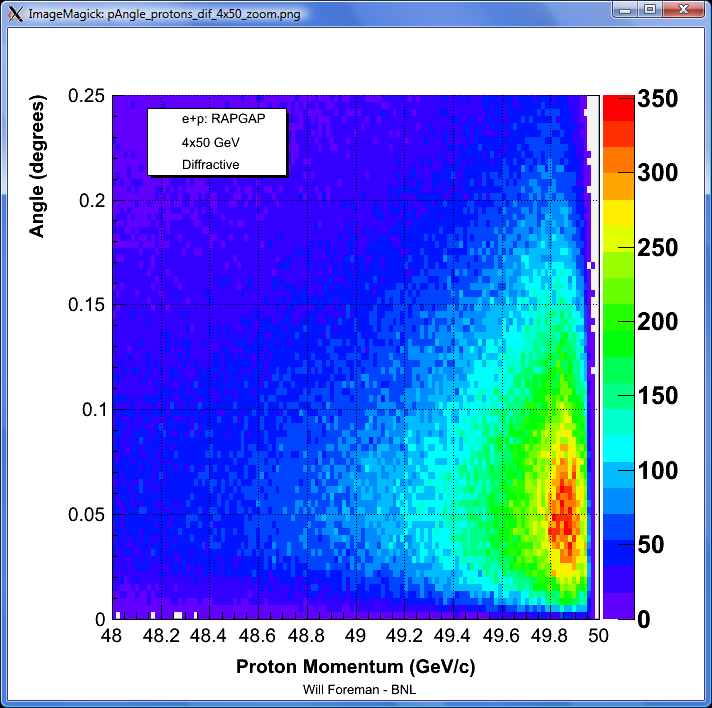 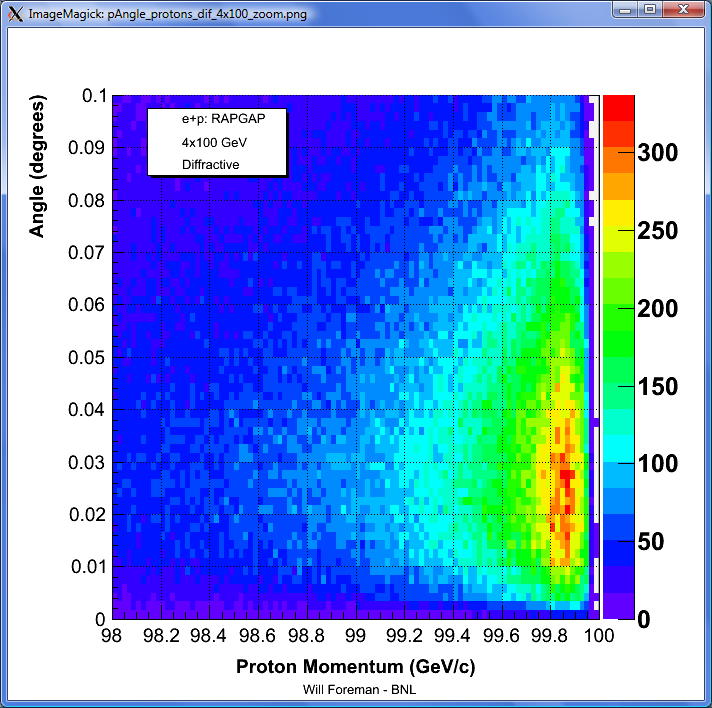 4x50
4x100
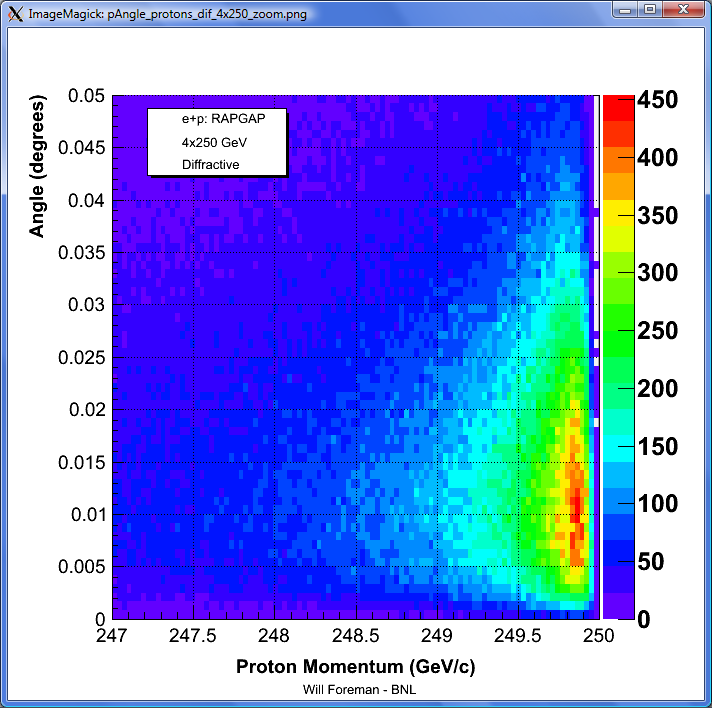 Proton 
Variable zoomed views
4x250
Diffractive
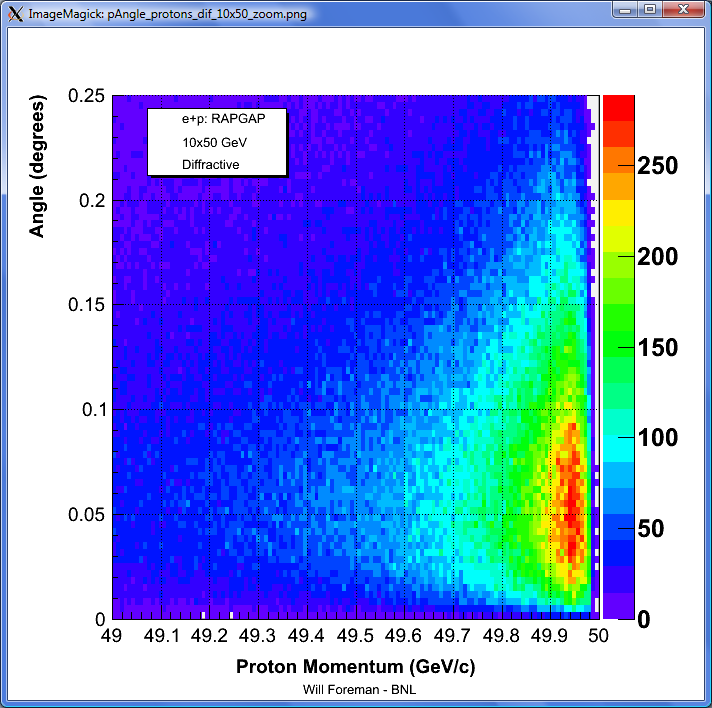 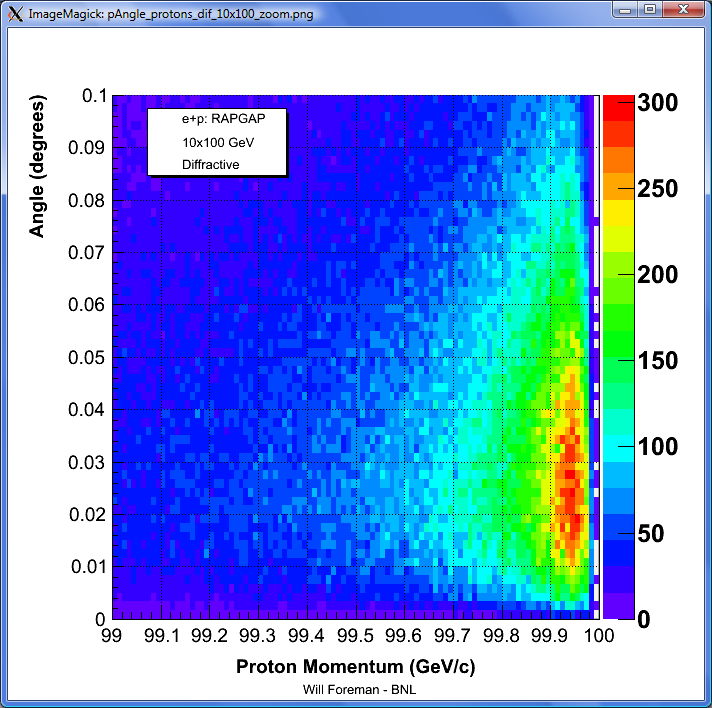 10x50
10x100
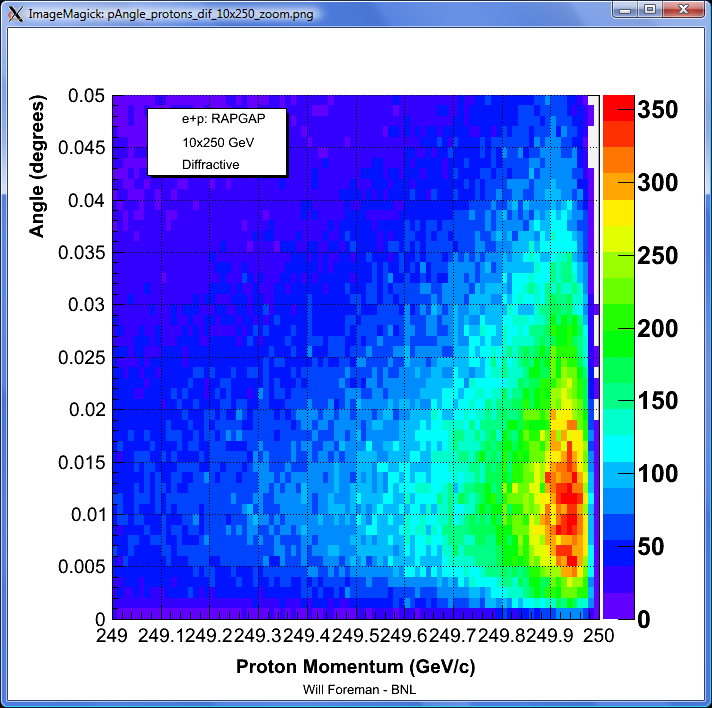 Proton 
Variable zoomed views
10x250
Diffractive
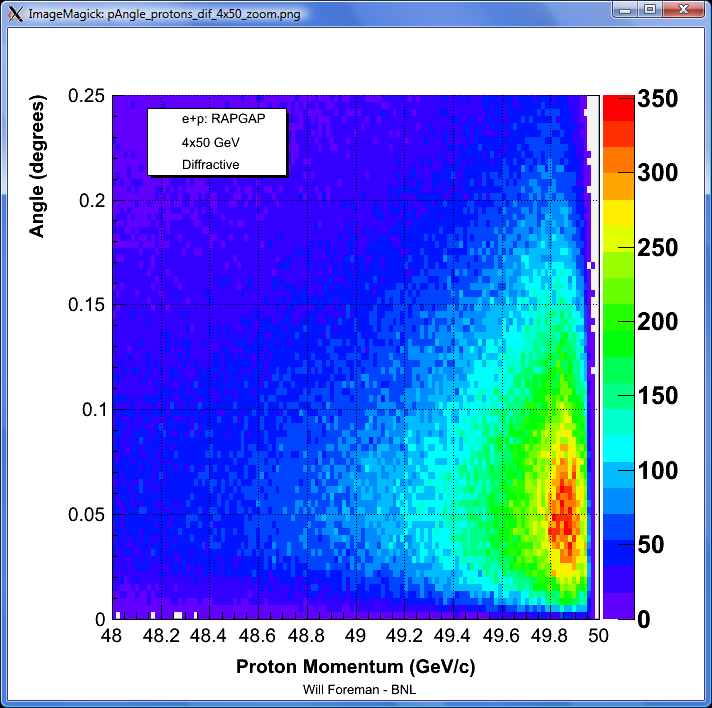 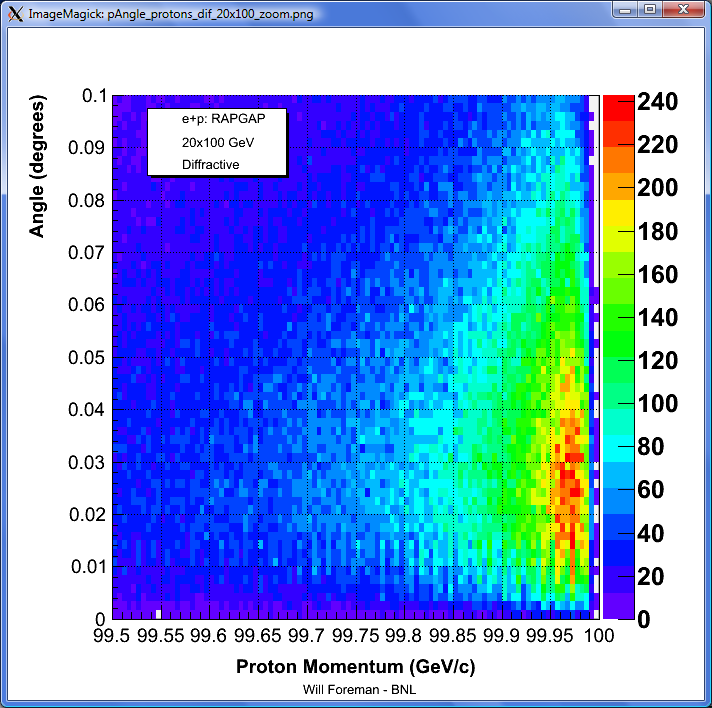 20x100
20x50
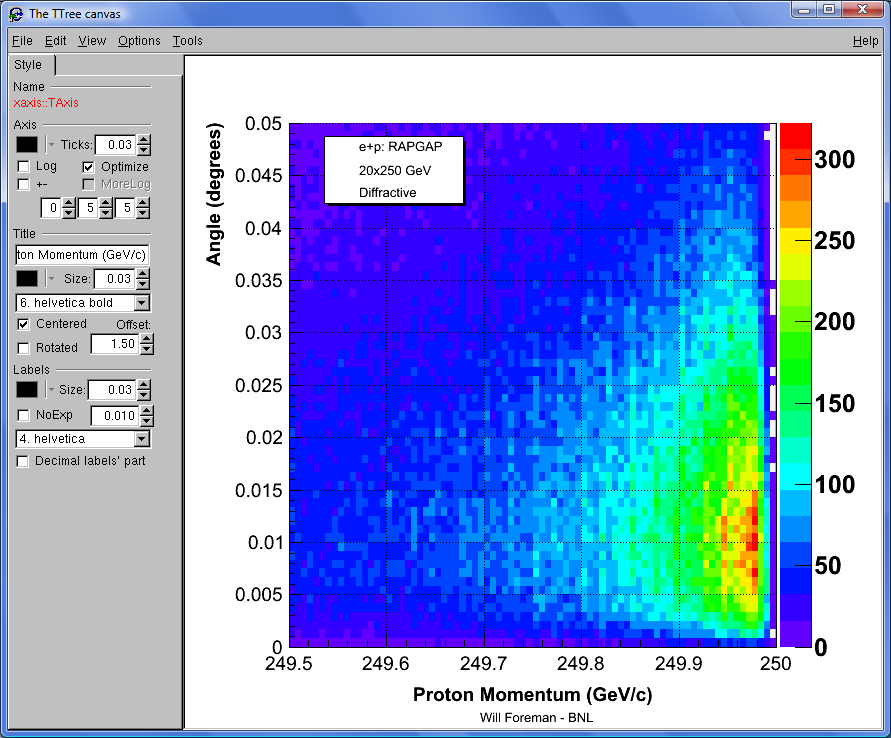 Proton 
Variable zoomed views
20x250
Diffractive
Comparisons
(DIS – 4x100 GeV)
Pions
Kaons
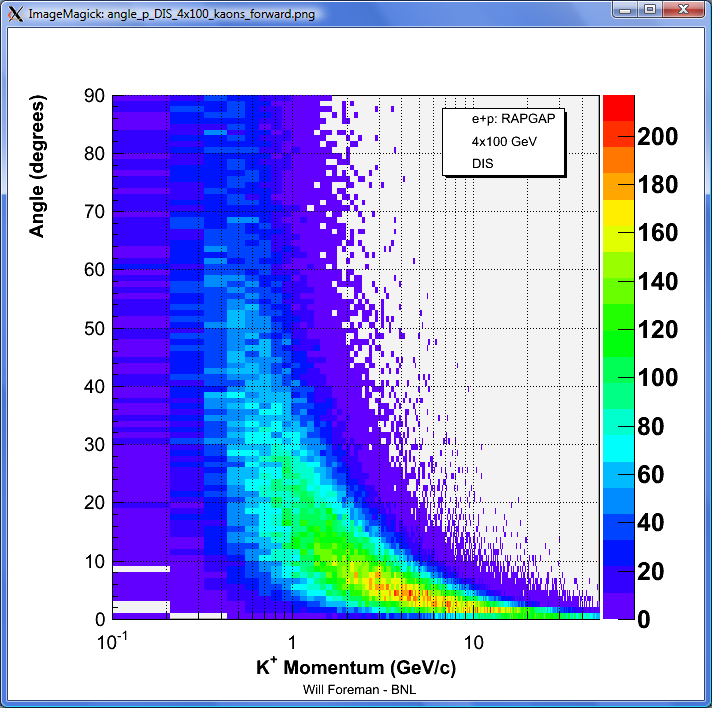 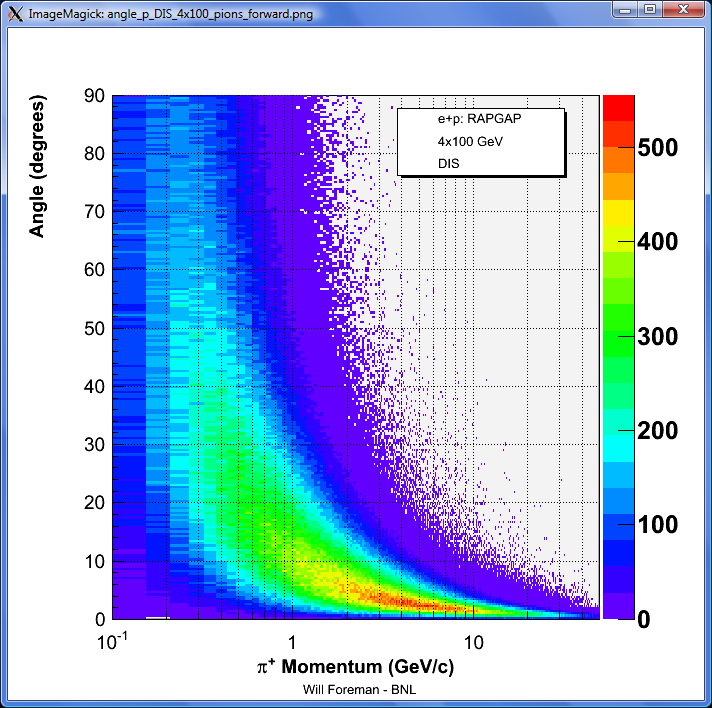 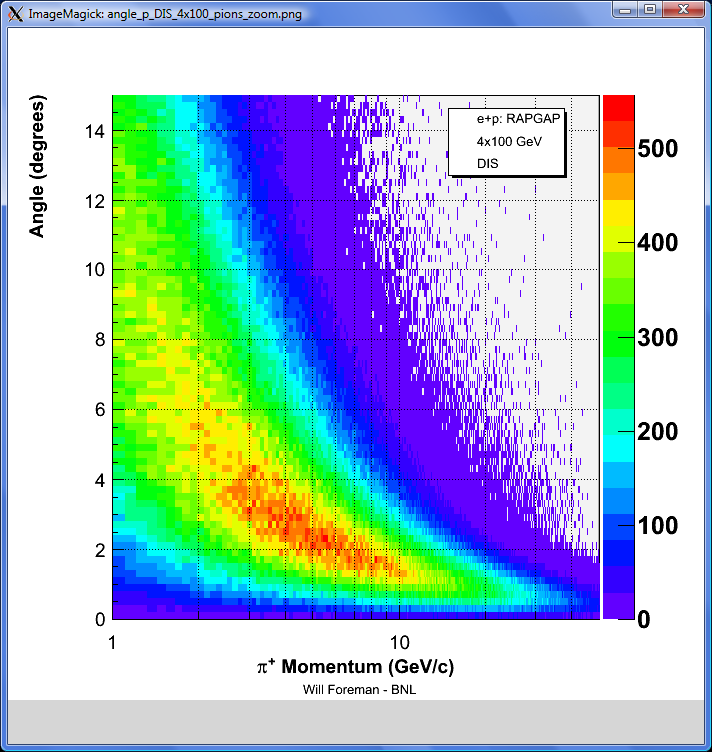 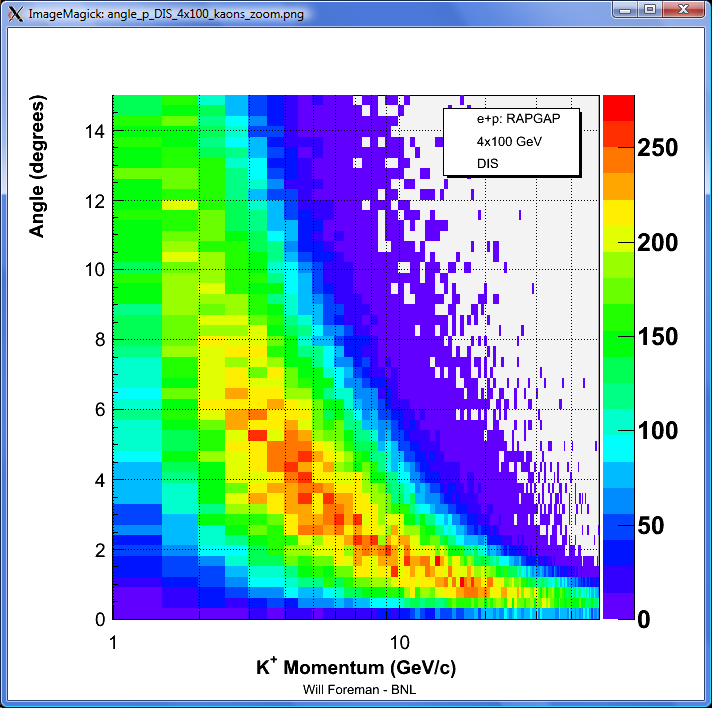 Though very subtle, it is apparent in the zoomed versions of the plots that kaons have higher momenta than pions for every corresponding projection angle.
Comparisons
(DIS – 4x250 GeV)
Pions
Kaons
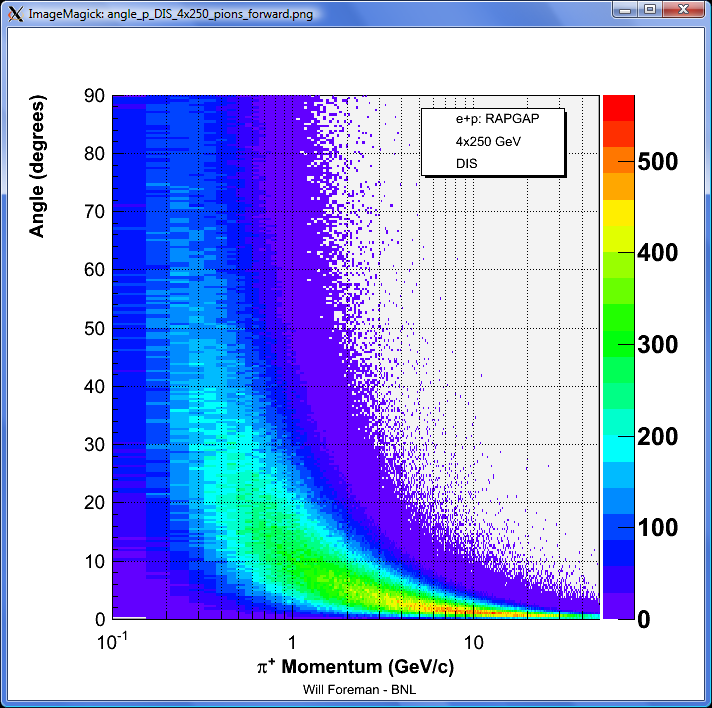 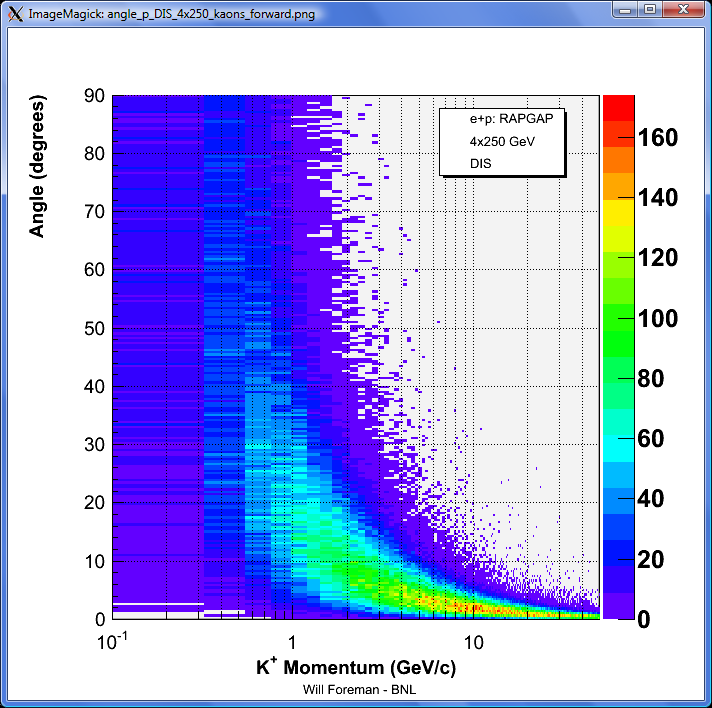 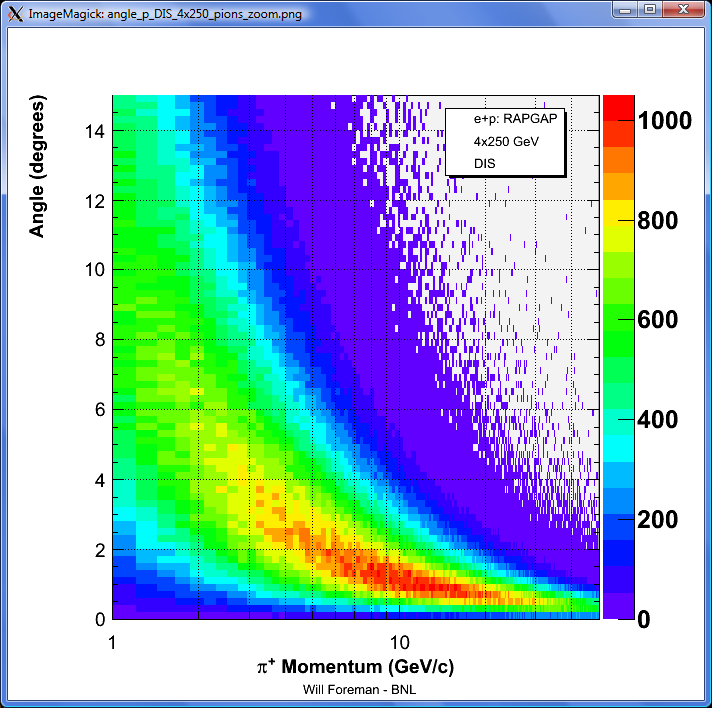 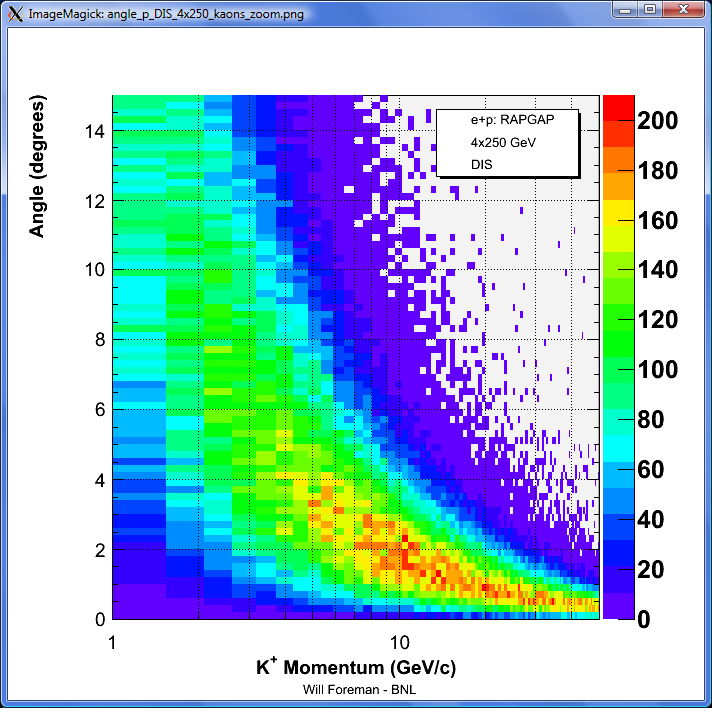 Comparisons
(DIS – 10x100 GeV)
Pions
Kaons
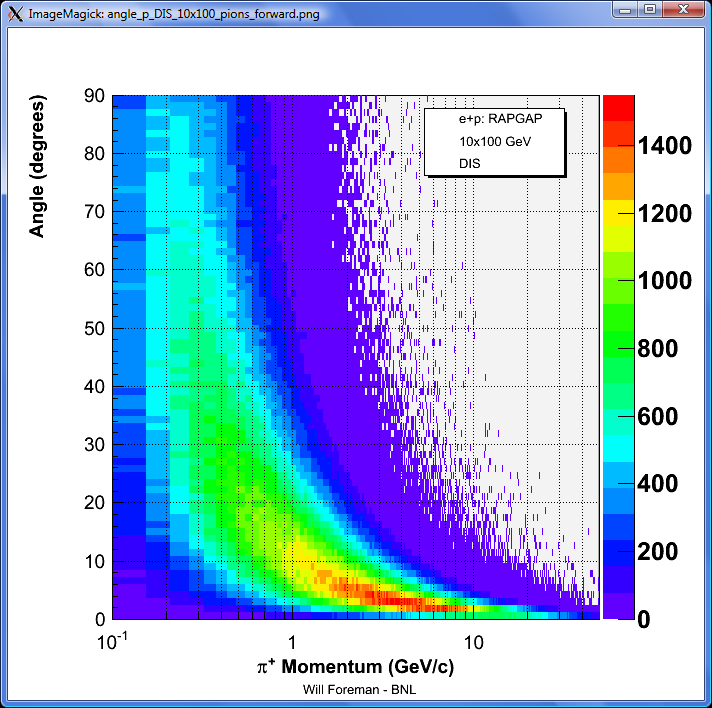 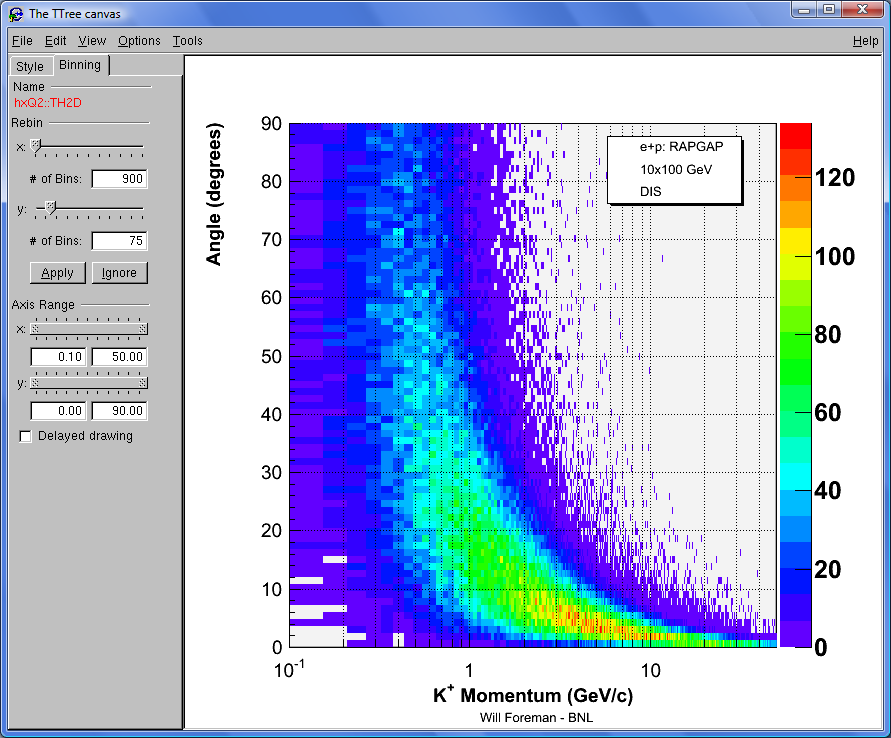 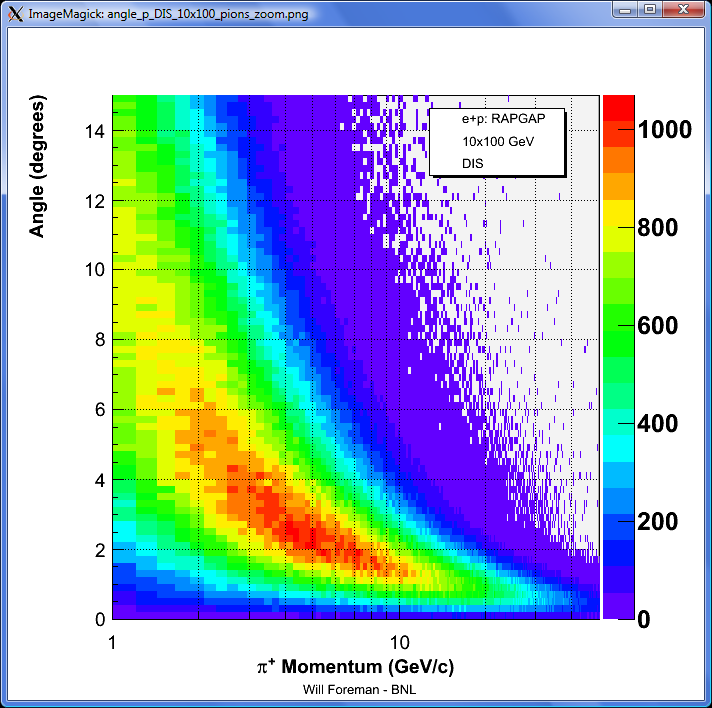 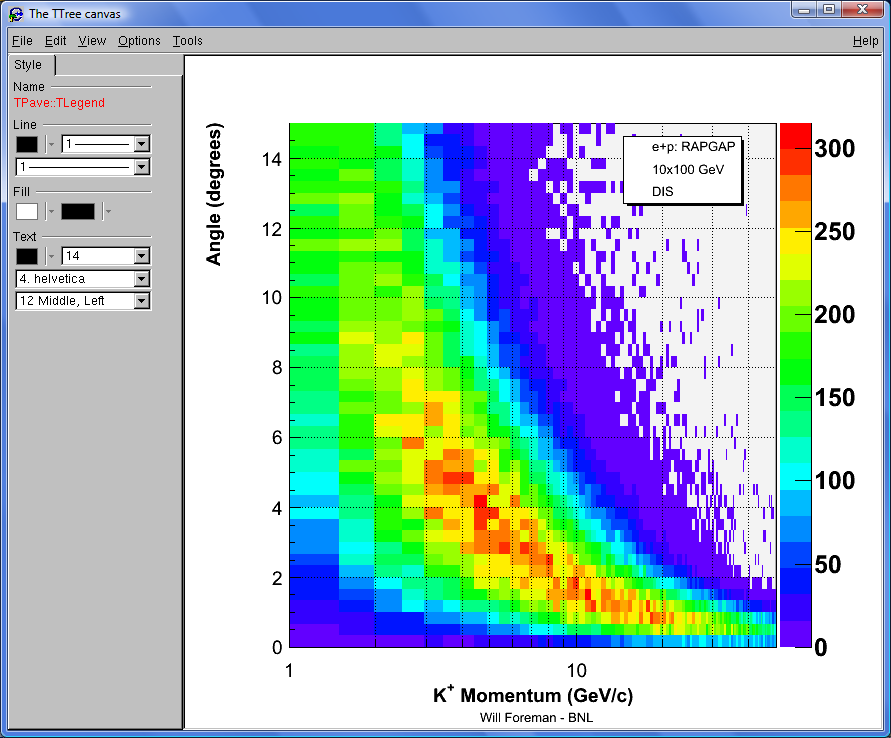 Comparisons
(DIS – 20x100 GeV)
Pions
Kaons
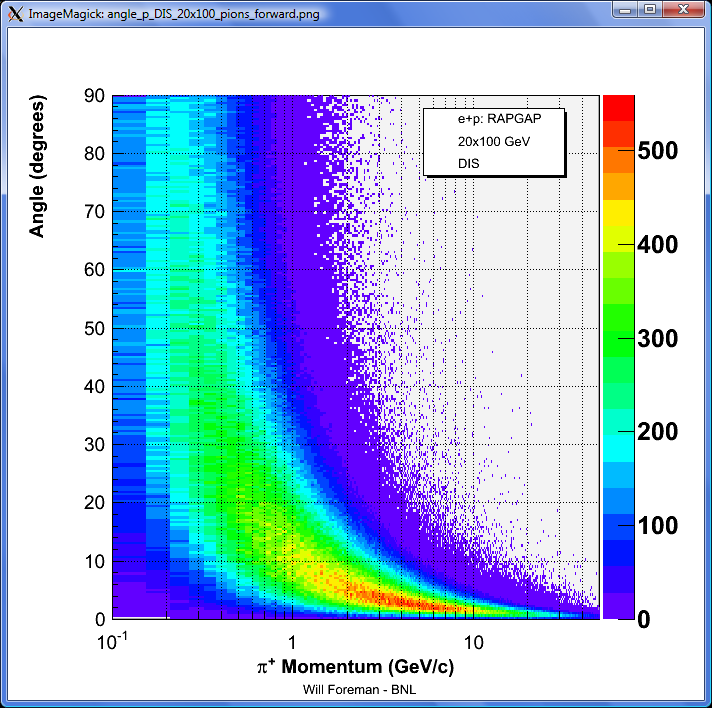 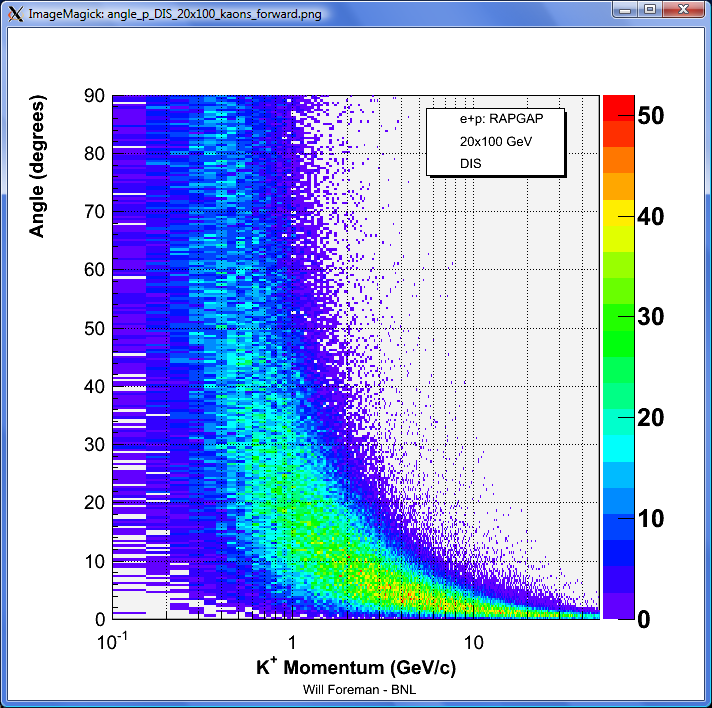 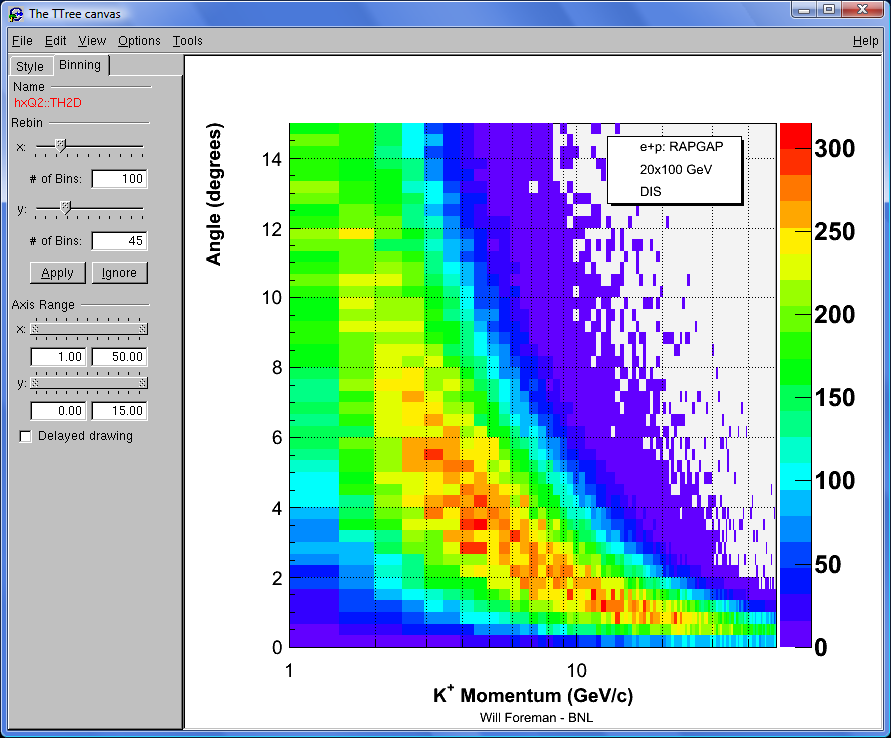 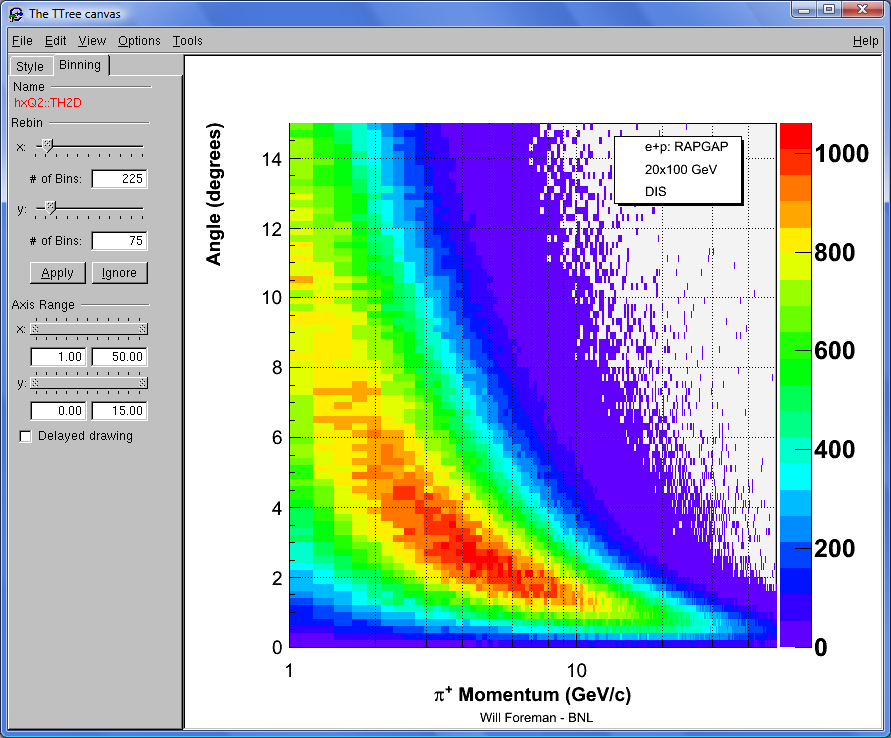 Comparisons
(Diffractive – 4x100 GeV)
Pions
Kaons
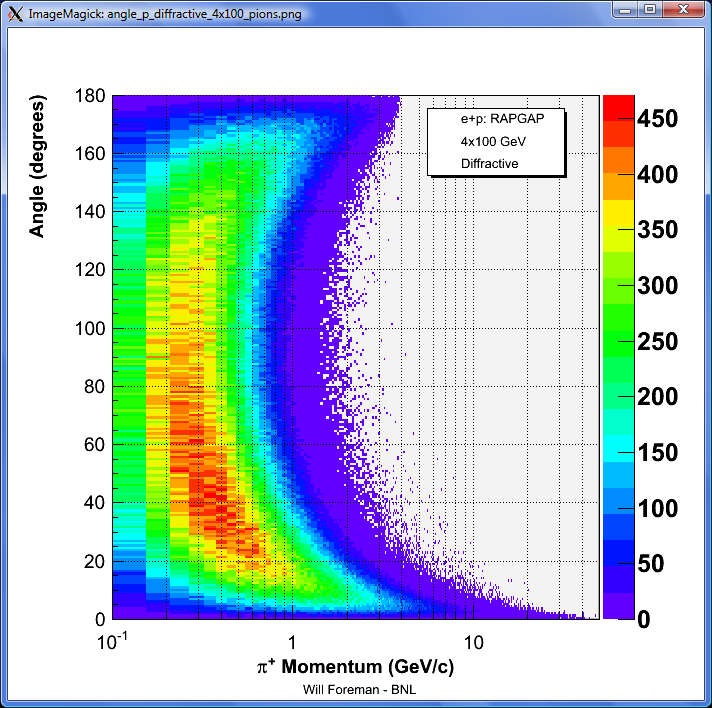 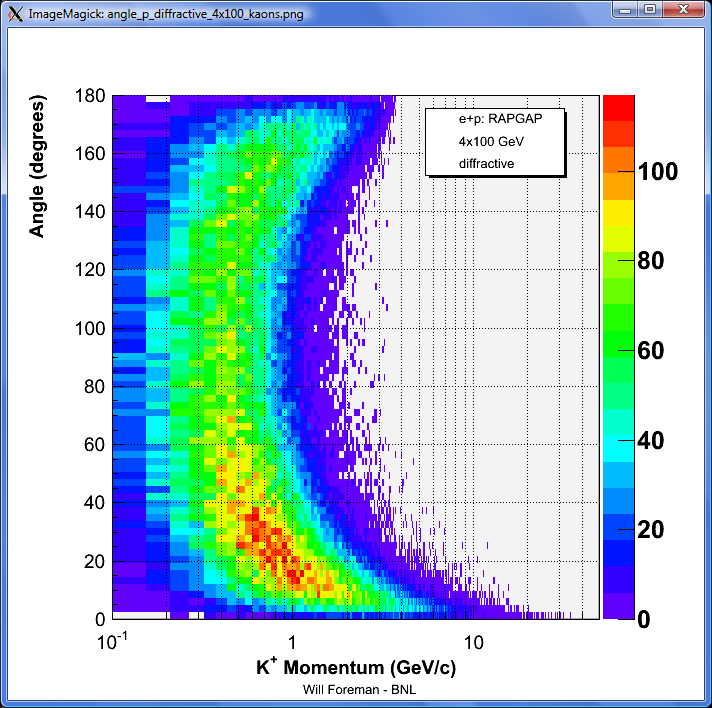 When diffractive collisions are turned on, most kaons are clearly projected at smaller angles compared to most pions (approx. 25 degrees vs. 45 degrees)
Comparisons
(Diffractive – 4x250 GeV)
Pions
Kaons
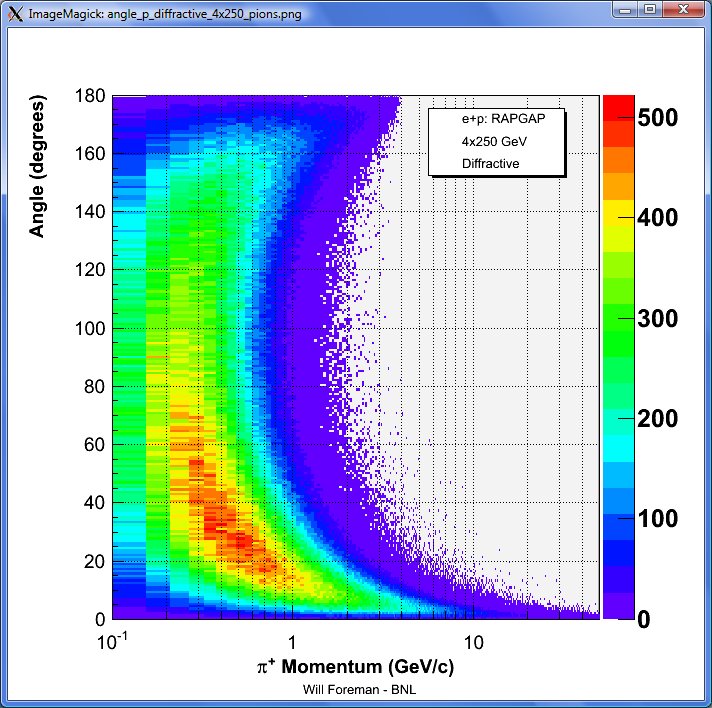 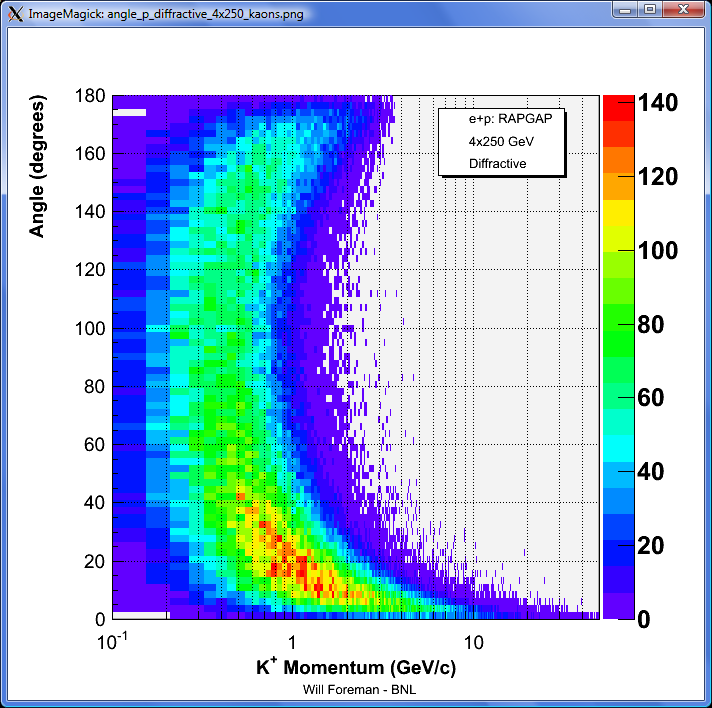 Comparisons
(Diffractive – 10x100 GeV)
Pions
Kaons
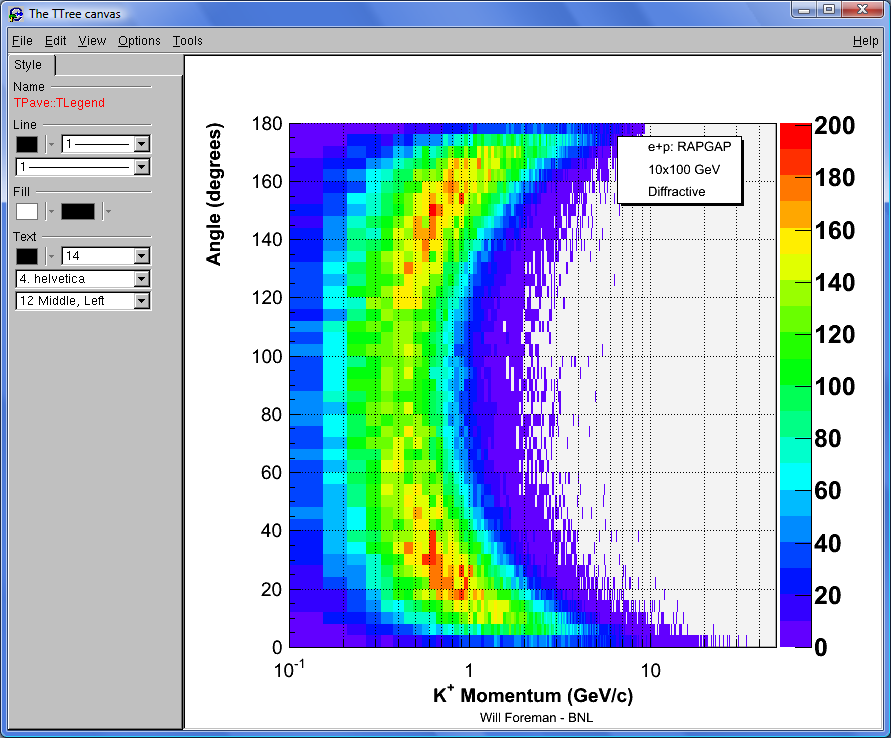 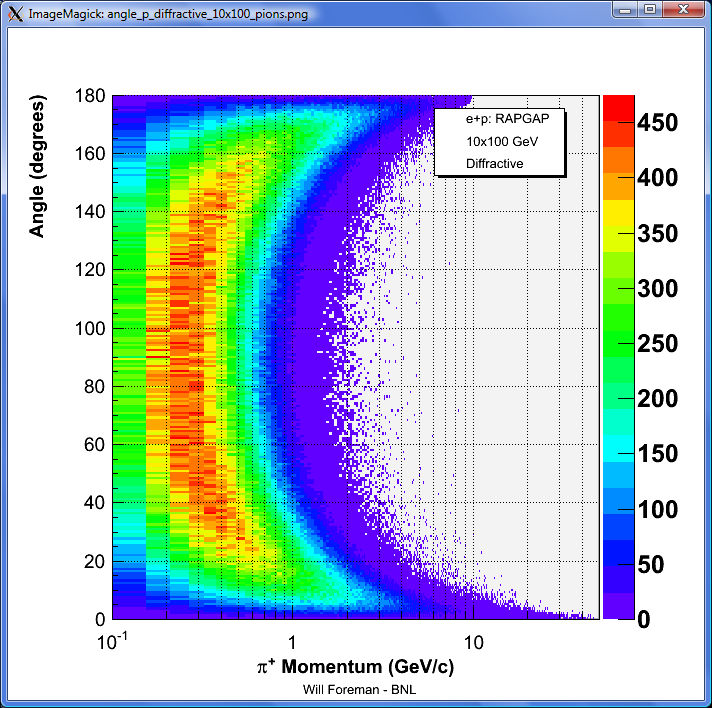 Comparisons
(Diffractive – 20x100 GeV)
Pions
Kaons
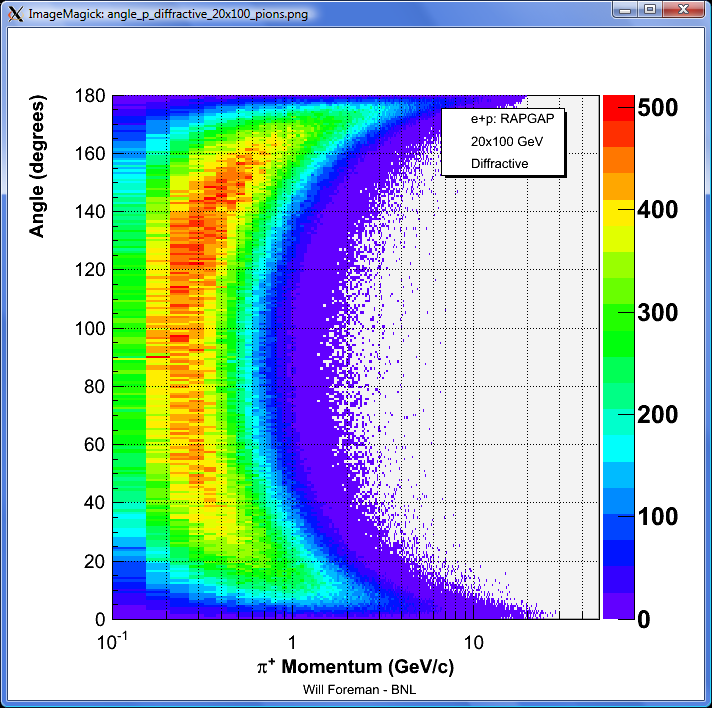 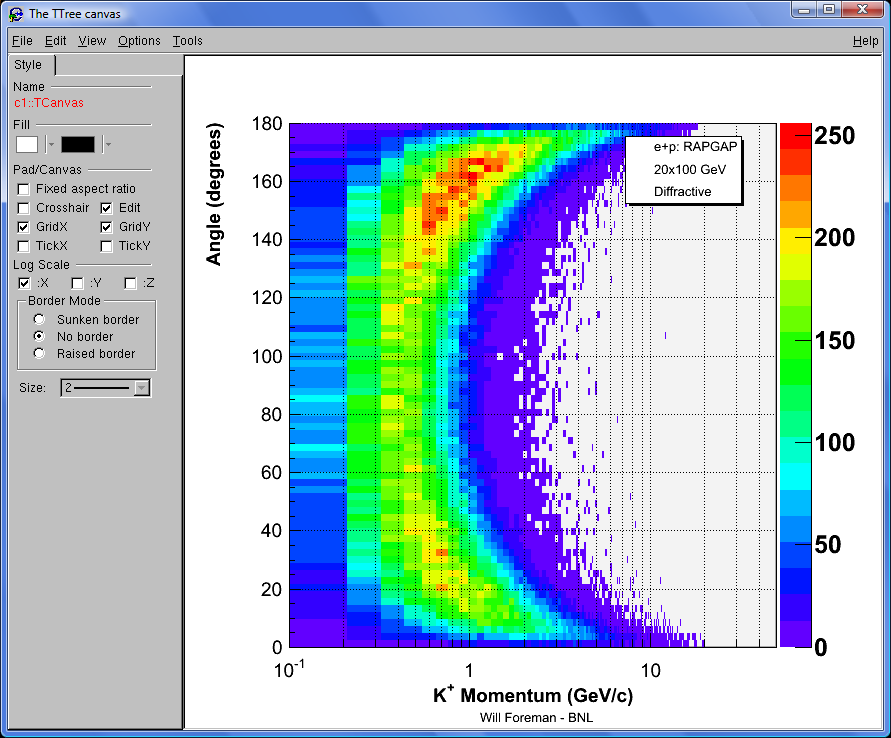 Cuts4+100 GeV
Pi+
K+
Protons
all data normalized by 1/entries
DIS    0-0.5 Gev/c                     0.5-1.0 GeV/c                  1.0 – 1.5 GeV/c            1.5 – 2.0 GeV/c
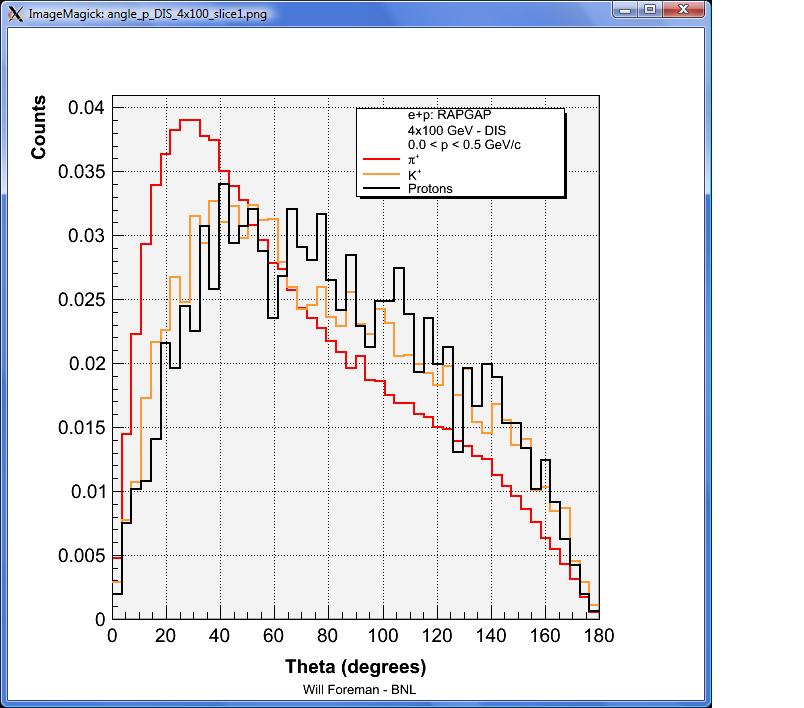 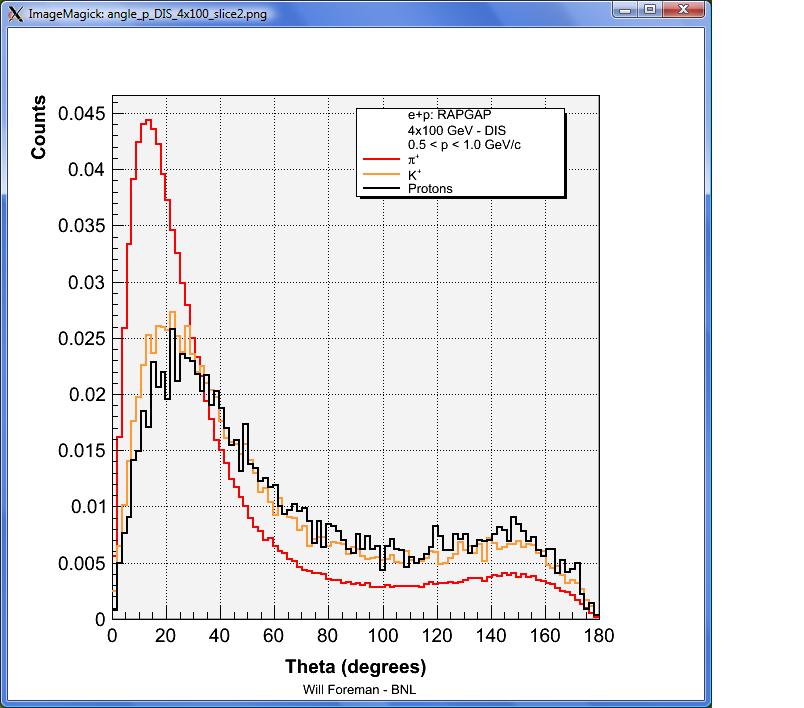 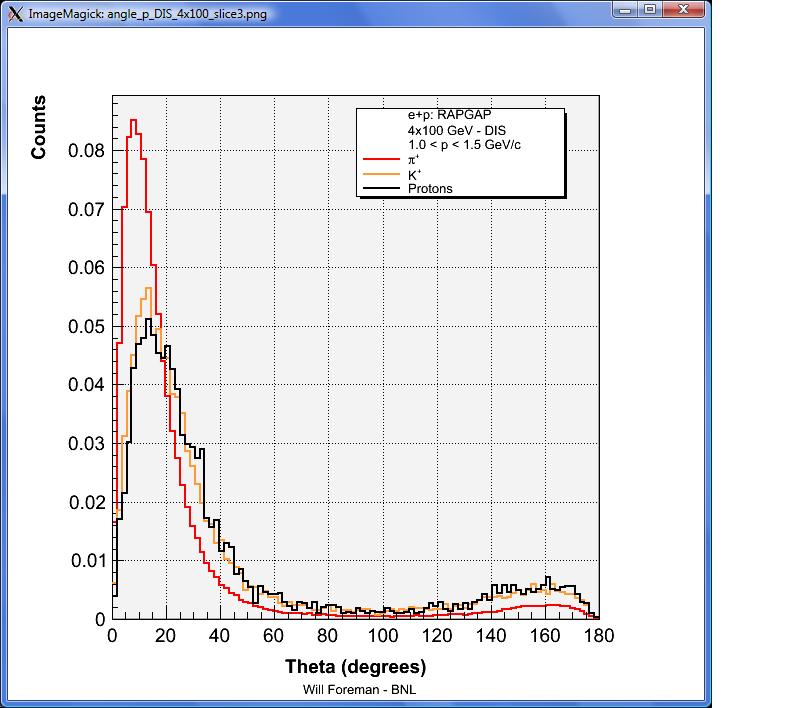 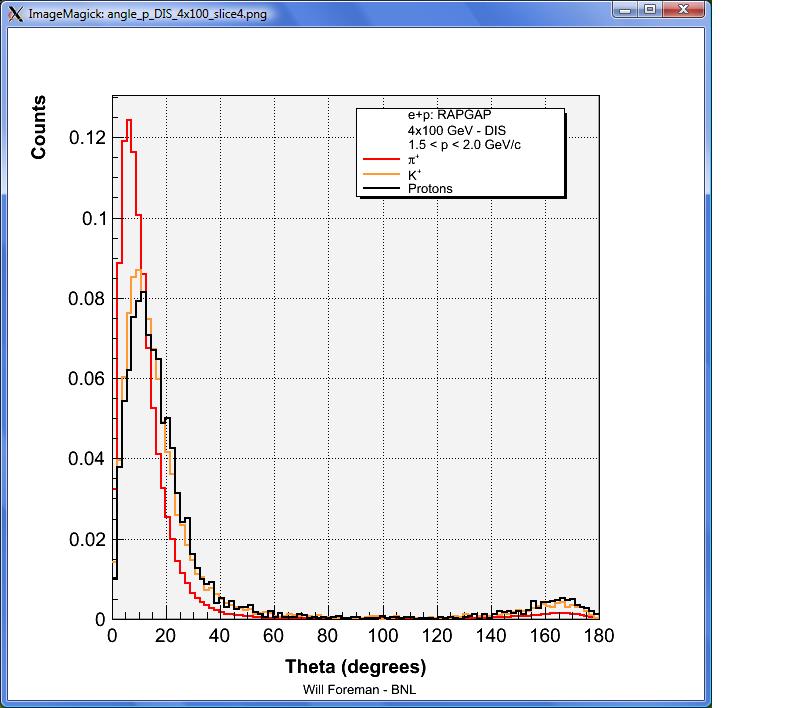 Diffractive
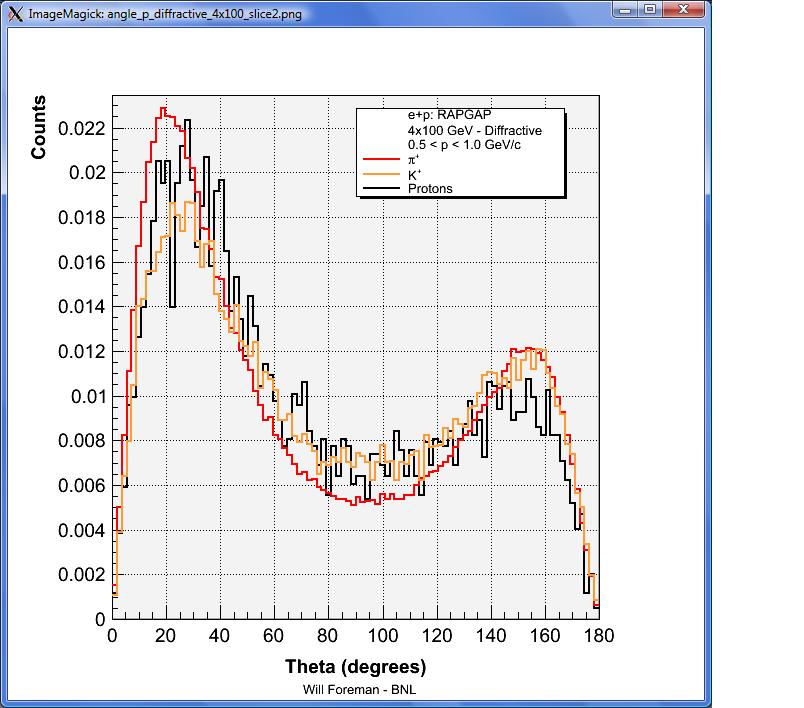 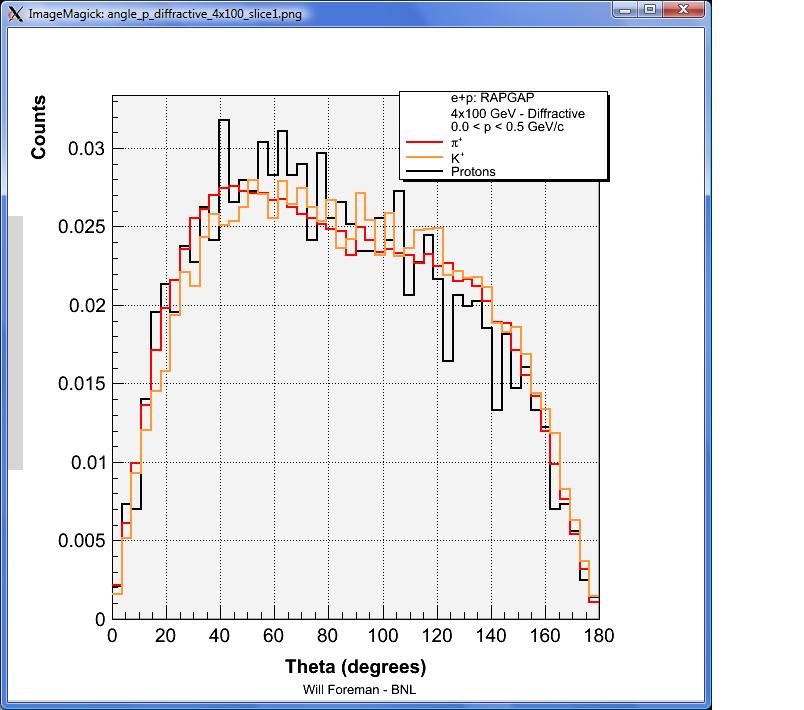 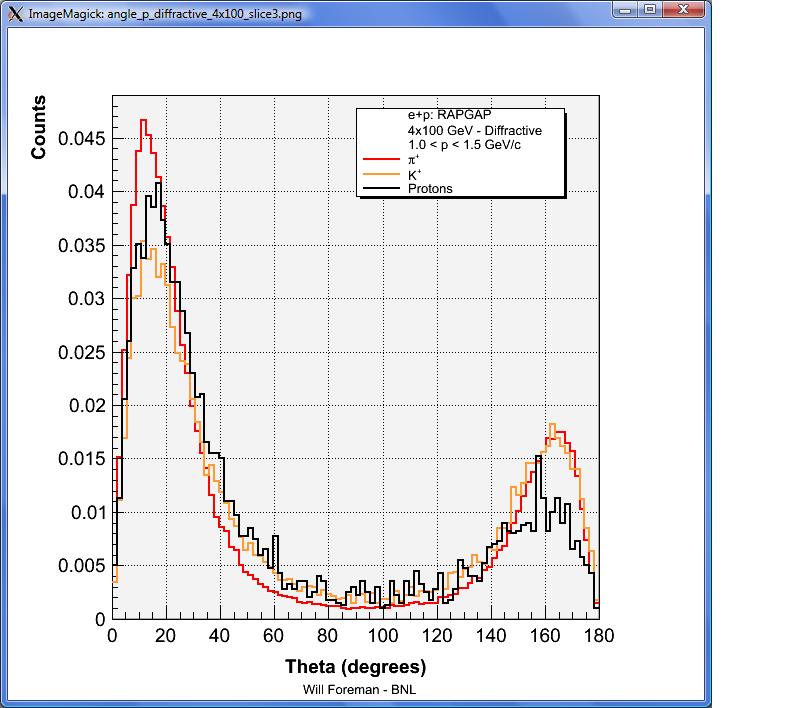 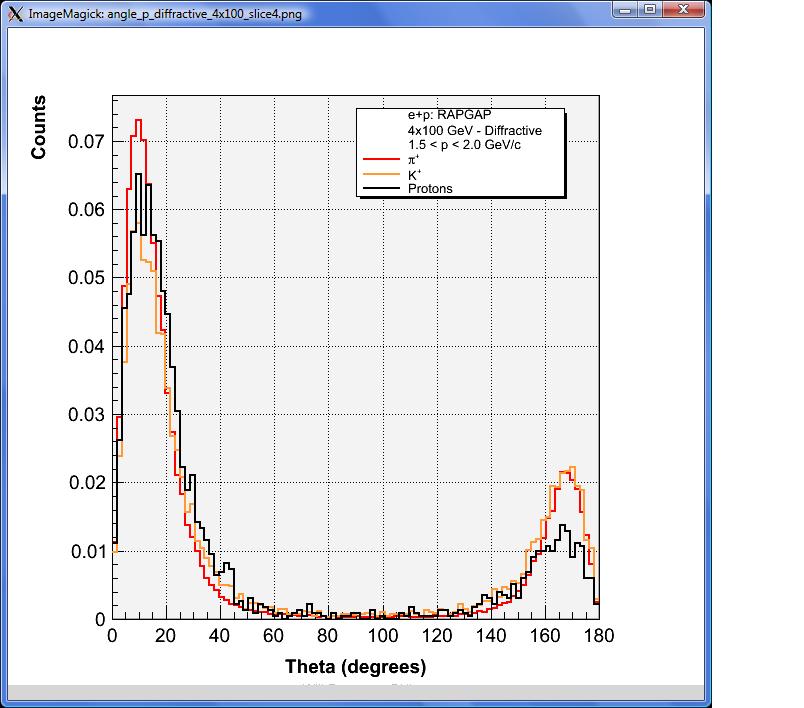 Cuts4+100 GeV
Pi+
K+
Protons
all data normalized by 1/entries
DIS    2.0 – 2.5 Gev/c              2.5 – 3.0 GeV/c              3.0 – 5.0 GeV/c            5.0 – 10.0 GeV/c
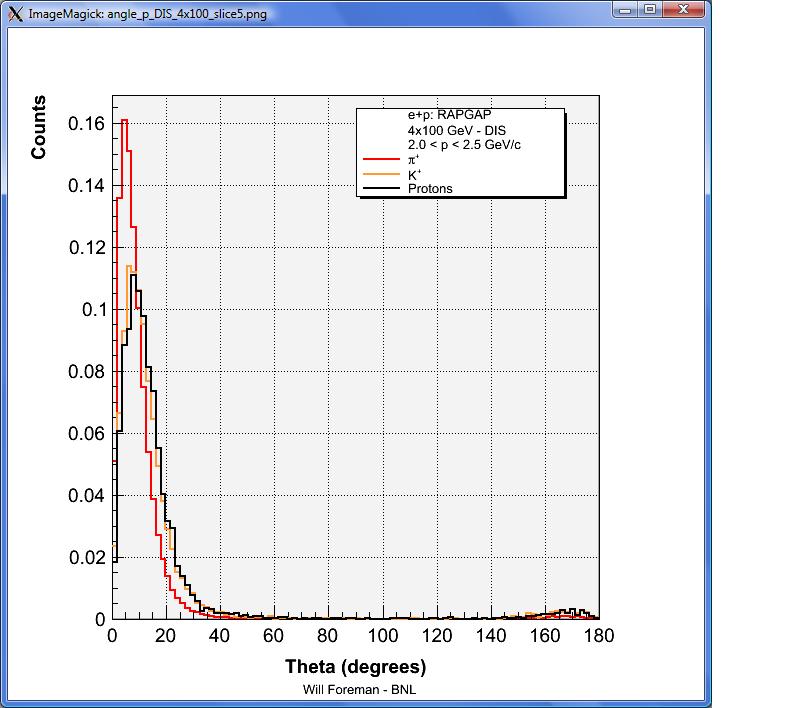 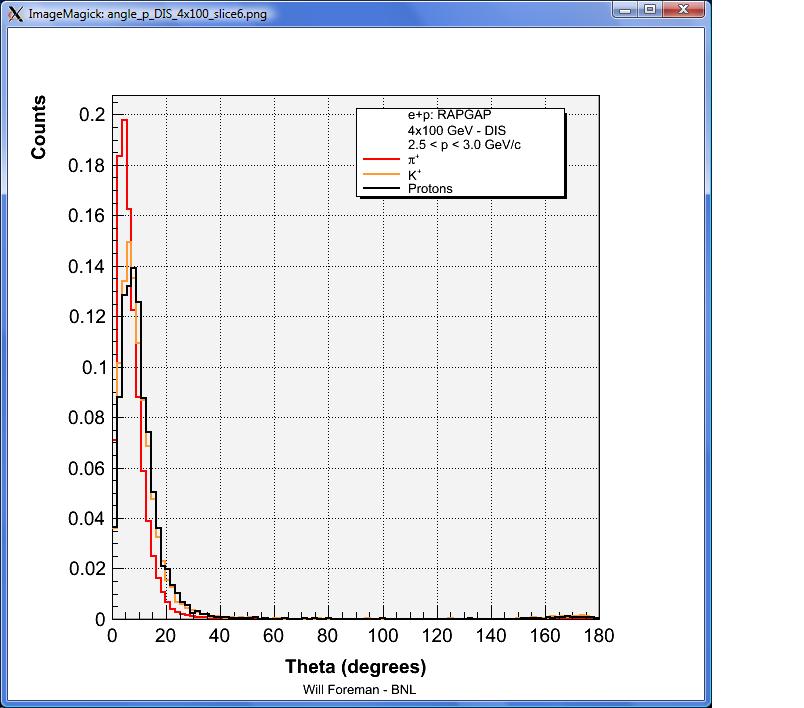 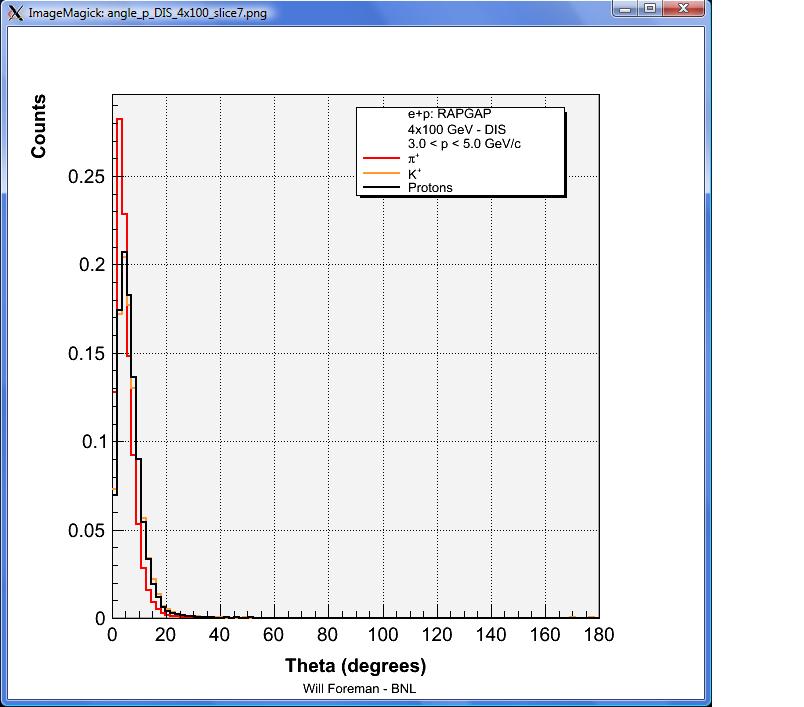 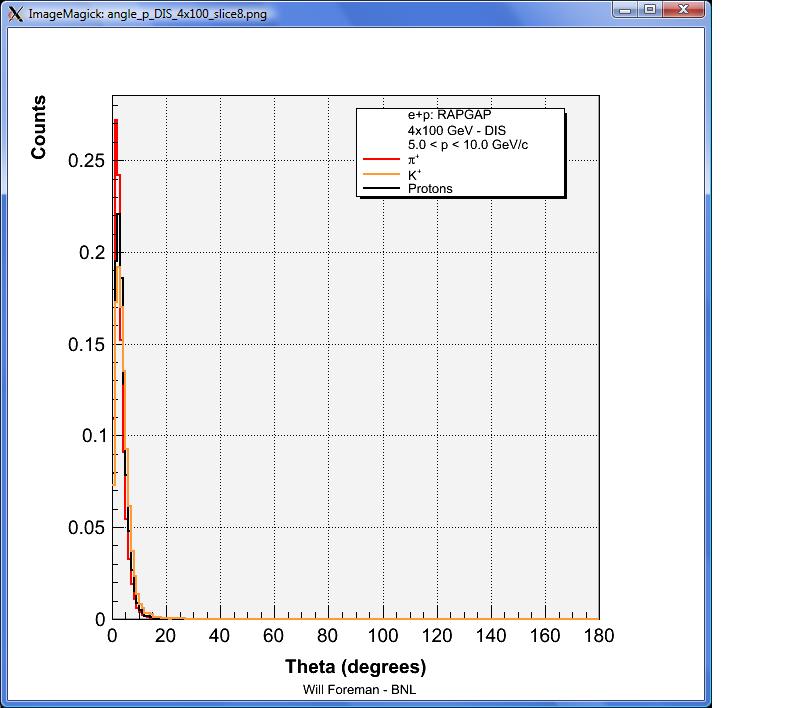 Diffractive
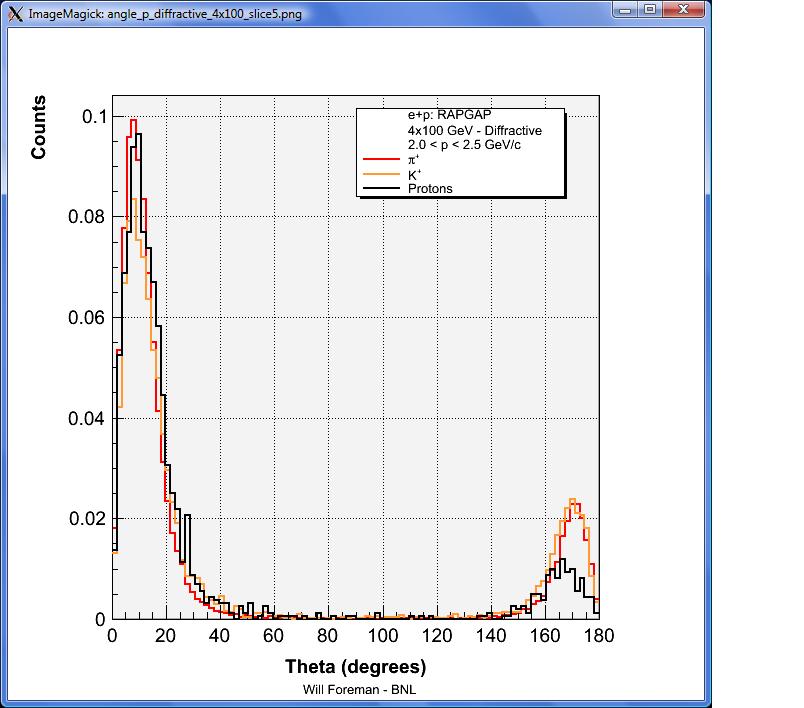 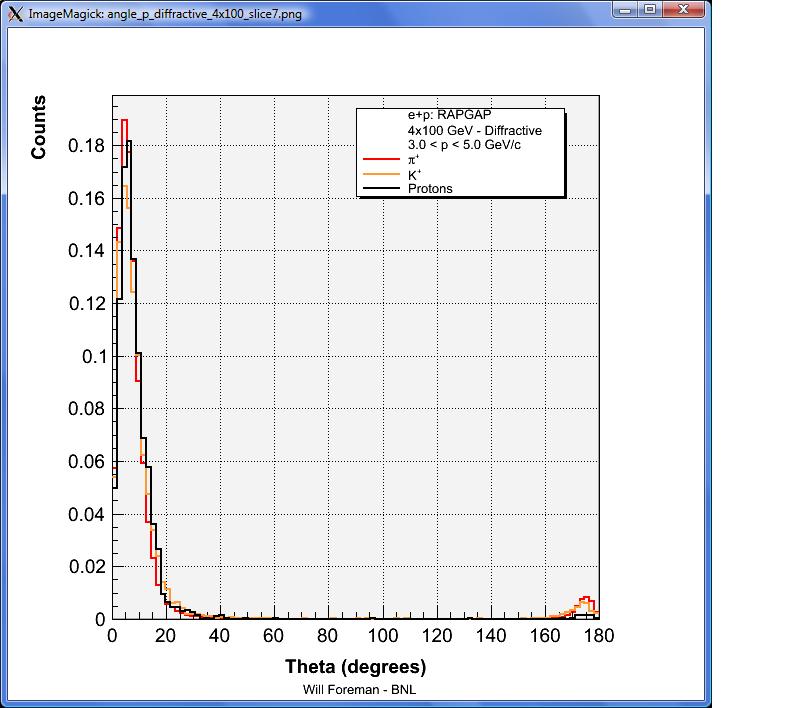 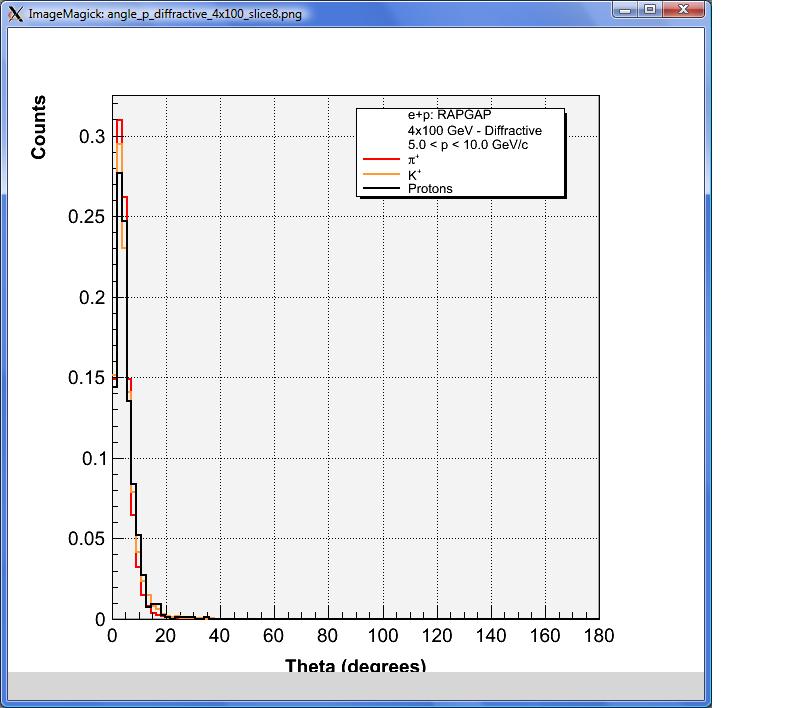 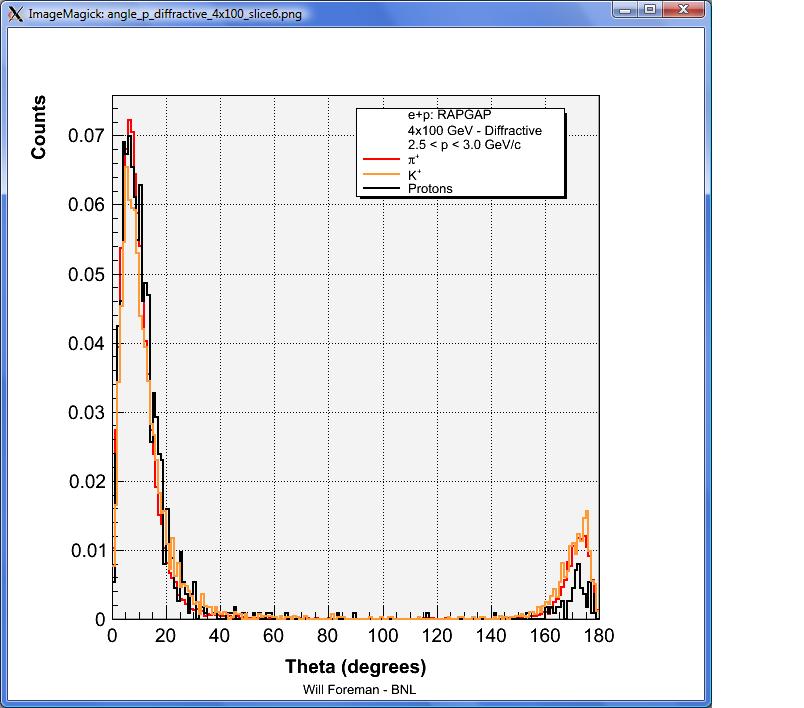 Cuts4+250 GeV
Pi+
K+
Protons
all data normalized by 1/entries
DIS    0-0.5 Gev/c                     0.5-1.0 GeV/c                  1.0 – 1.5 GeV/c            1.5 – 2.0 GeV/c
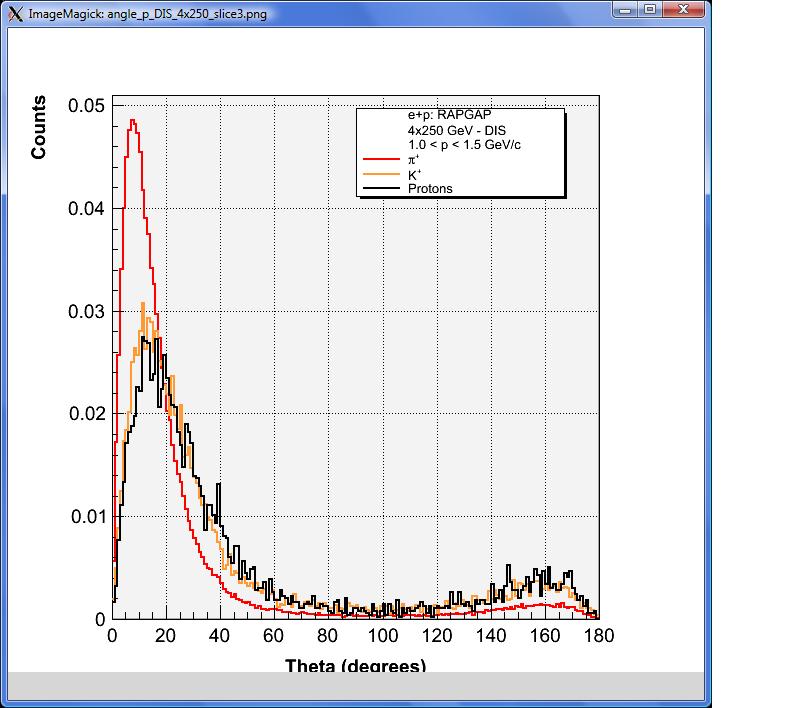 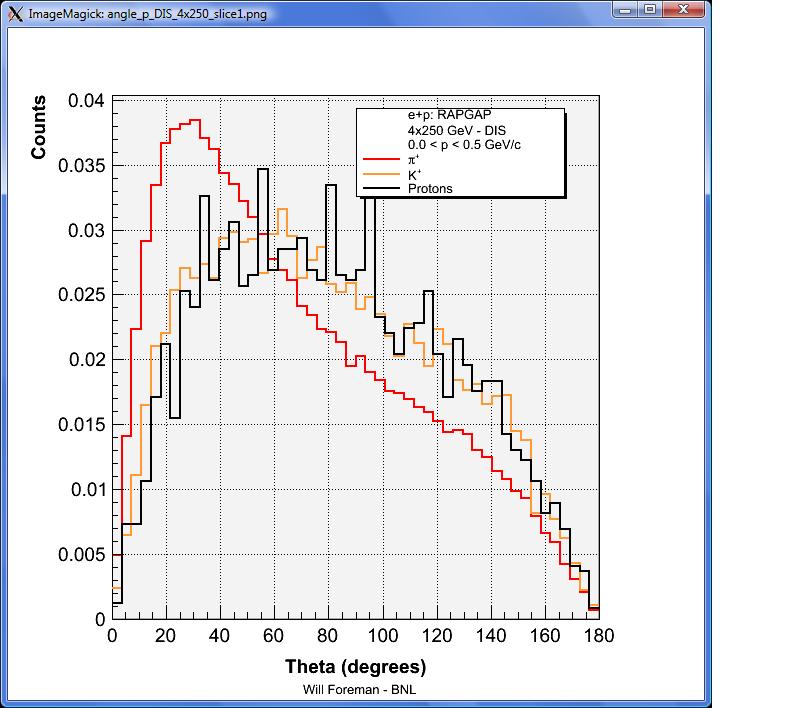 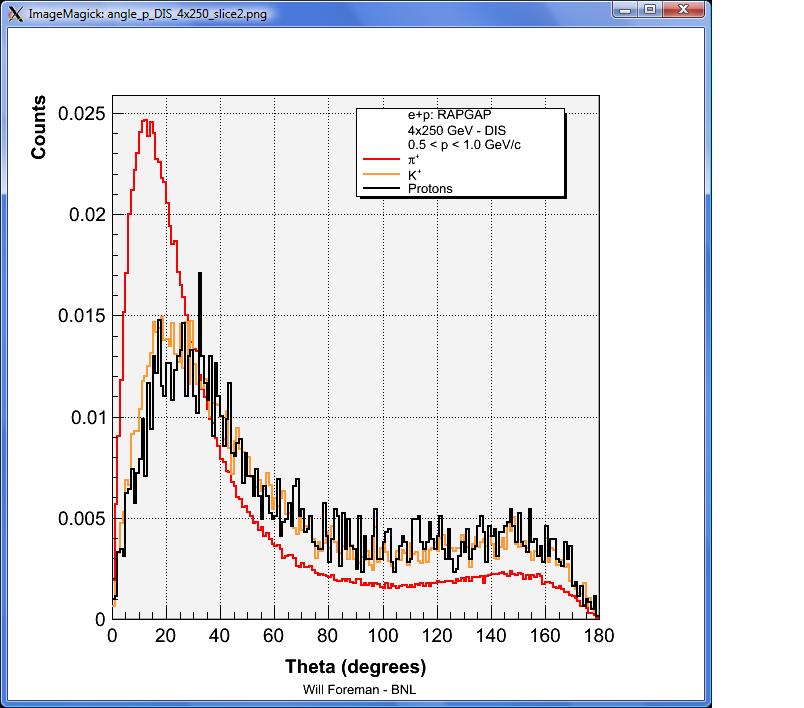 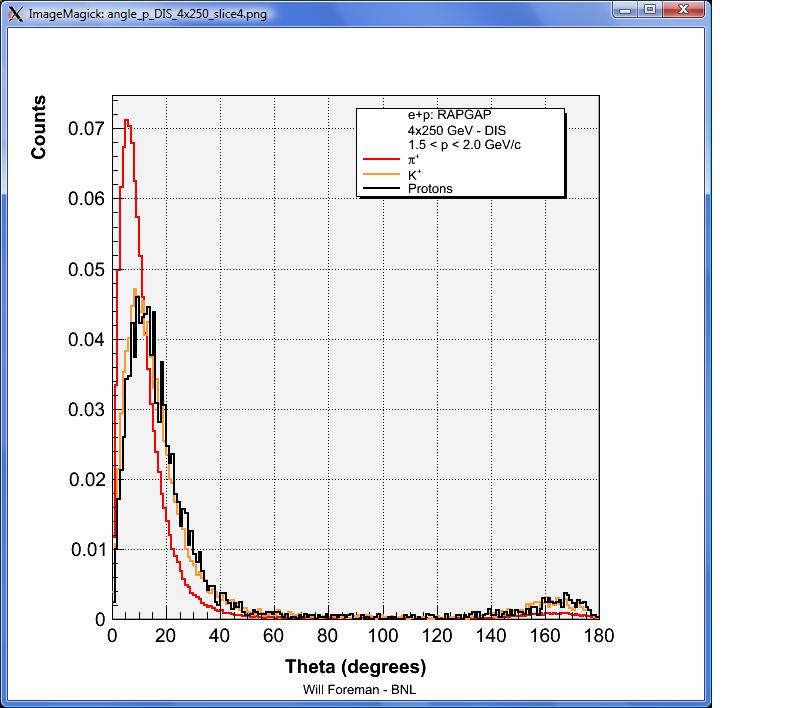 Diffractive
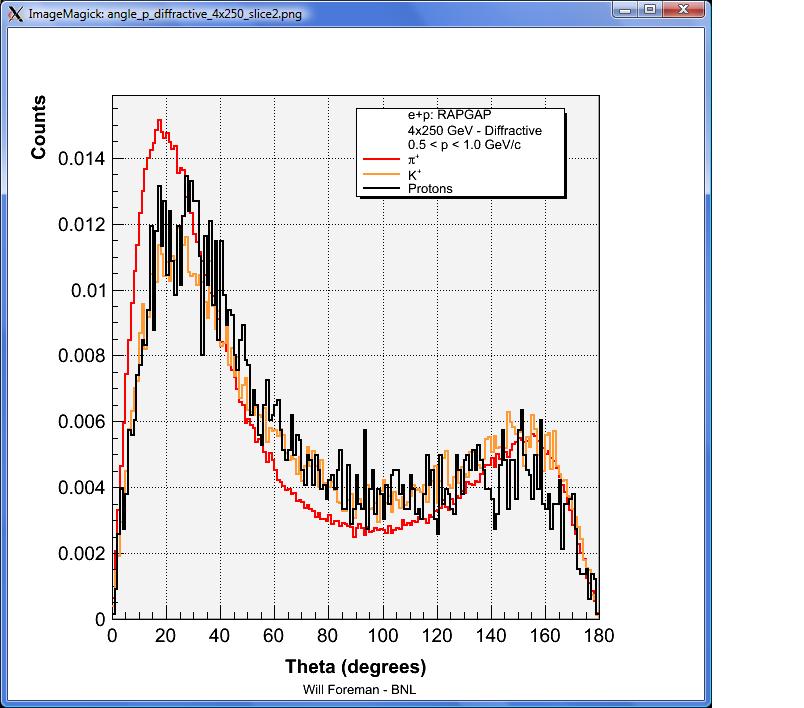 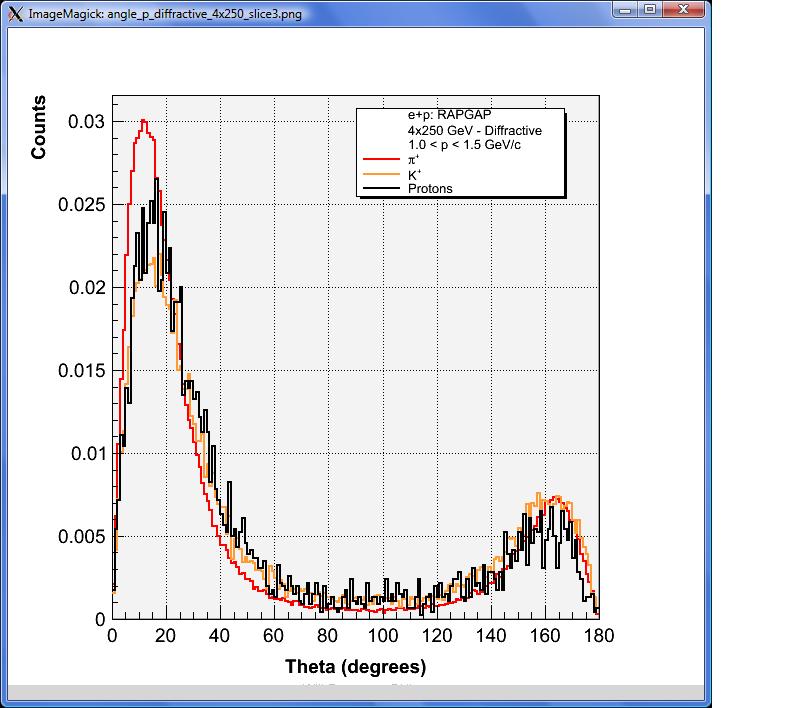 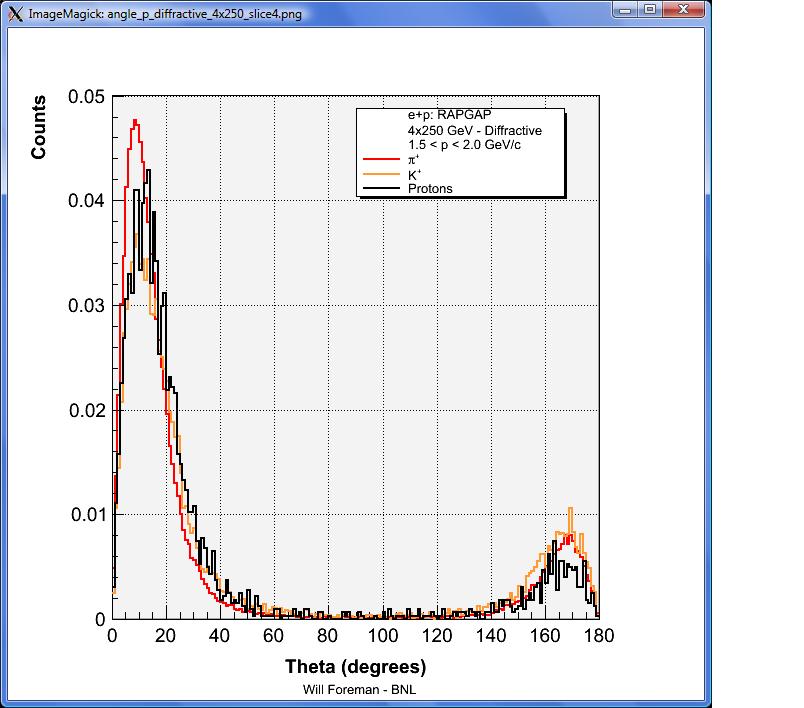 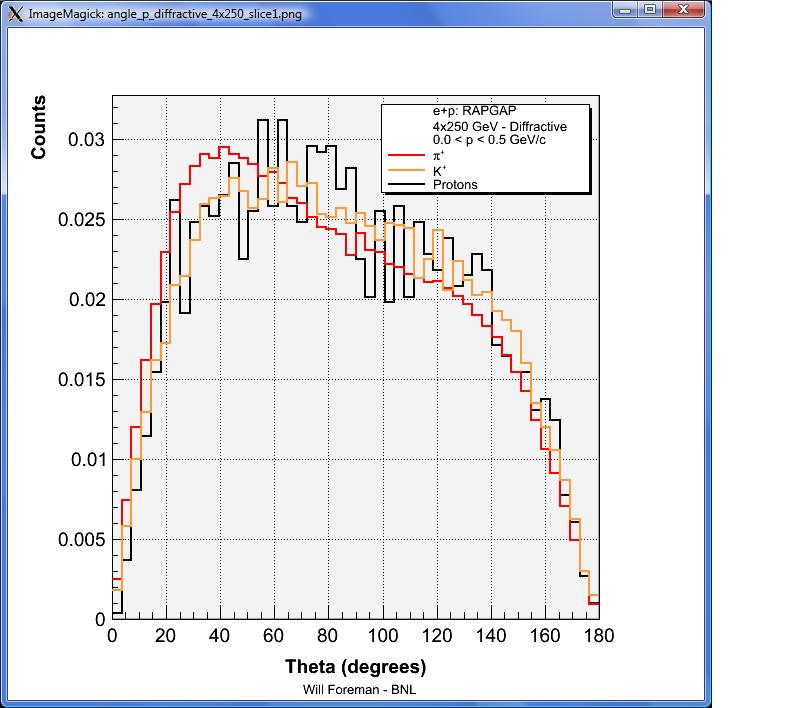 Cuts4+250 GeV
Pi+
K+
Protons
all data normalized by 1/entries
DIS    2.0 – 2.5 Gev/c              2.5 – 3.0 GeV/c              3.0 – 5.0 GeV/c            5.0 – 10.0 GeV/c
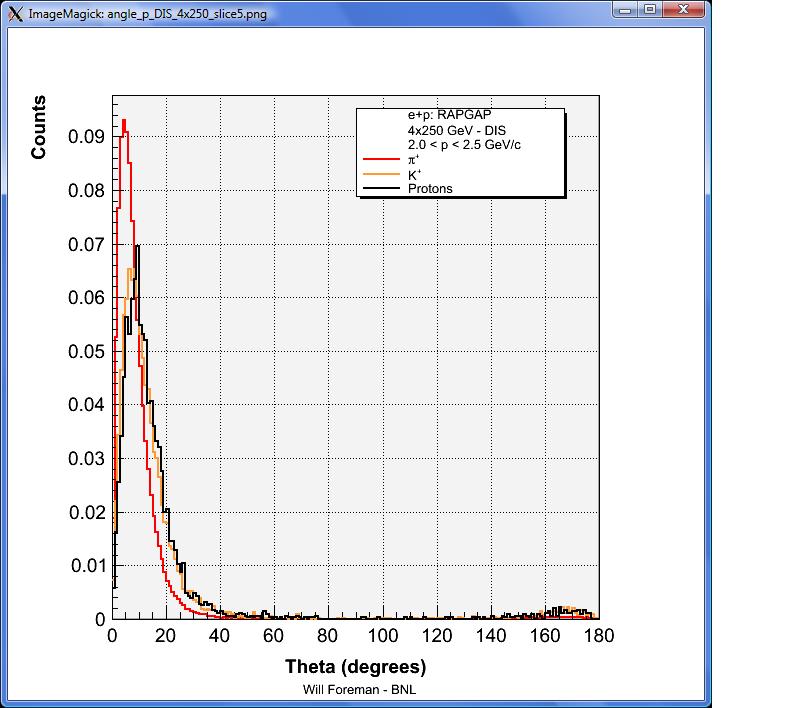 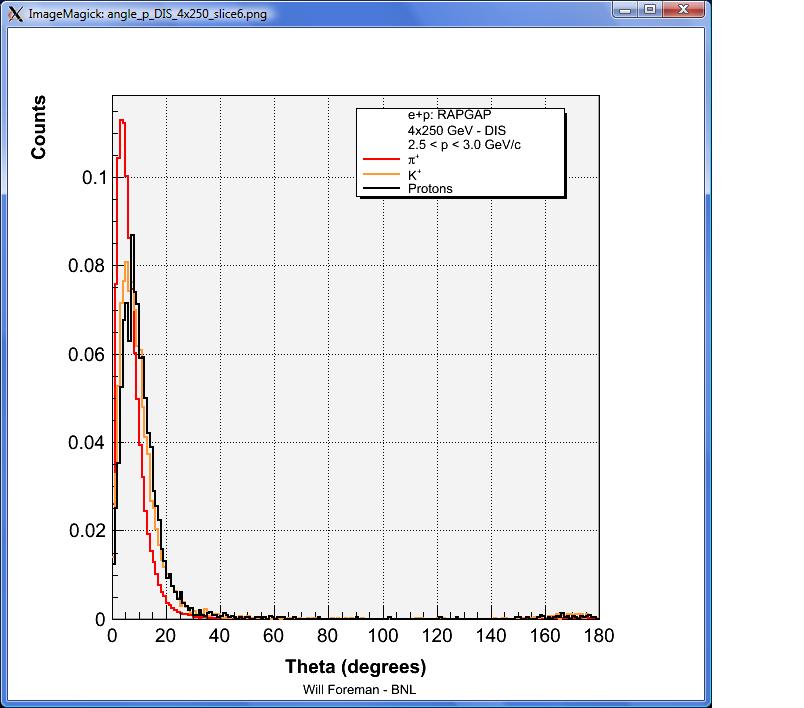 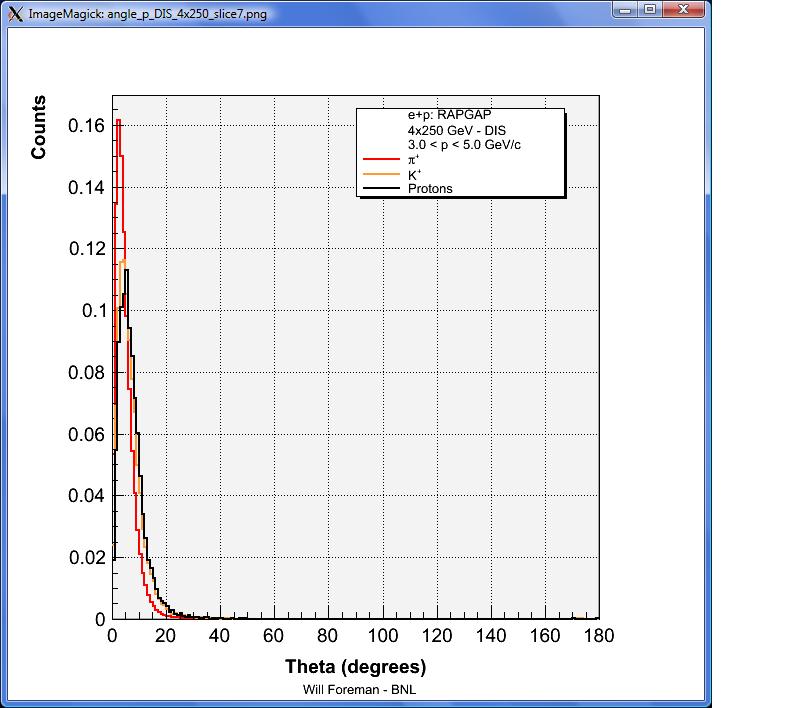 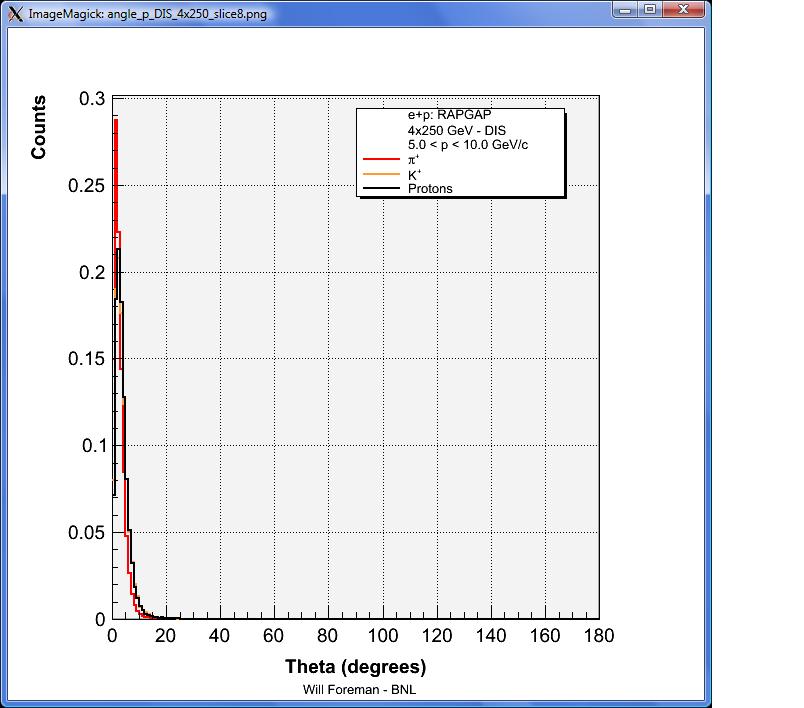 Diffractive
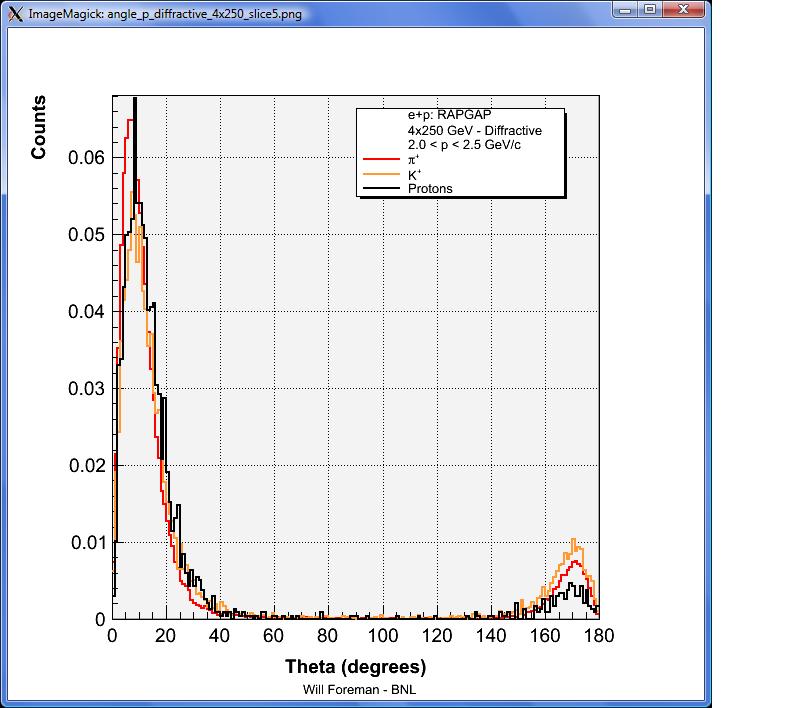 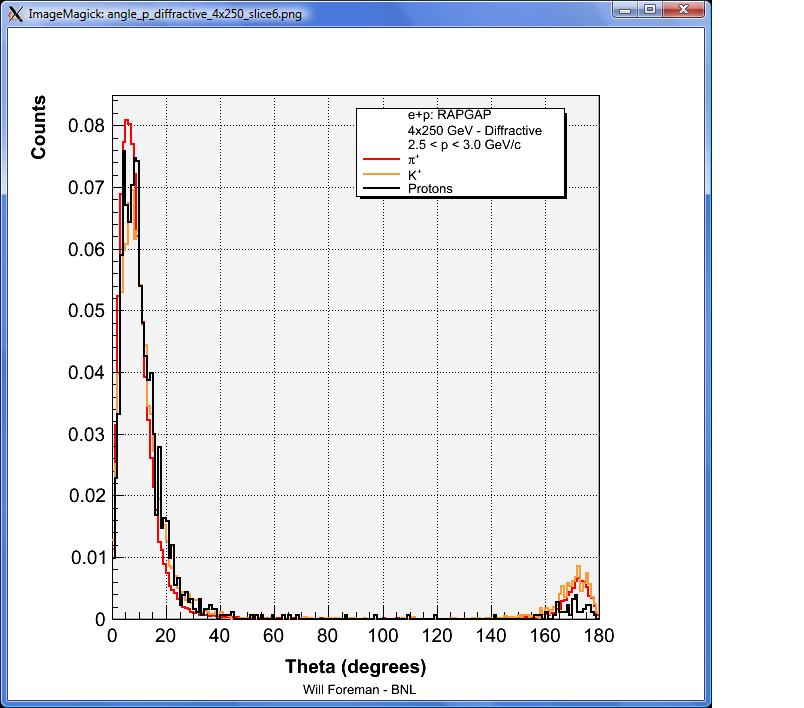 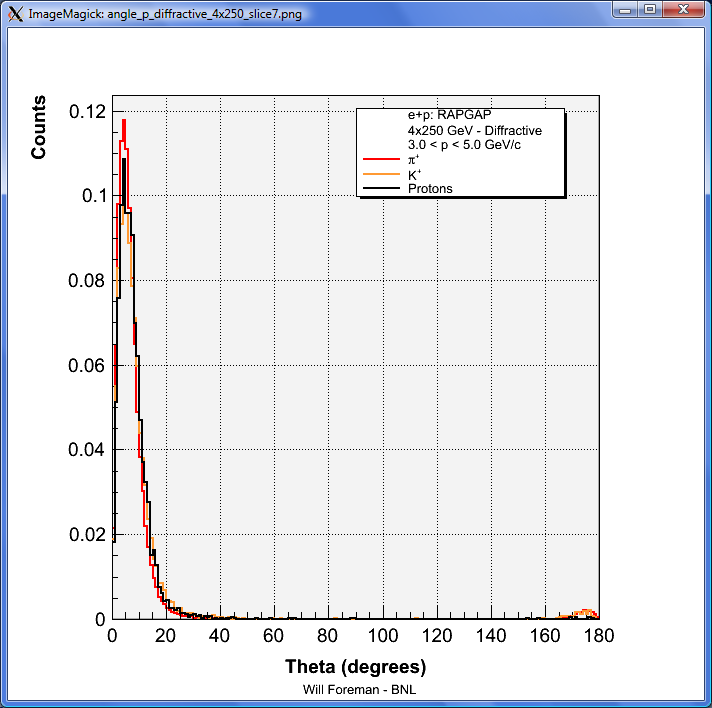 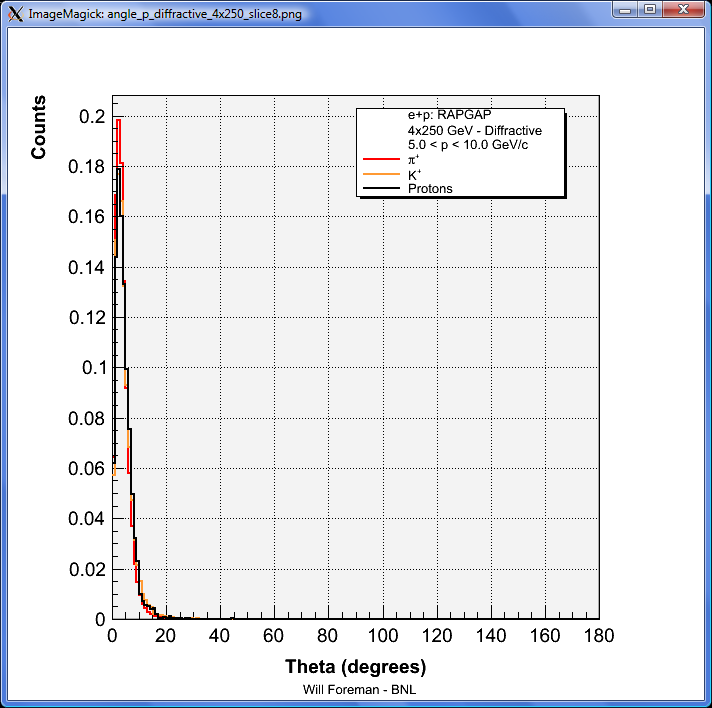 Cuts10+100 GeV
Pi+
K+
Protons
all data normalized by 1/entries
DIS    0-0.5 Gev/c                     0.5-1.0 GeV/c                  1.0 – 1.5 GeV/c            1.5 – 2.0 GeV/c
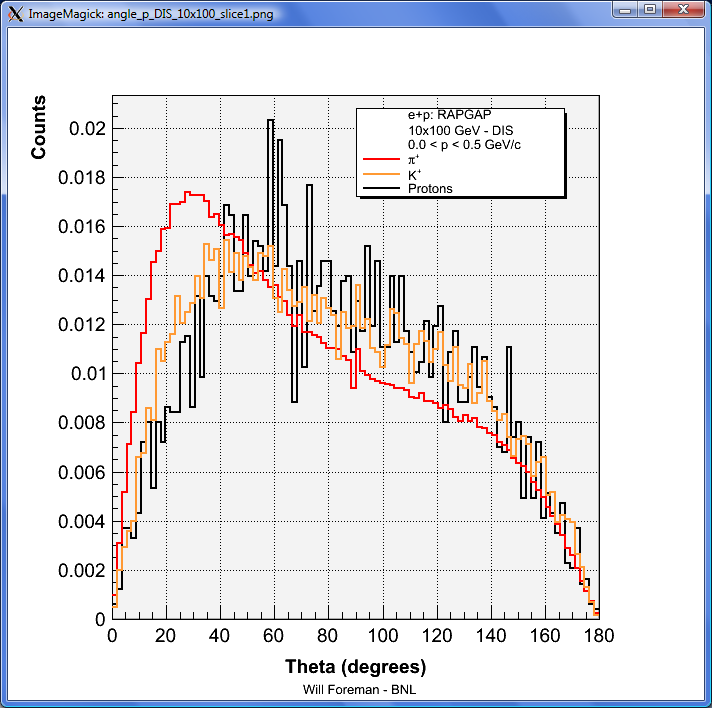 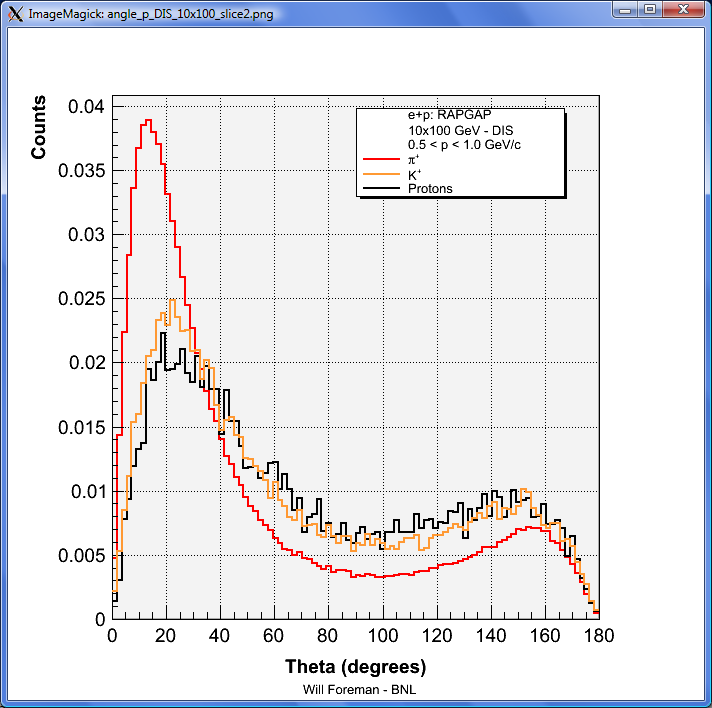 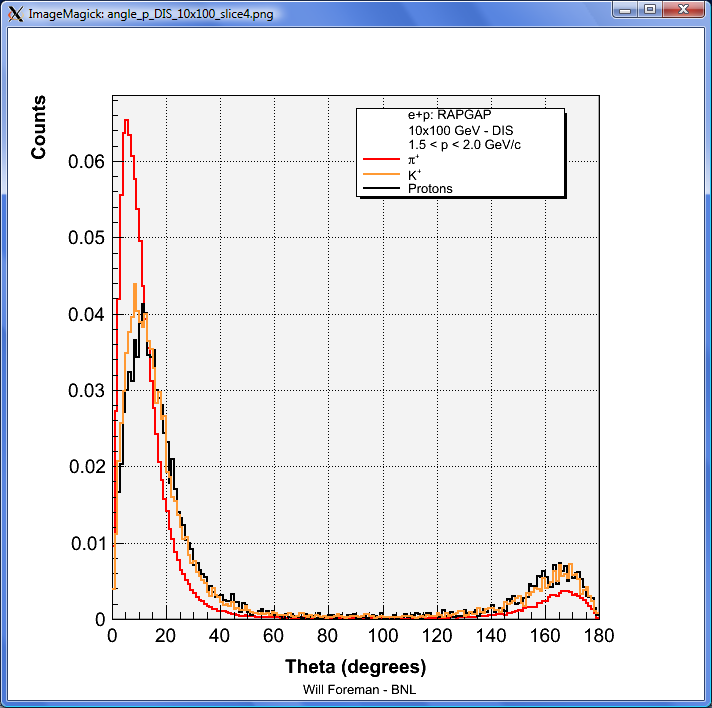 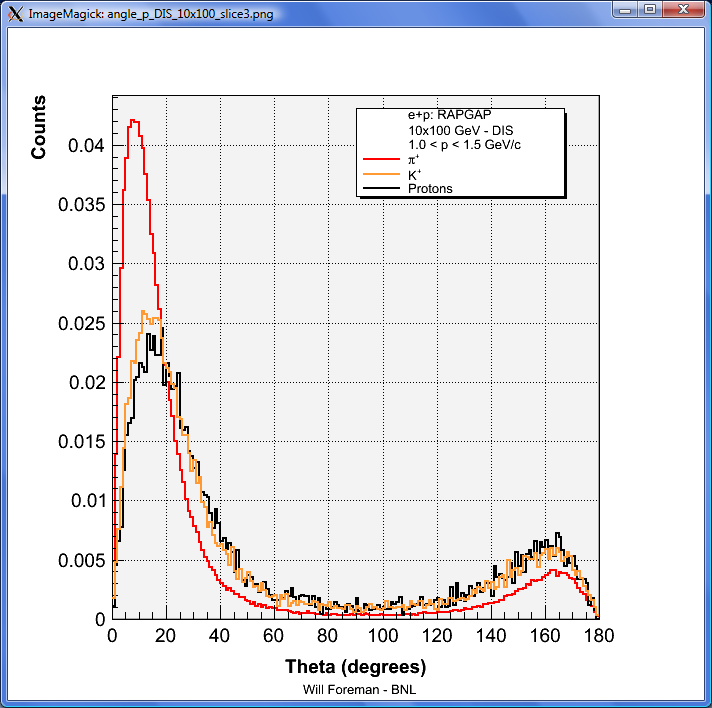 Diffractive
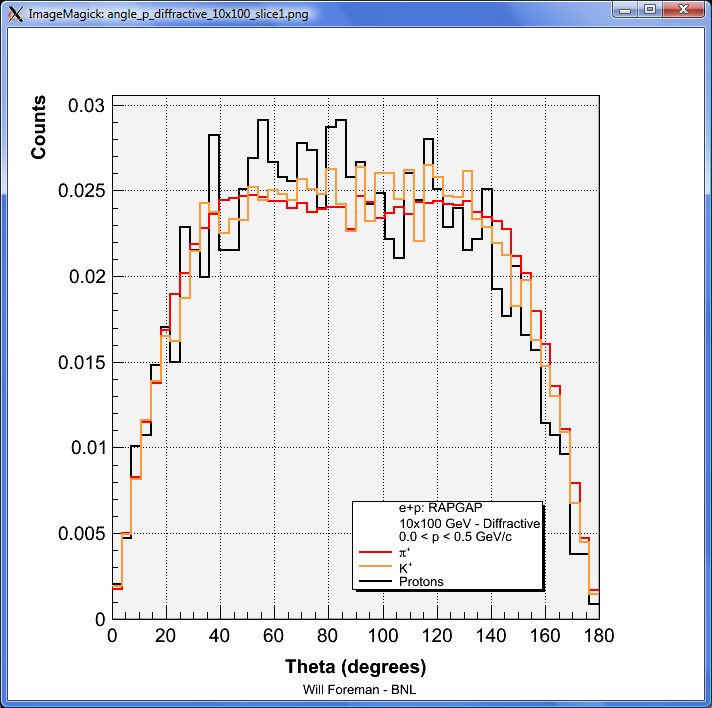 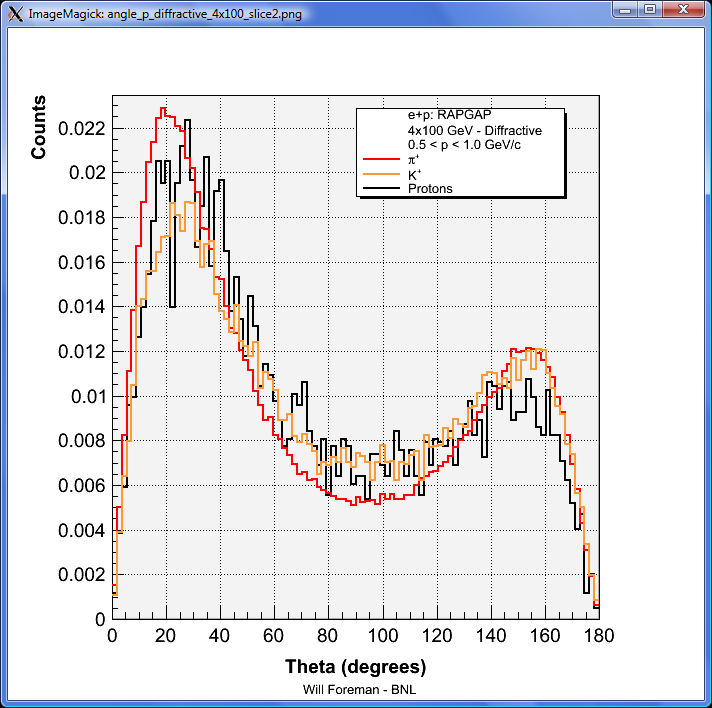 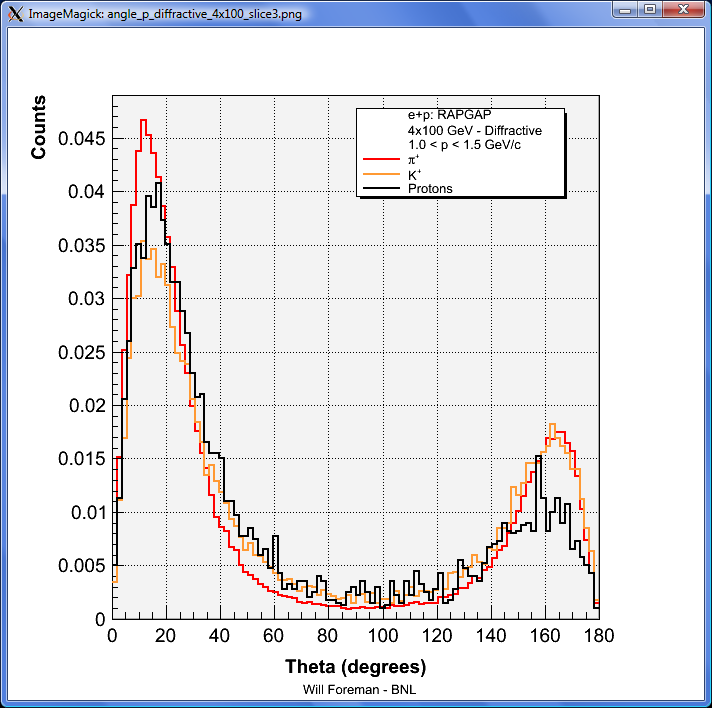 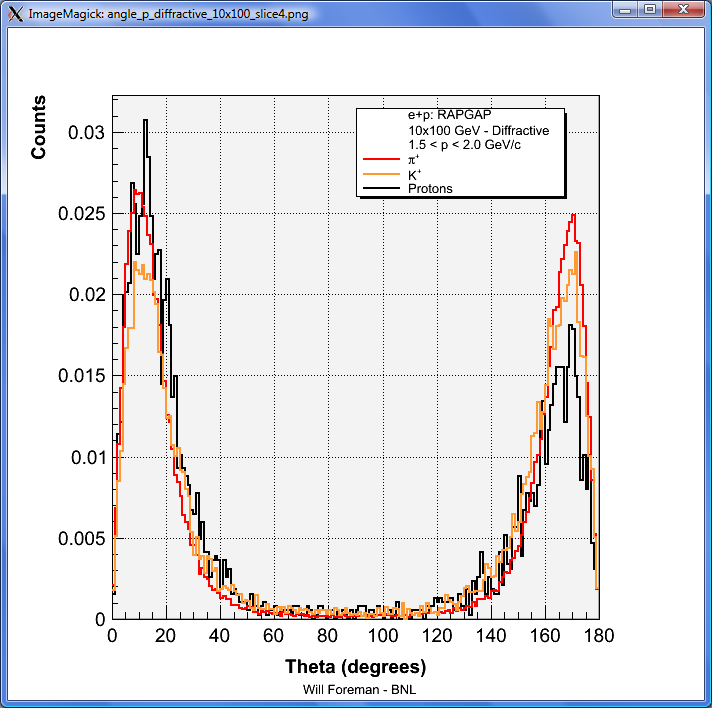 Cuts10+100 GeV
Pi+
K+
Protons
all data normalized by 1/entries
DIS    2.0 – 2.5 Gev/c              2.5 – 3.0 GeV/c              3.0 – 5.0 GeV/c            5.0 – 10.0 GeV/c
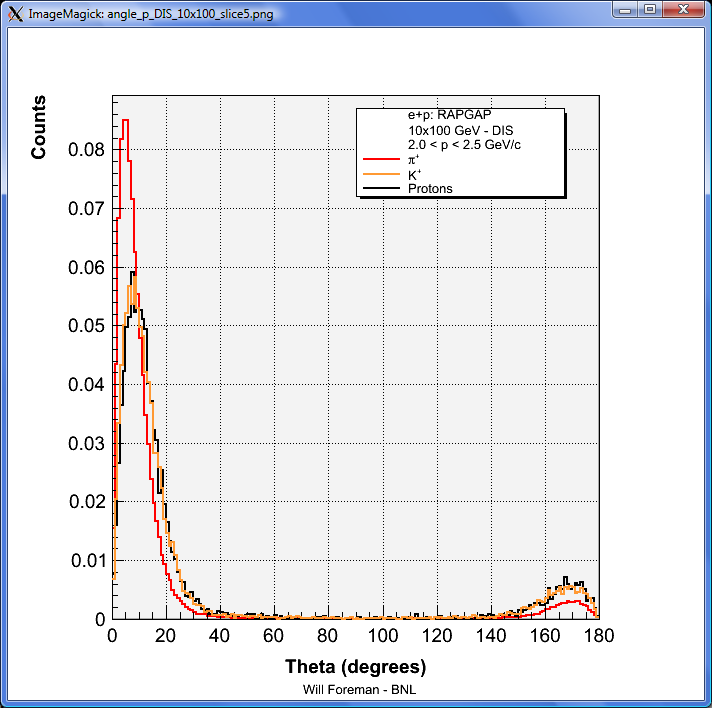 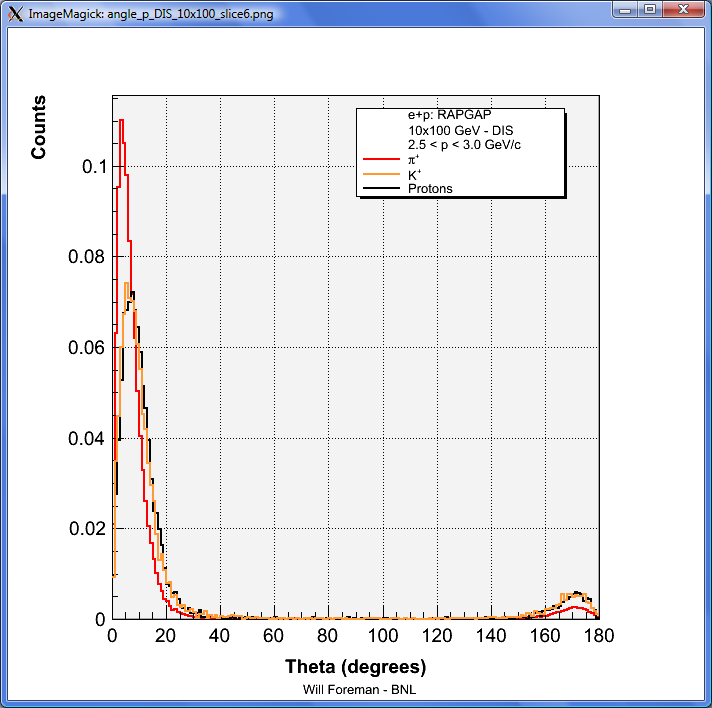 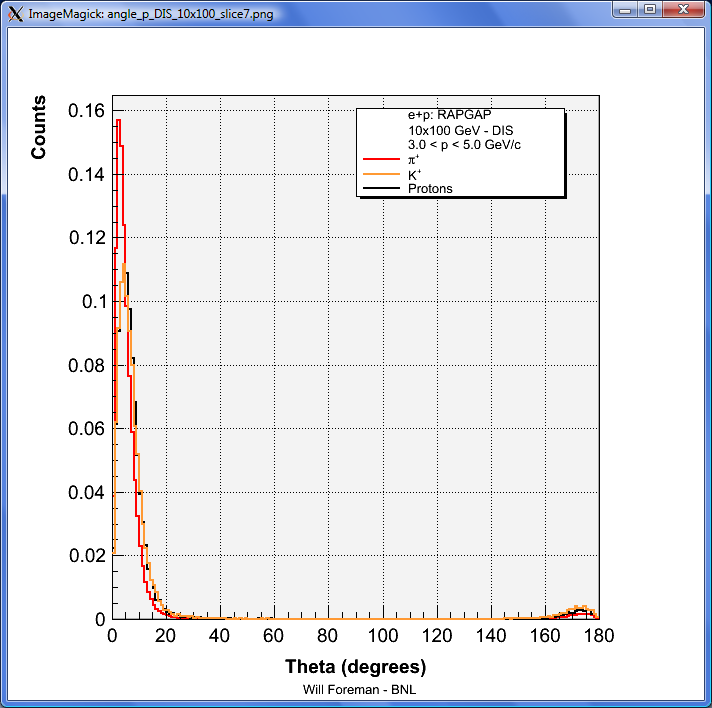 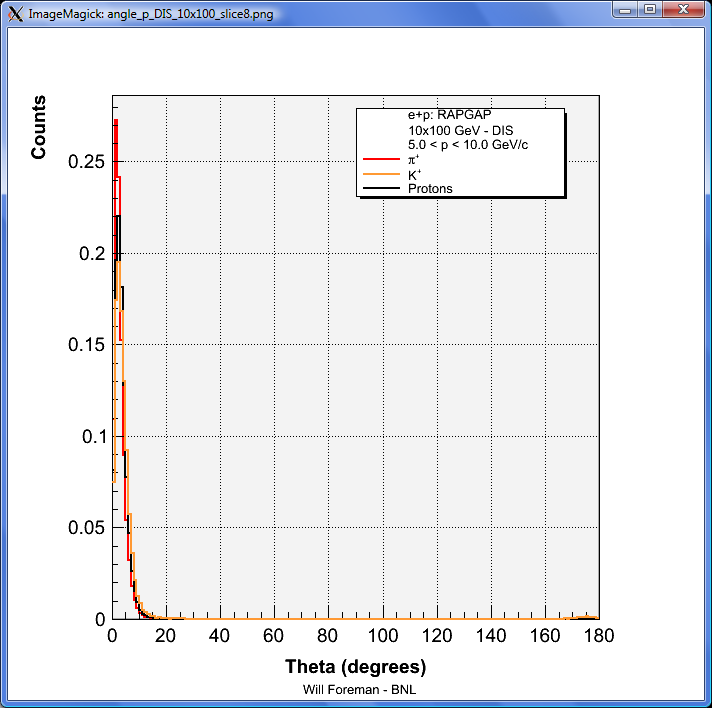 Diffractive
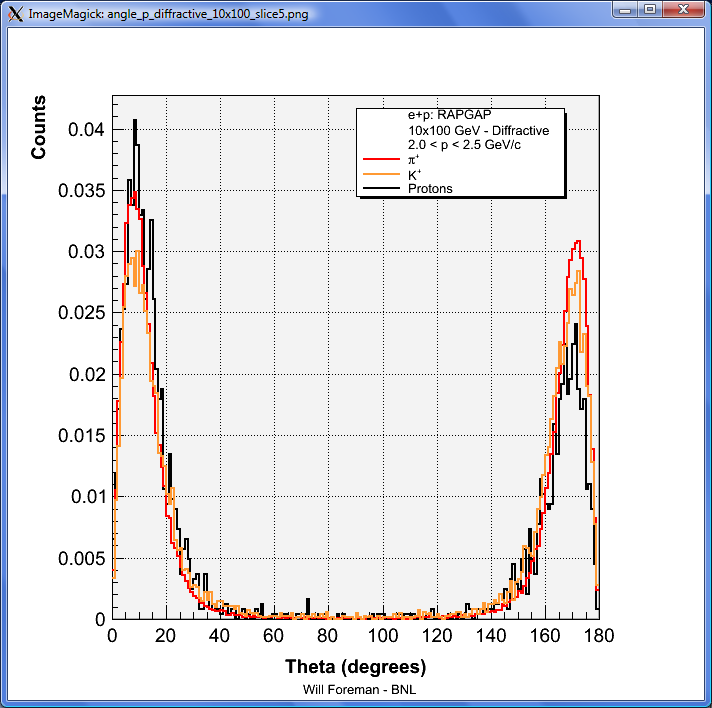 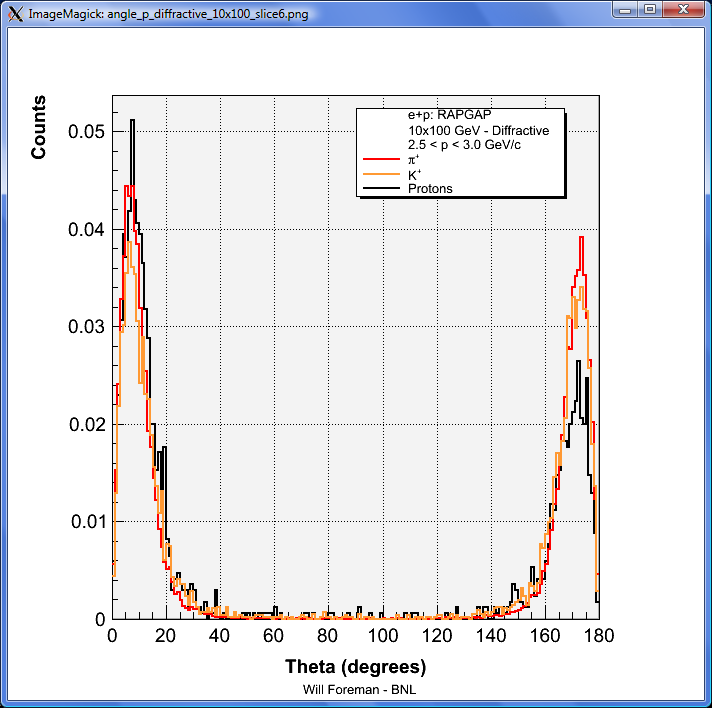 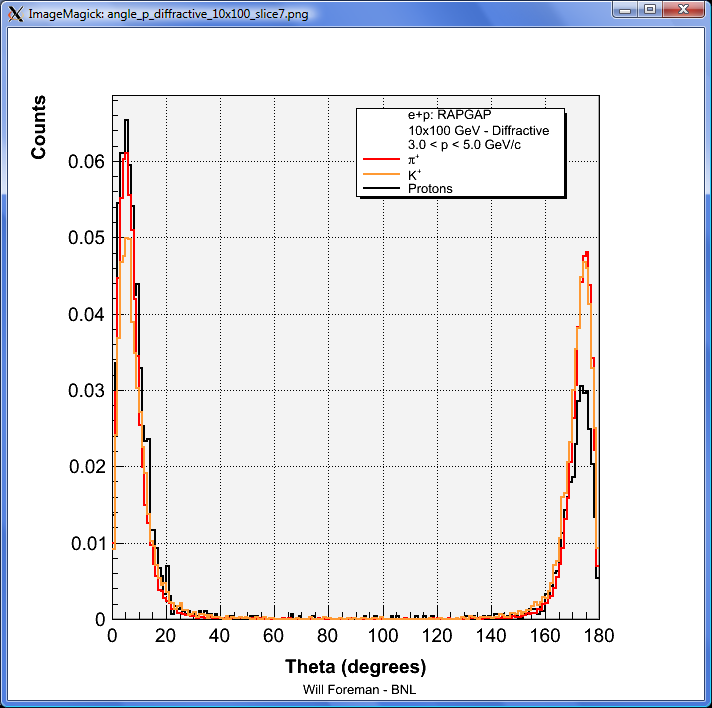 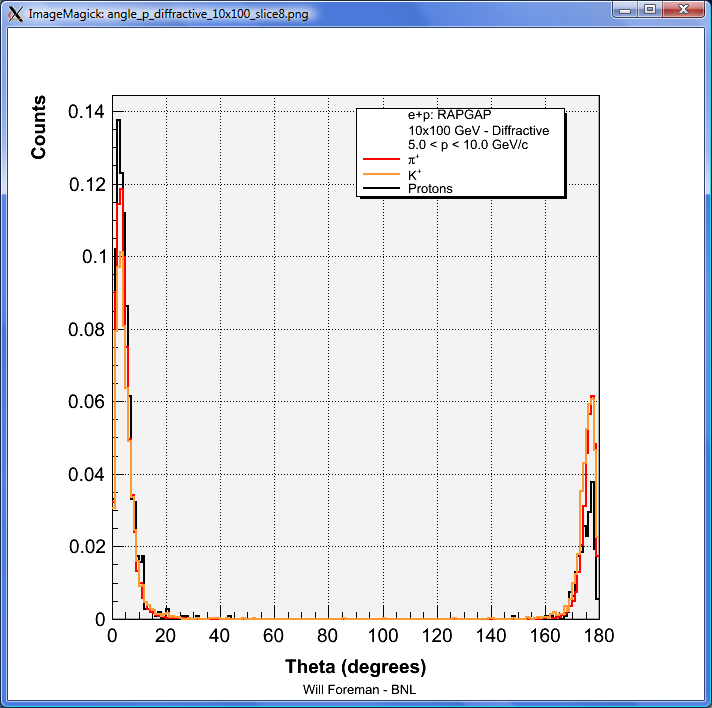 Original plots and more:

/afs/rhic.bnl.gov/eic/PACKAGES.NEW/wforeman/RAPGAP/plots_angle_p/

/afs/rhic.bnl.gov/eic/PACKAGES.NEW/wforeman/RAPGAP/plots_theta_p/
EXTRAS…
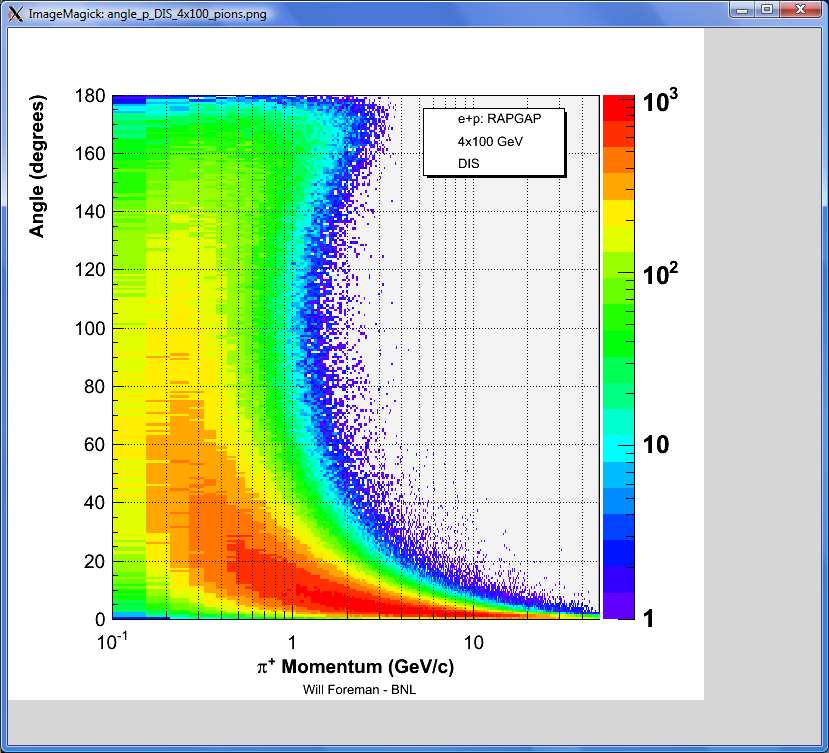 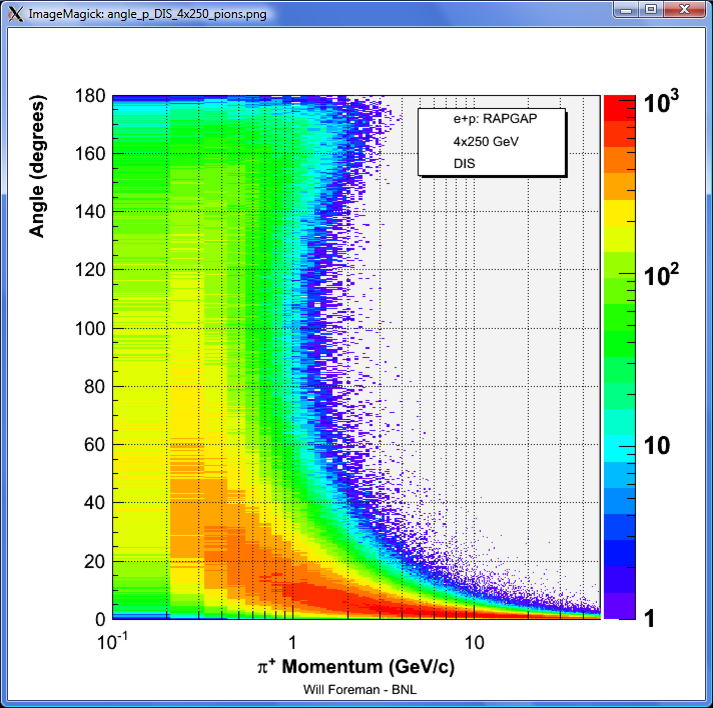 4x100
4x250
DIS
(log z-axis)
Pi+ momentum vs. angle
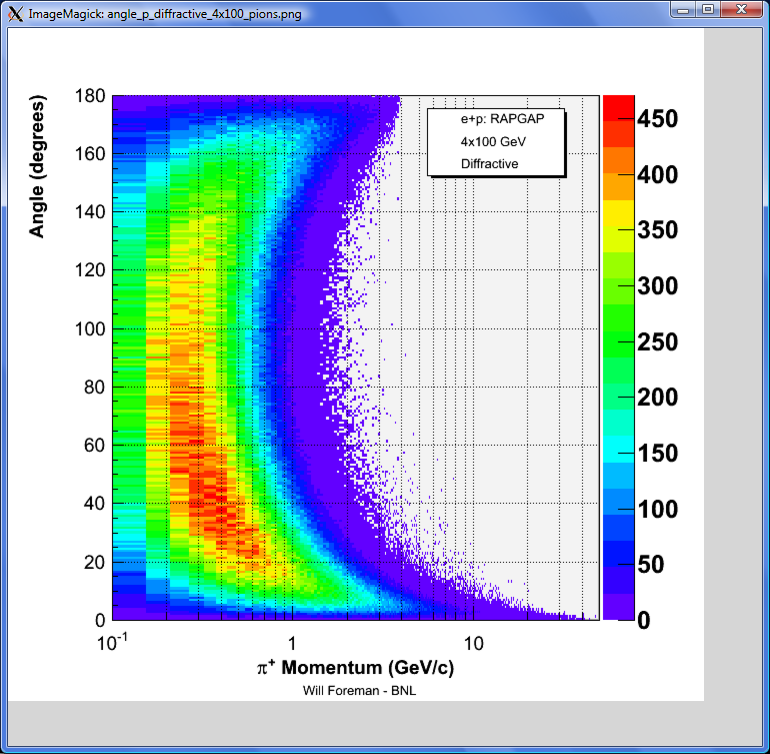 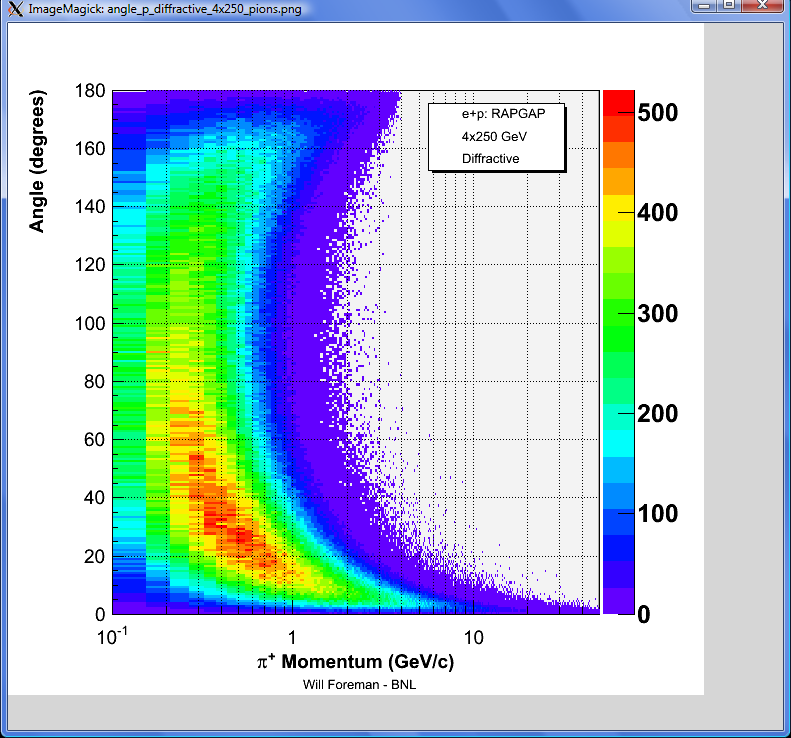 4x100
4x250
Diffractive
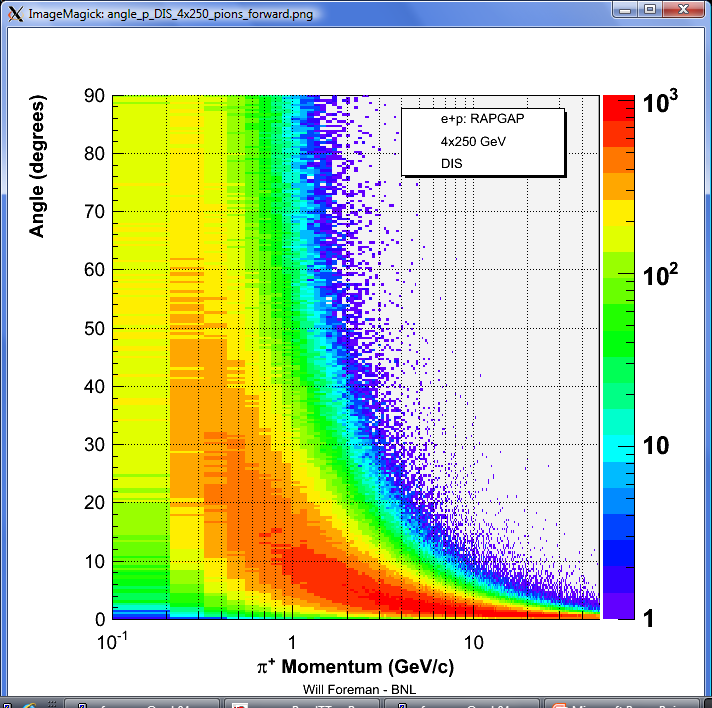 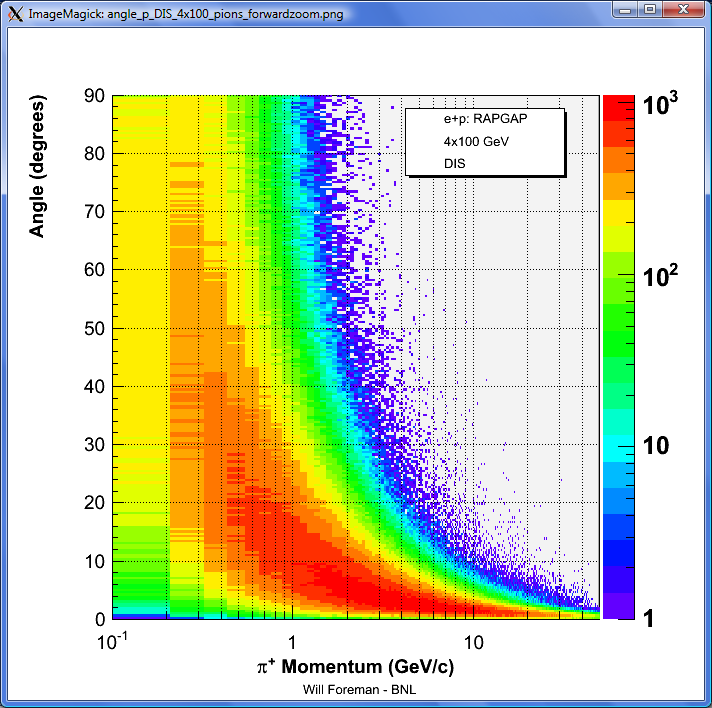 4x100
4x250
DIS
(log z-axis)
Pi+ momentum vs. angle
(forward angles)
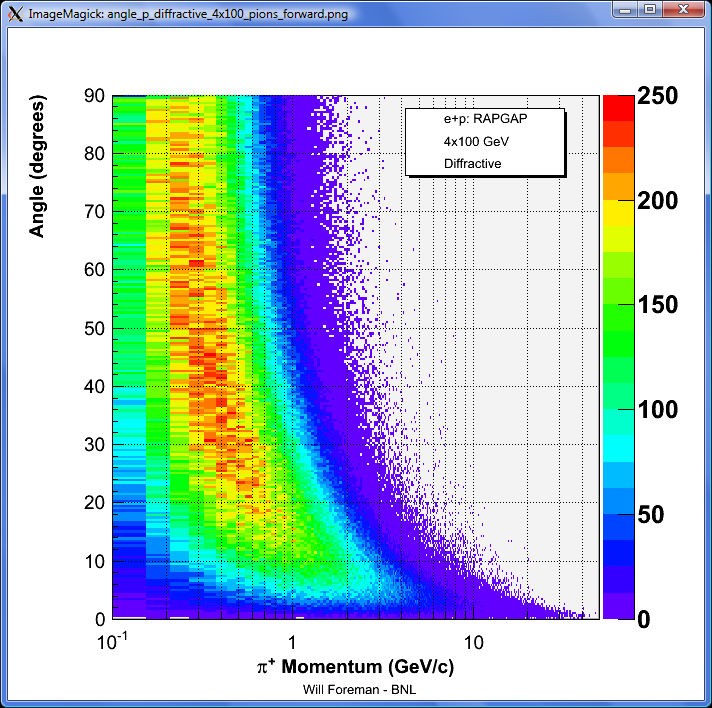 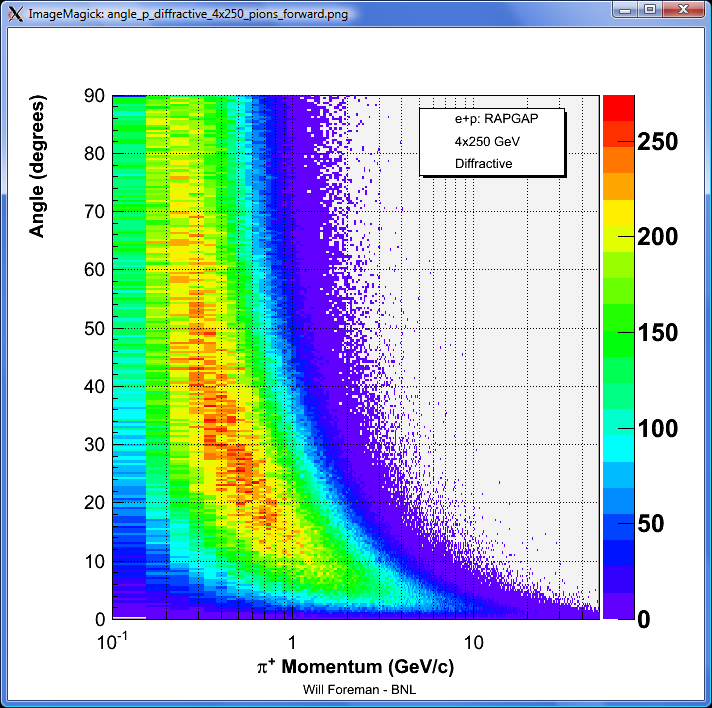 4x100
4x250
Diffractive
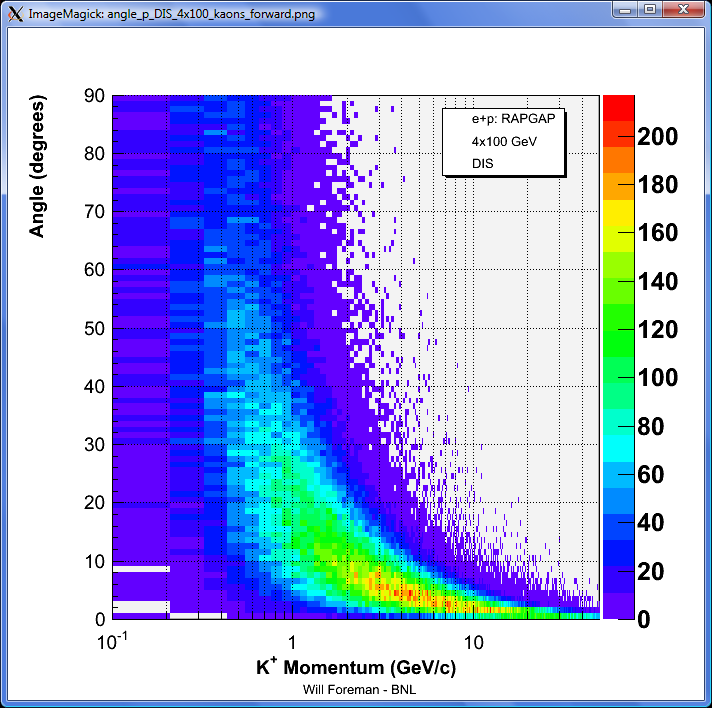 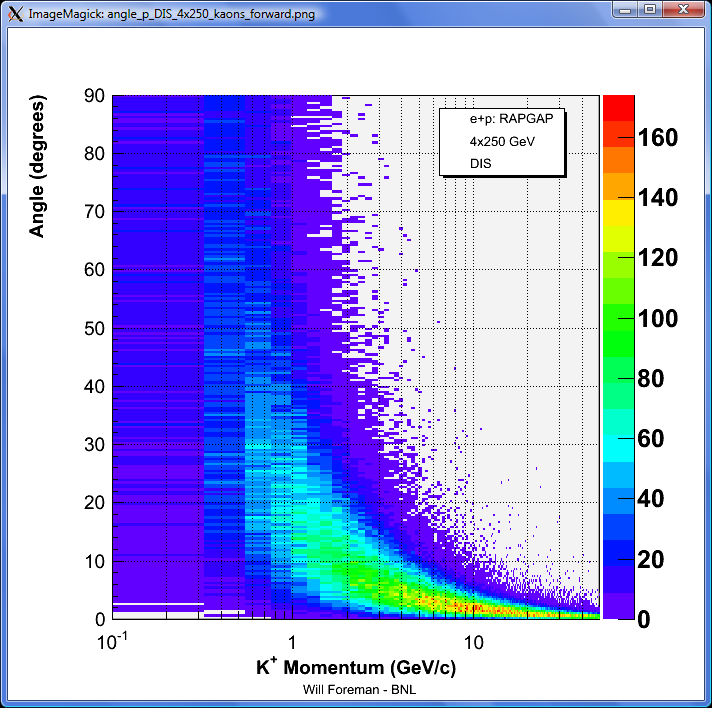 4x100
4x250
DIS
K+ momentum vs. angle
(forward angles)
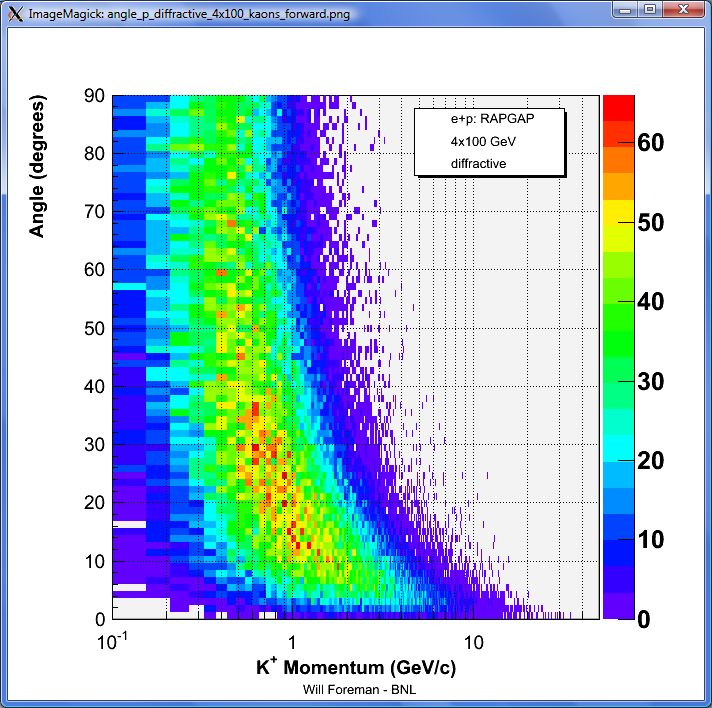 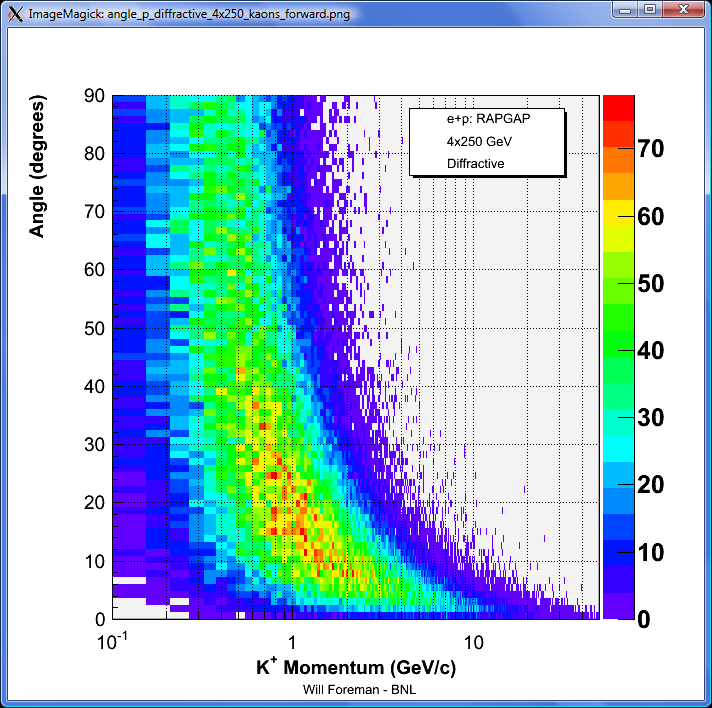 4x100
4x250
Diffractive